Asalamalaikum & Welcome 
Your teacher is Sophia Ahmed
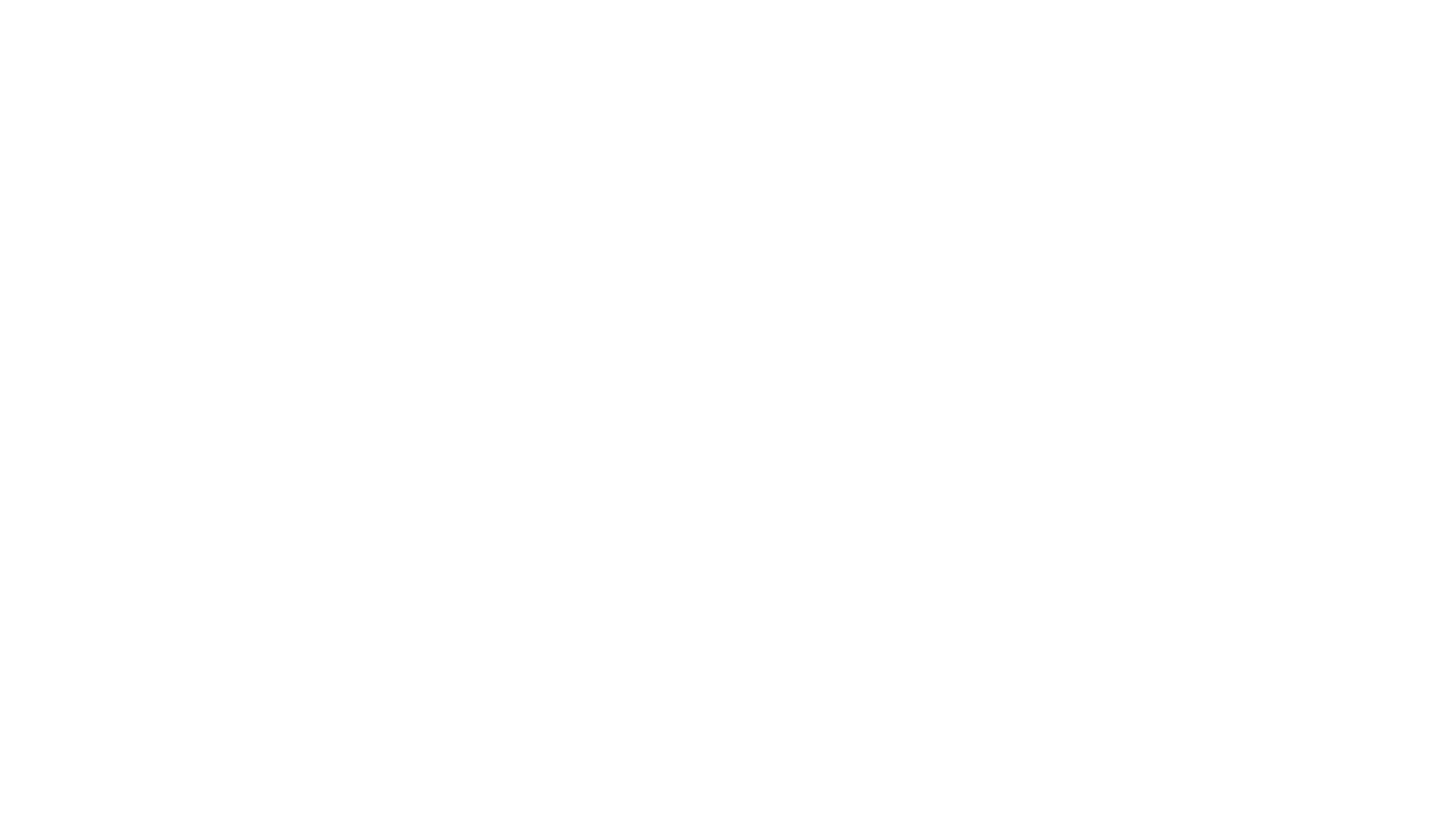 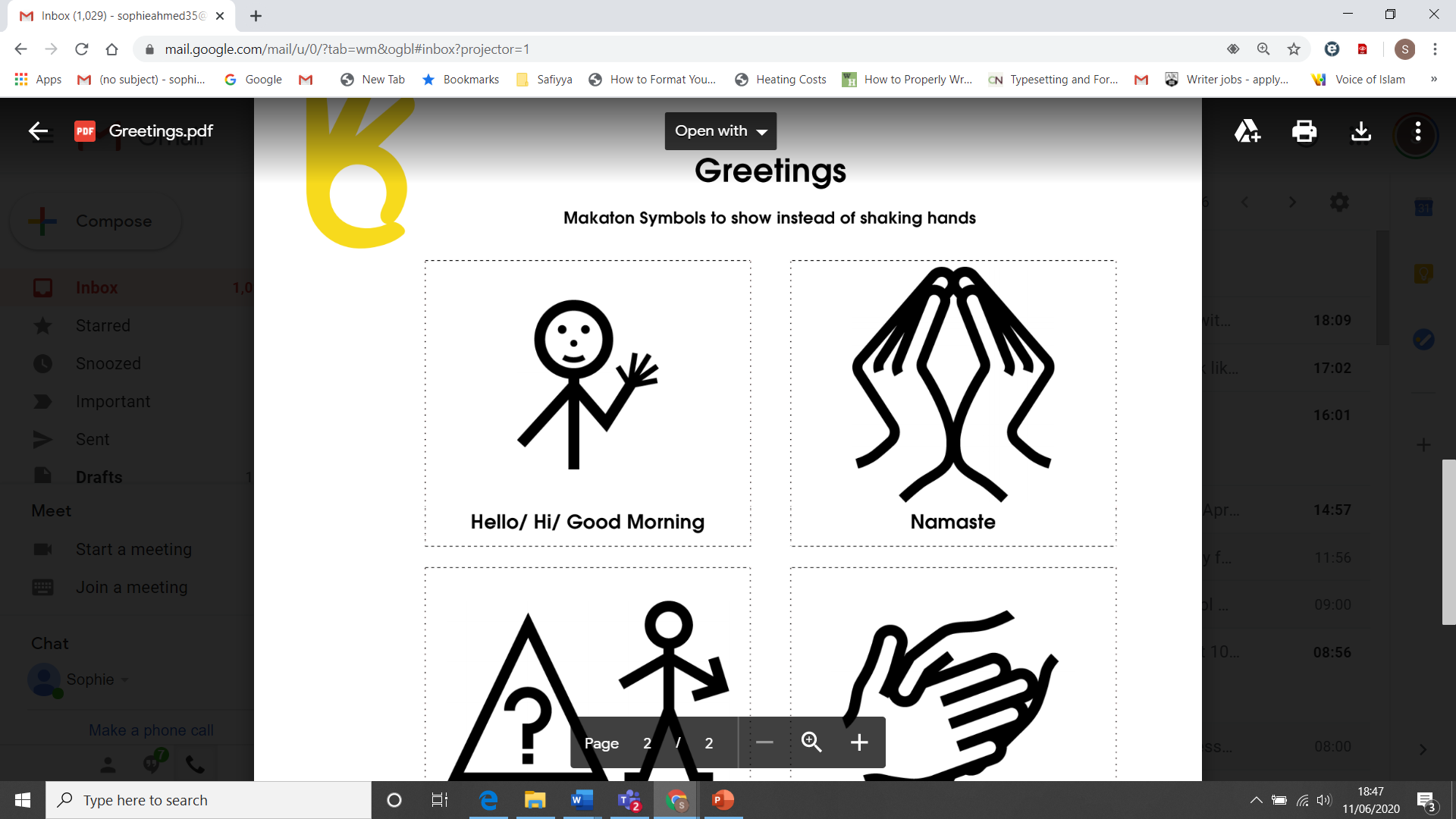 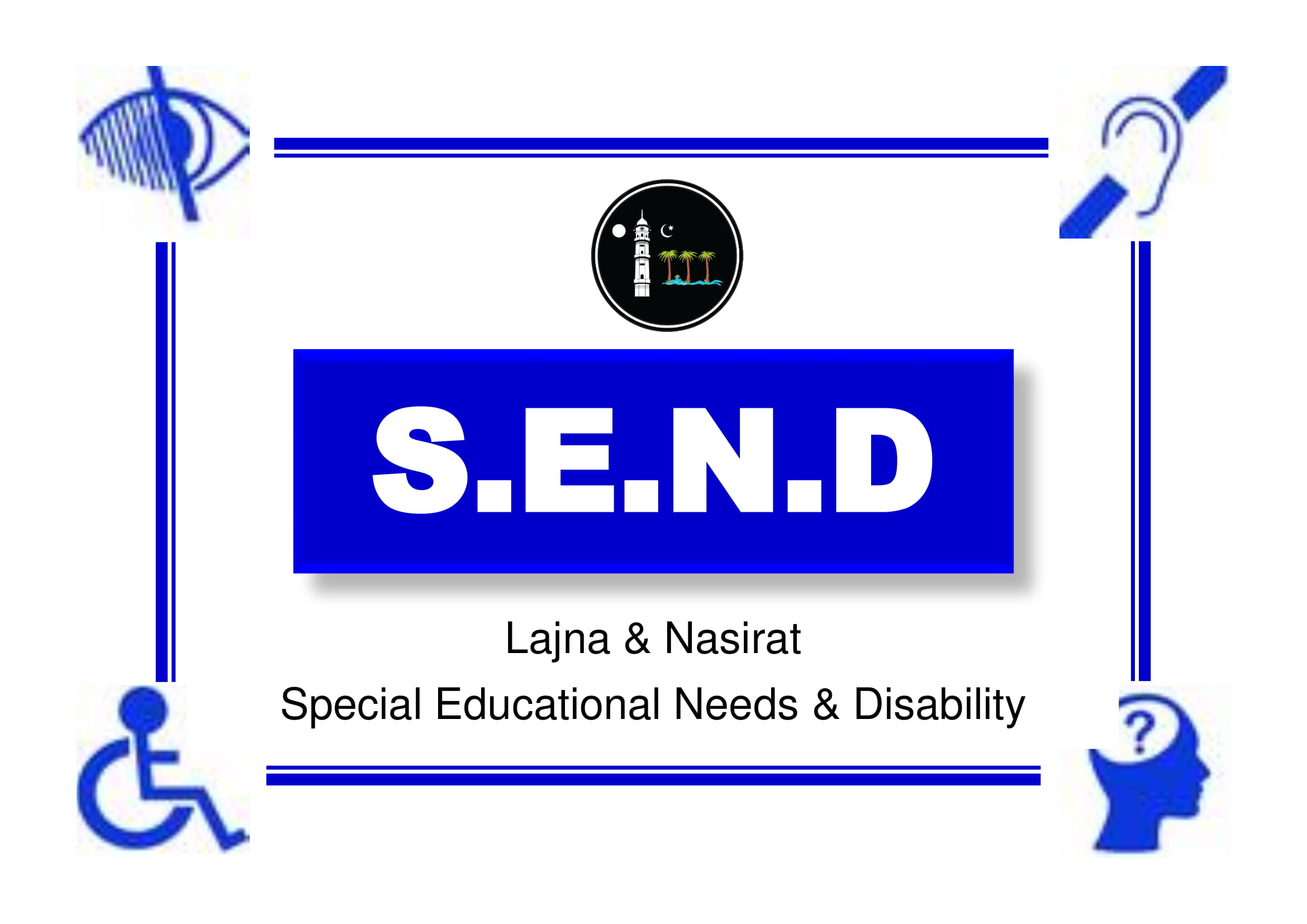 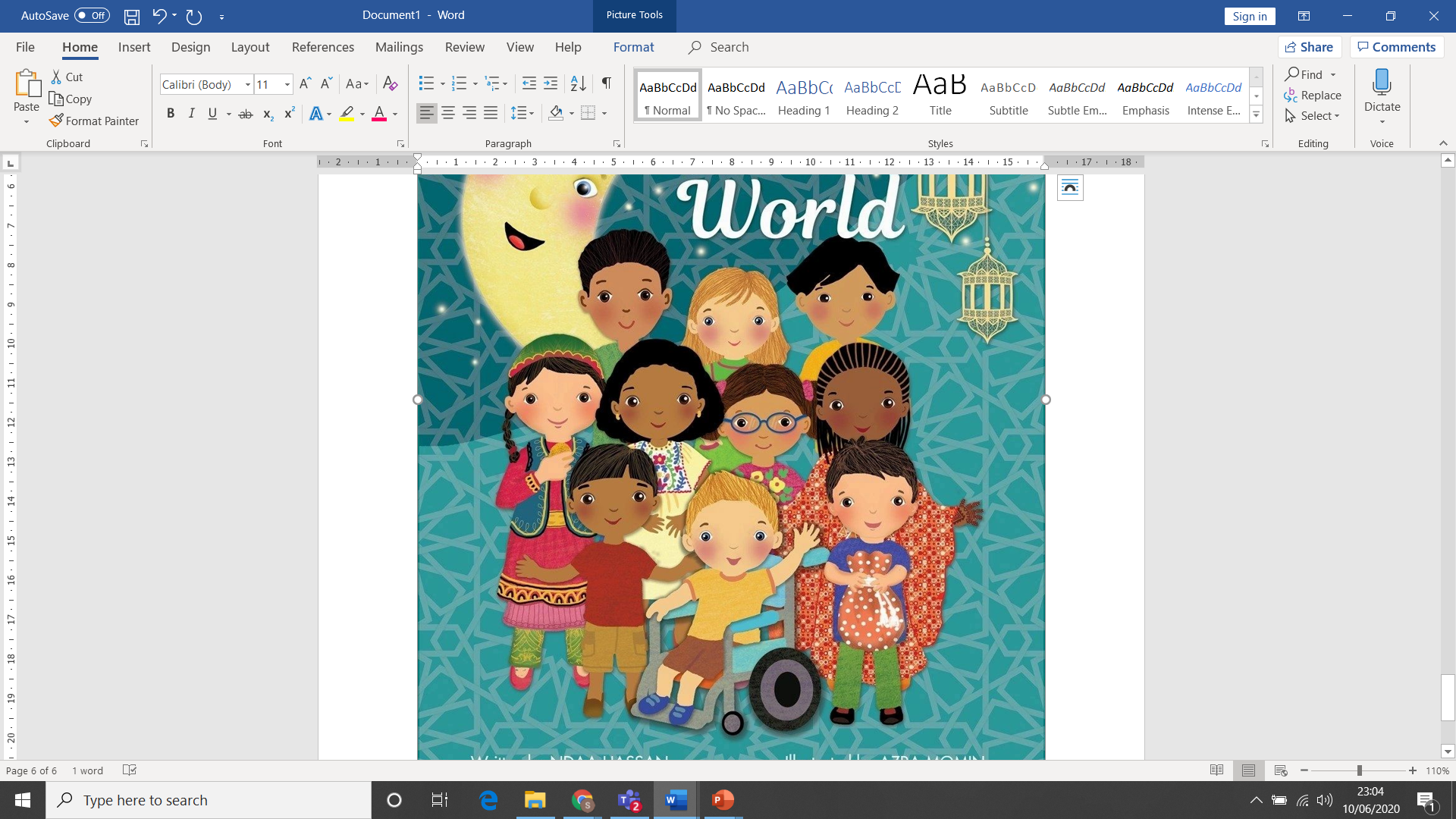 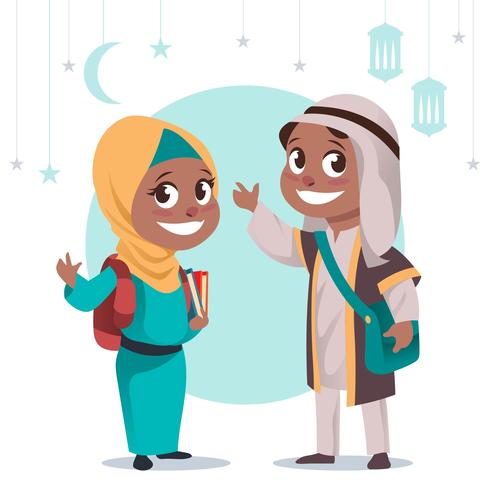 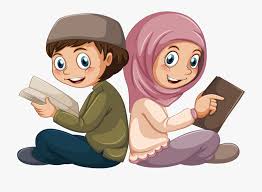 1
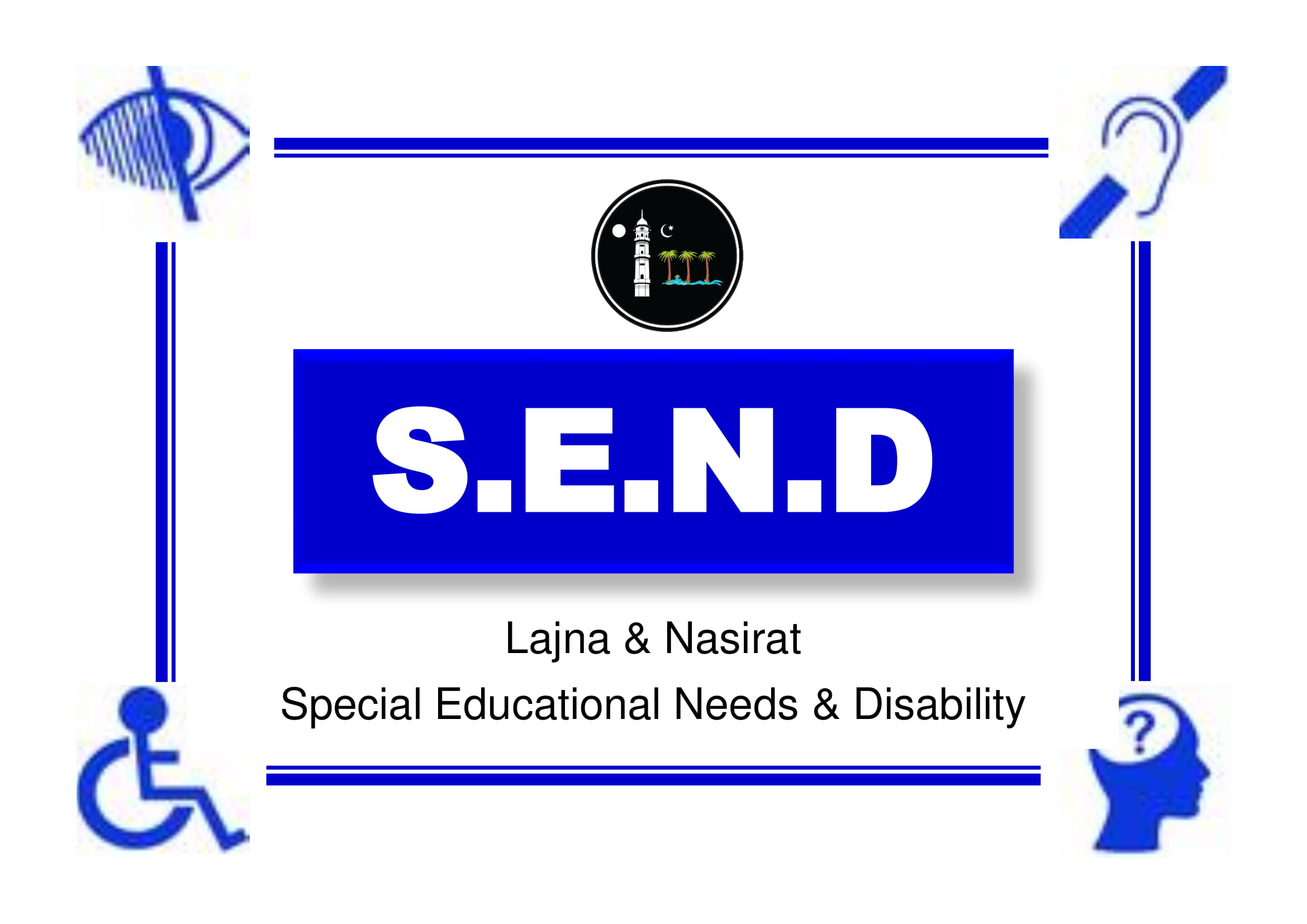 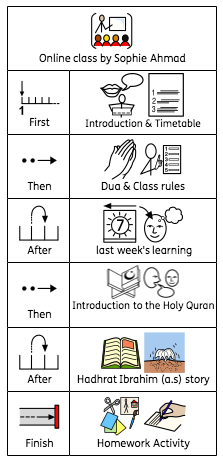 Timetable!
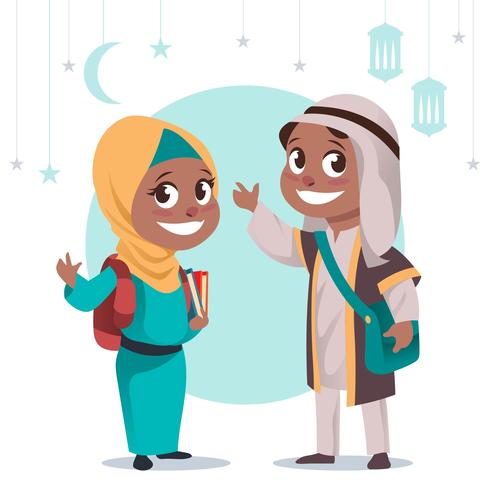 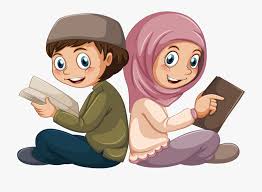 2
Some class rules….
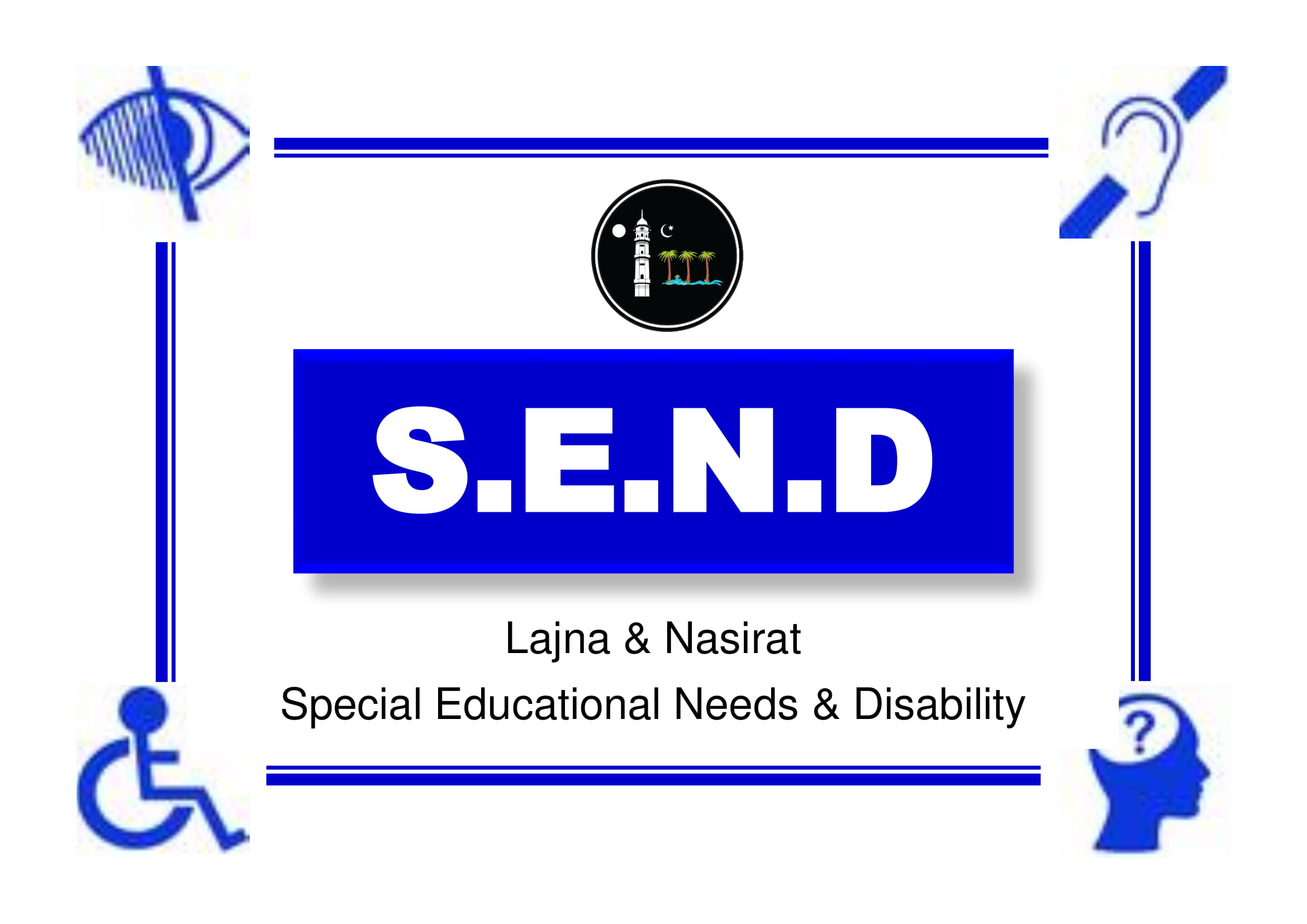 Show good listening
Mics and camera switched off unless told
Don’t use chat room unless asked 
 Log on and off if problems
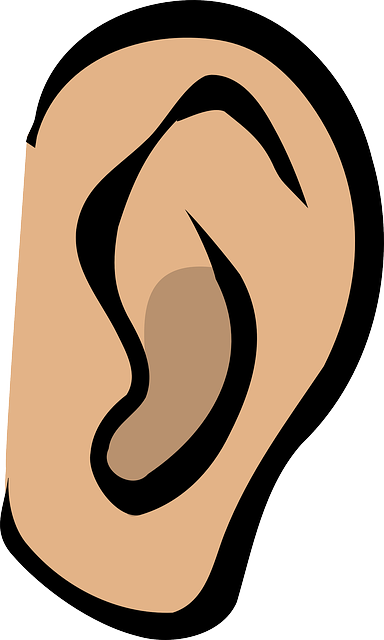 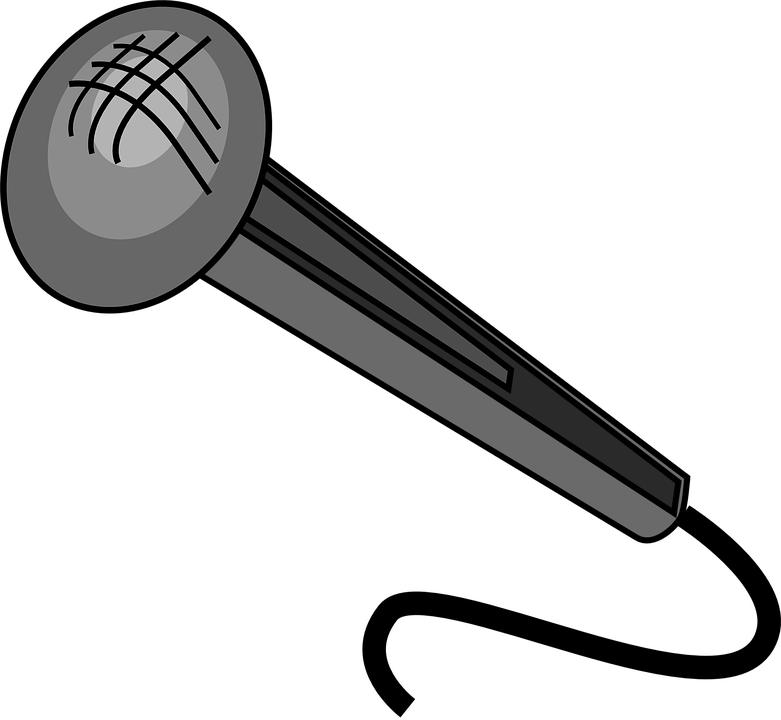 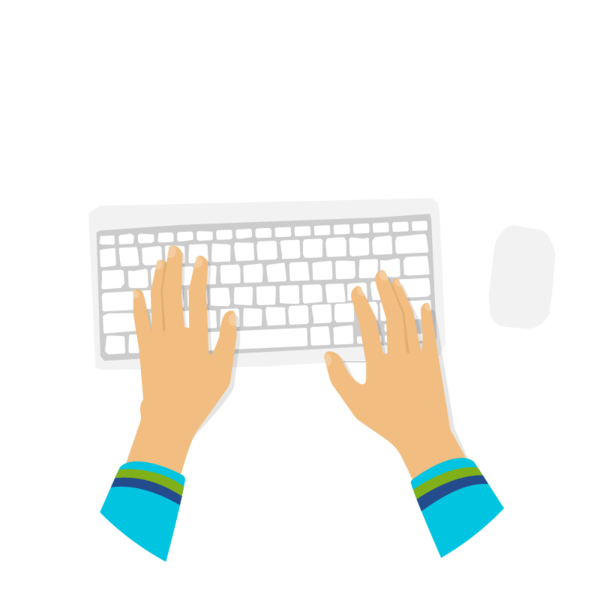 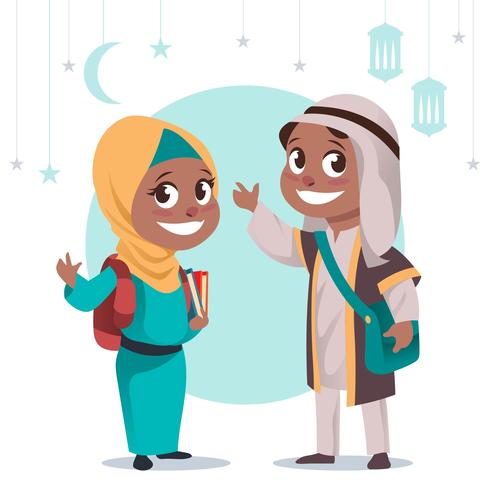 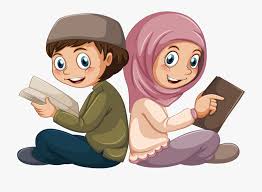 3
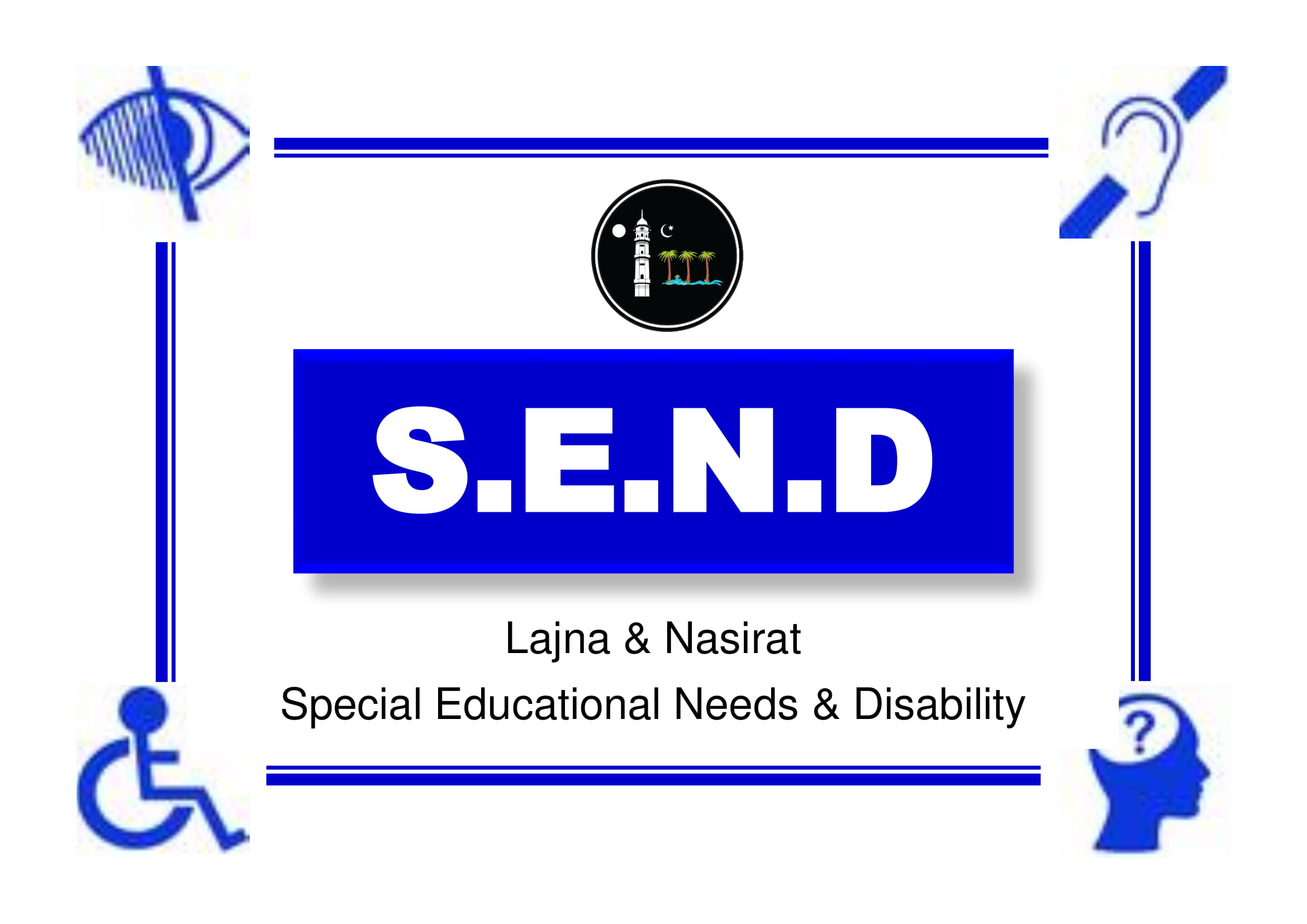 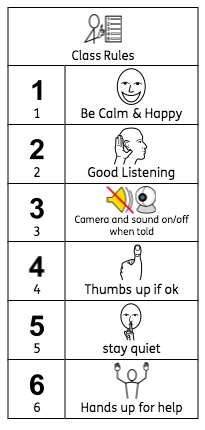 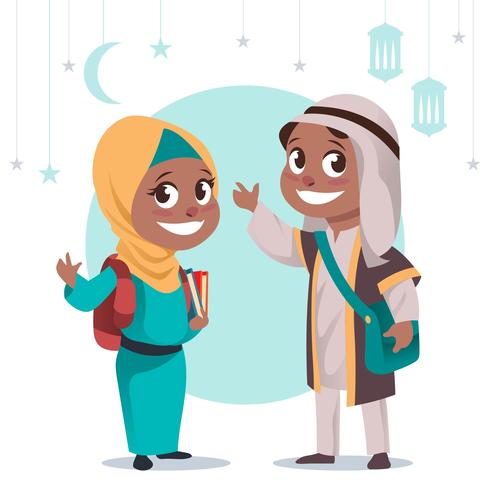 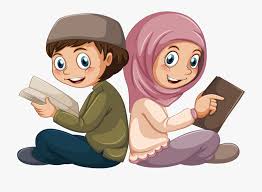 4
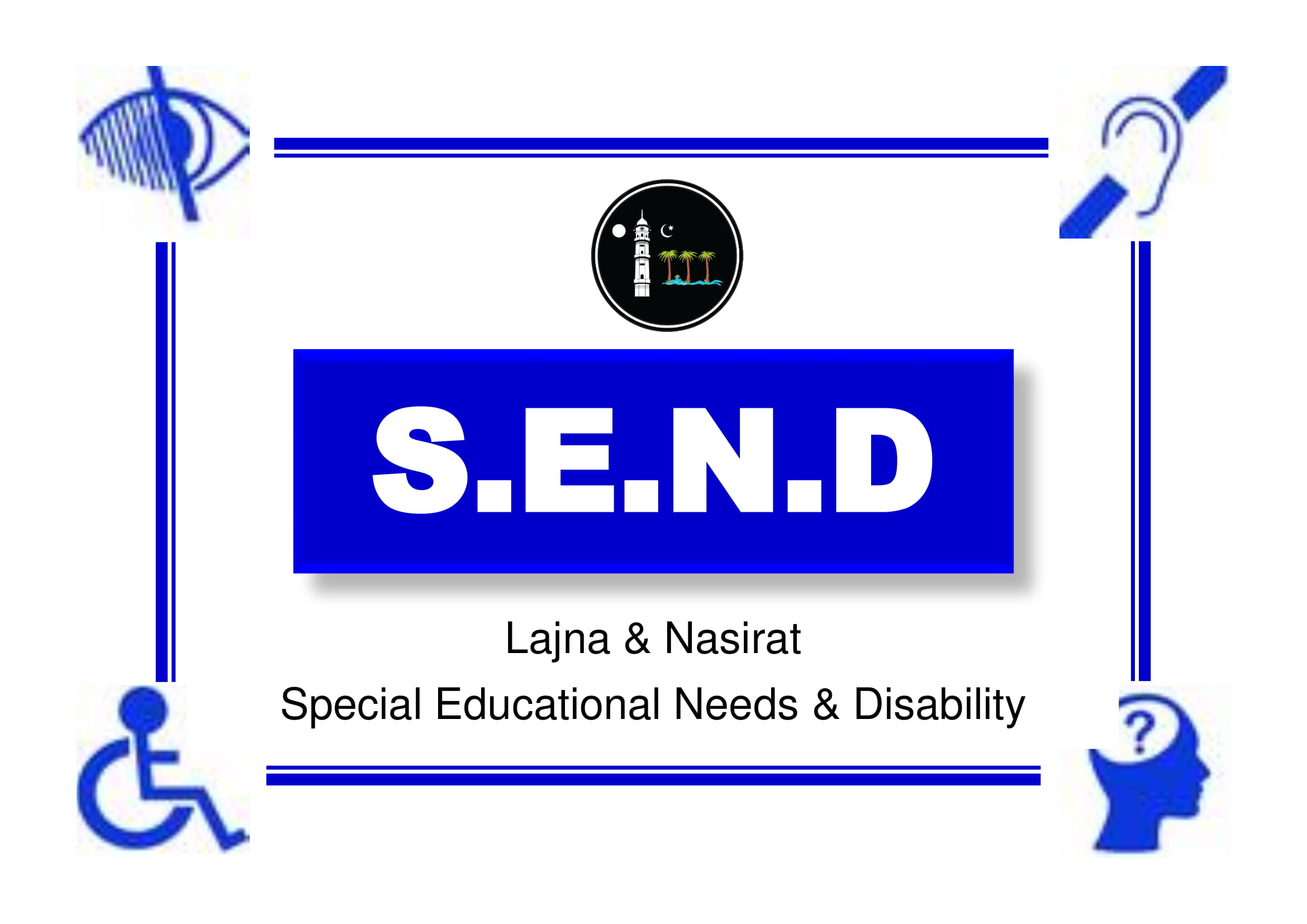 Look out for these signs….
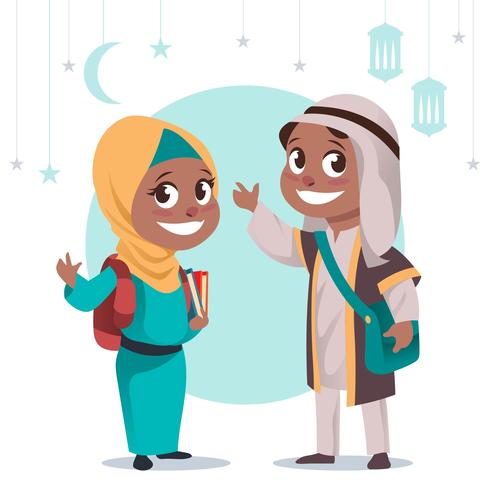 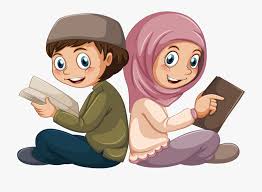 5
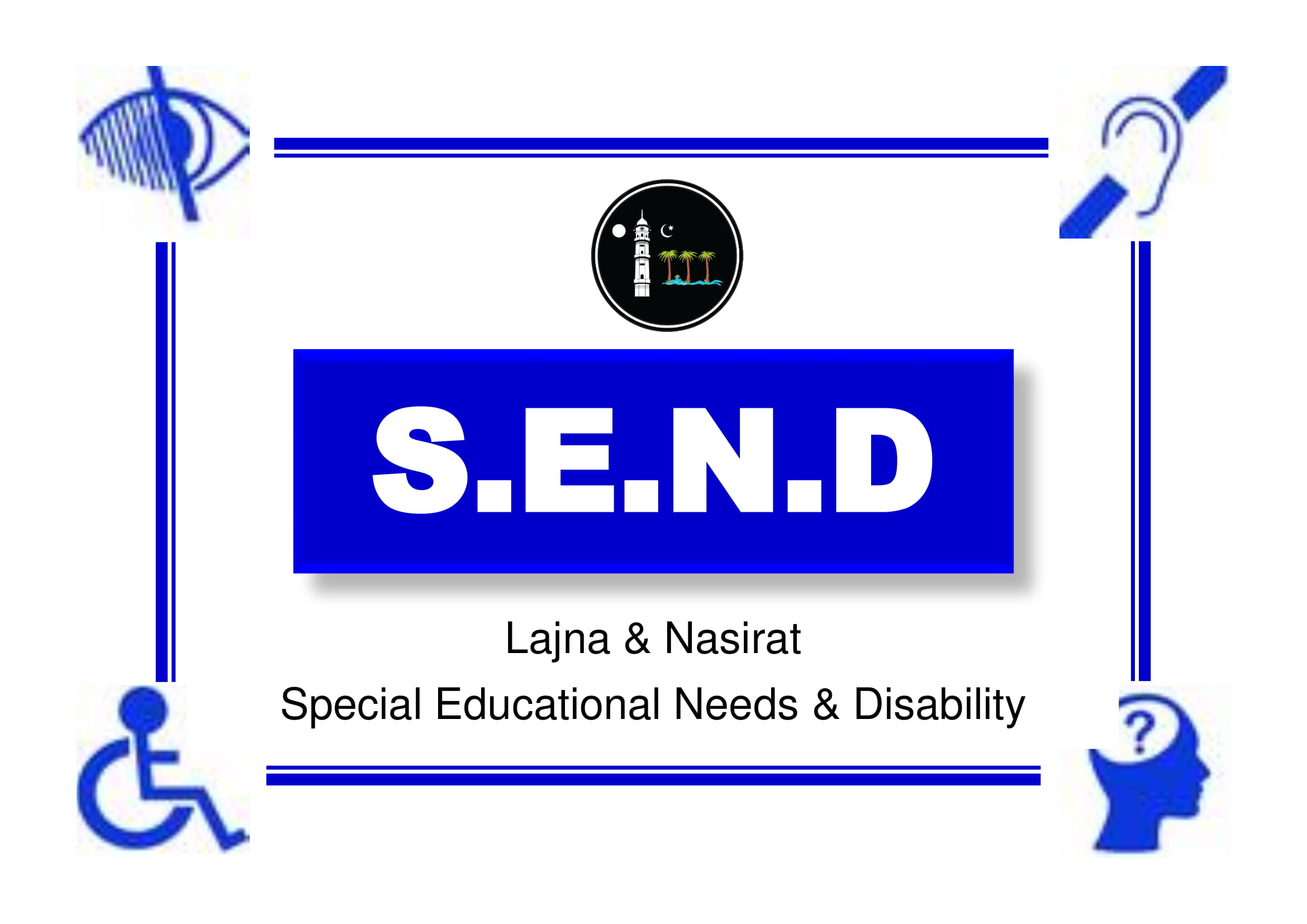 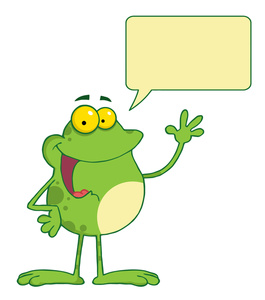 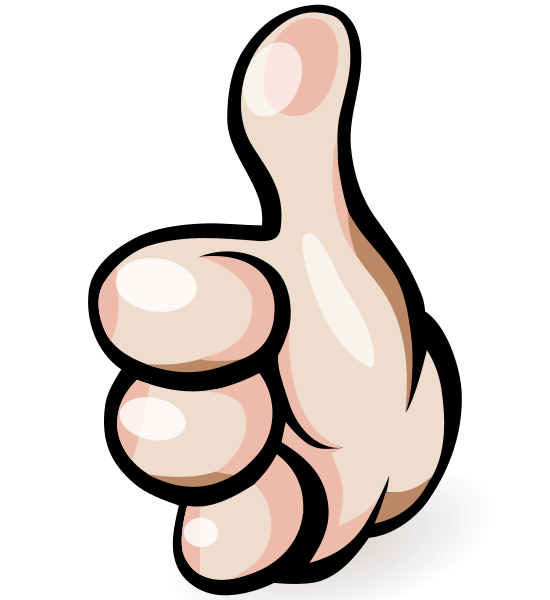 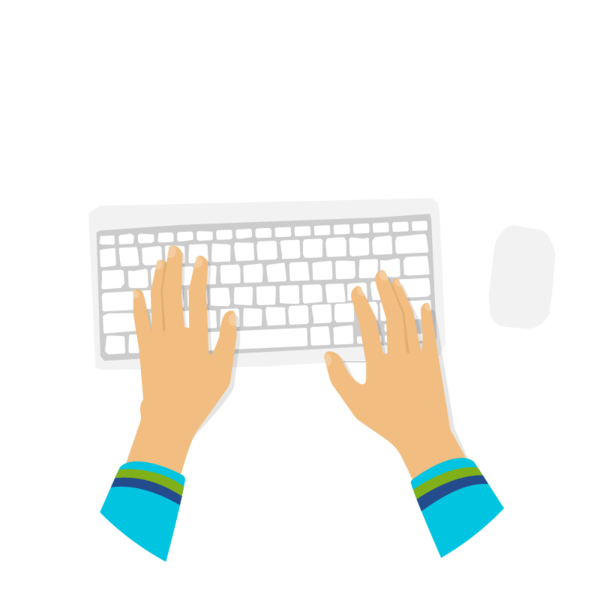 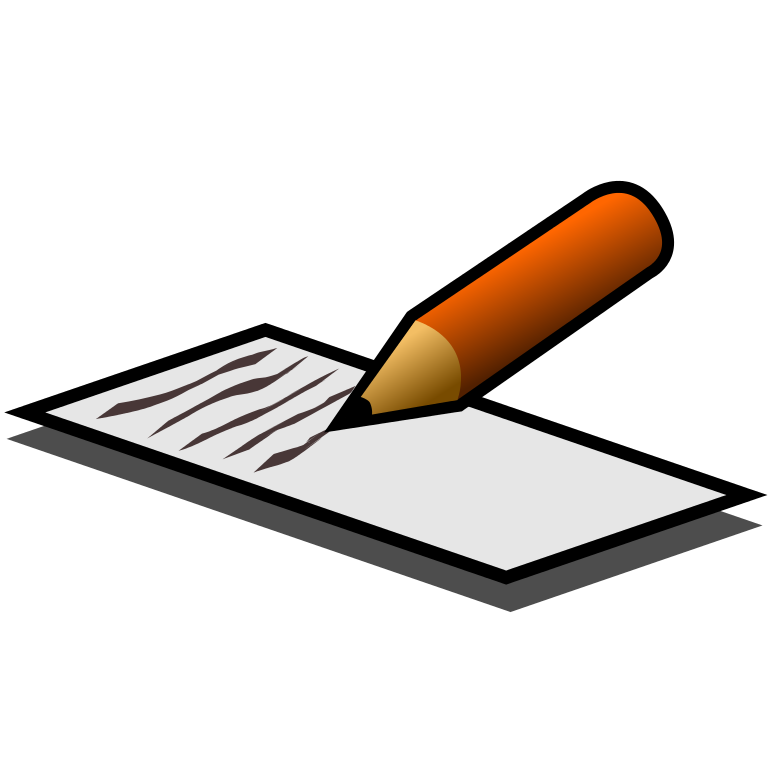 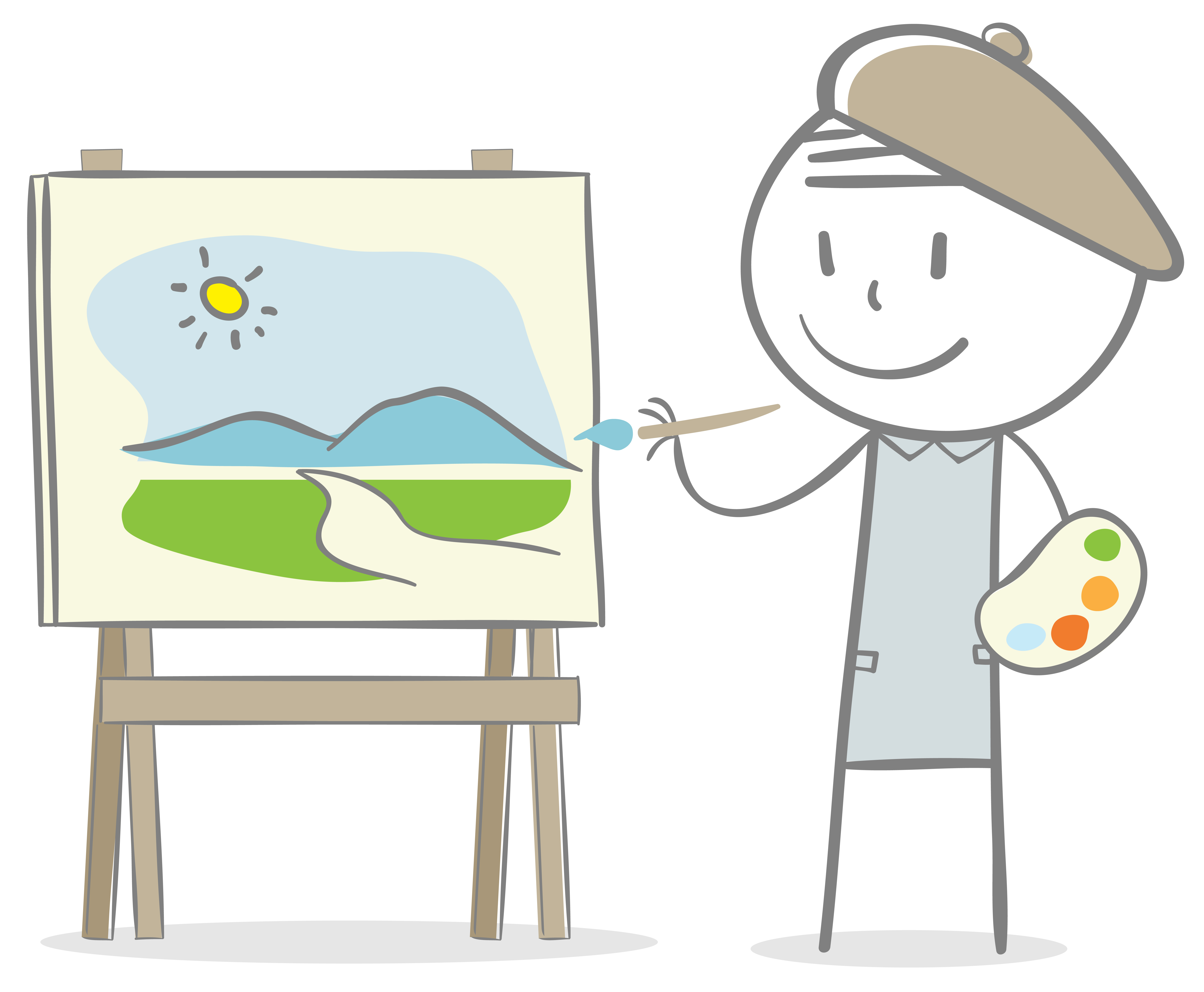 SPEAK YOUR ANSWER
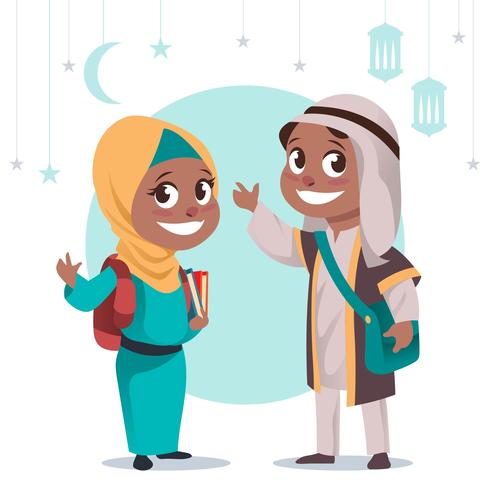 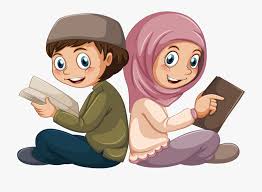 TYPE IN CHAT
WRITE DOWN
DRAW YOUR ANSWER
6
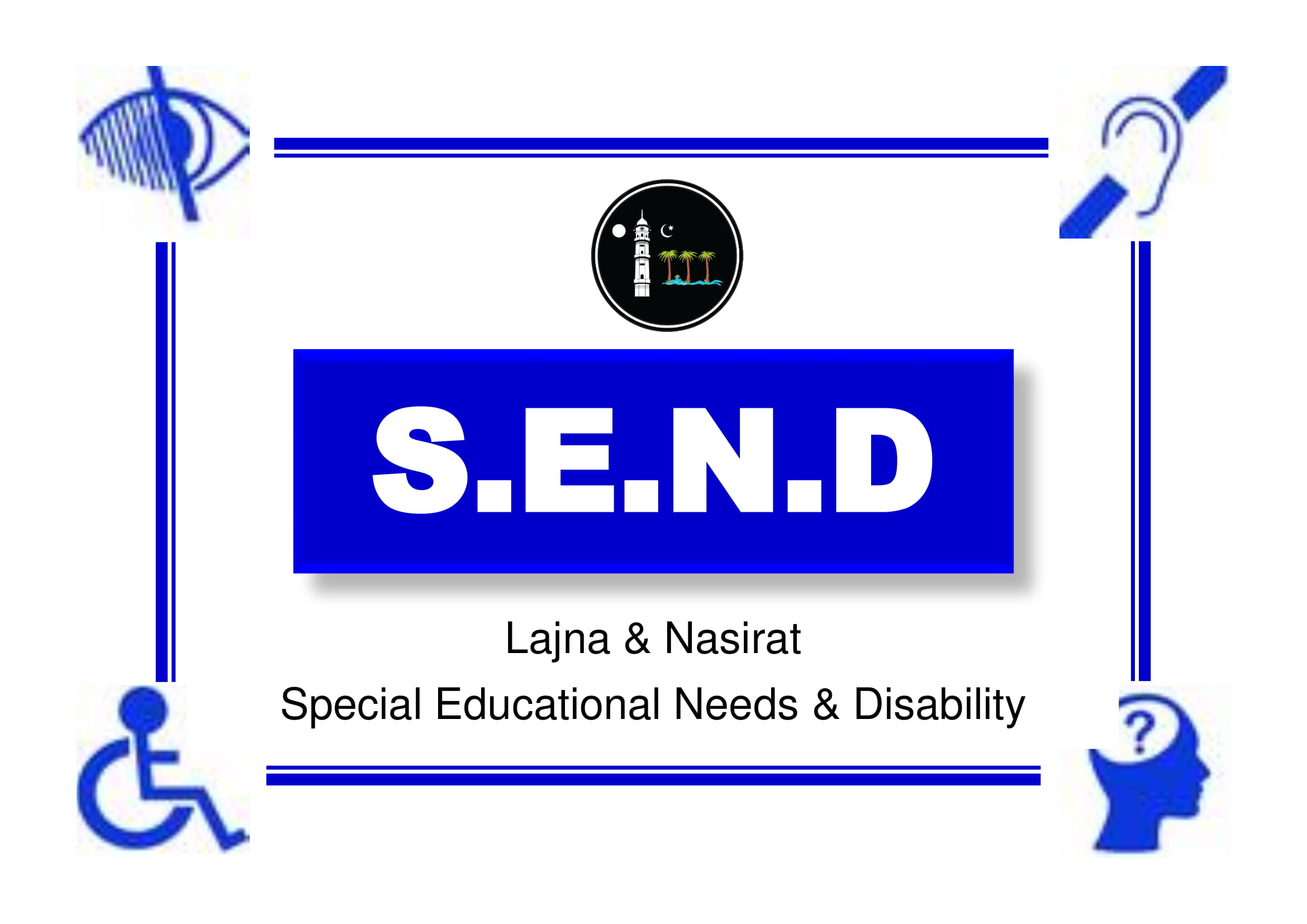 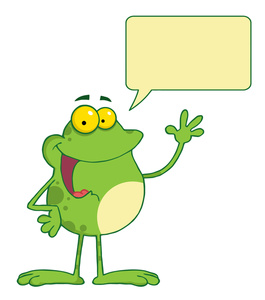 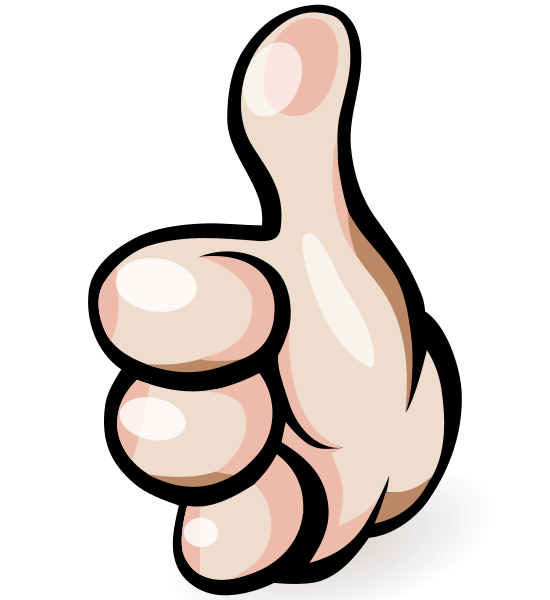 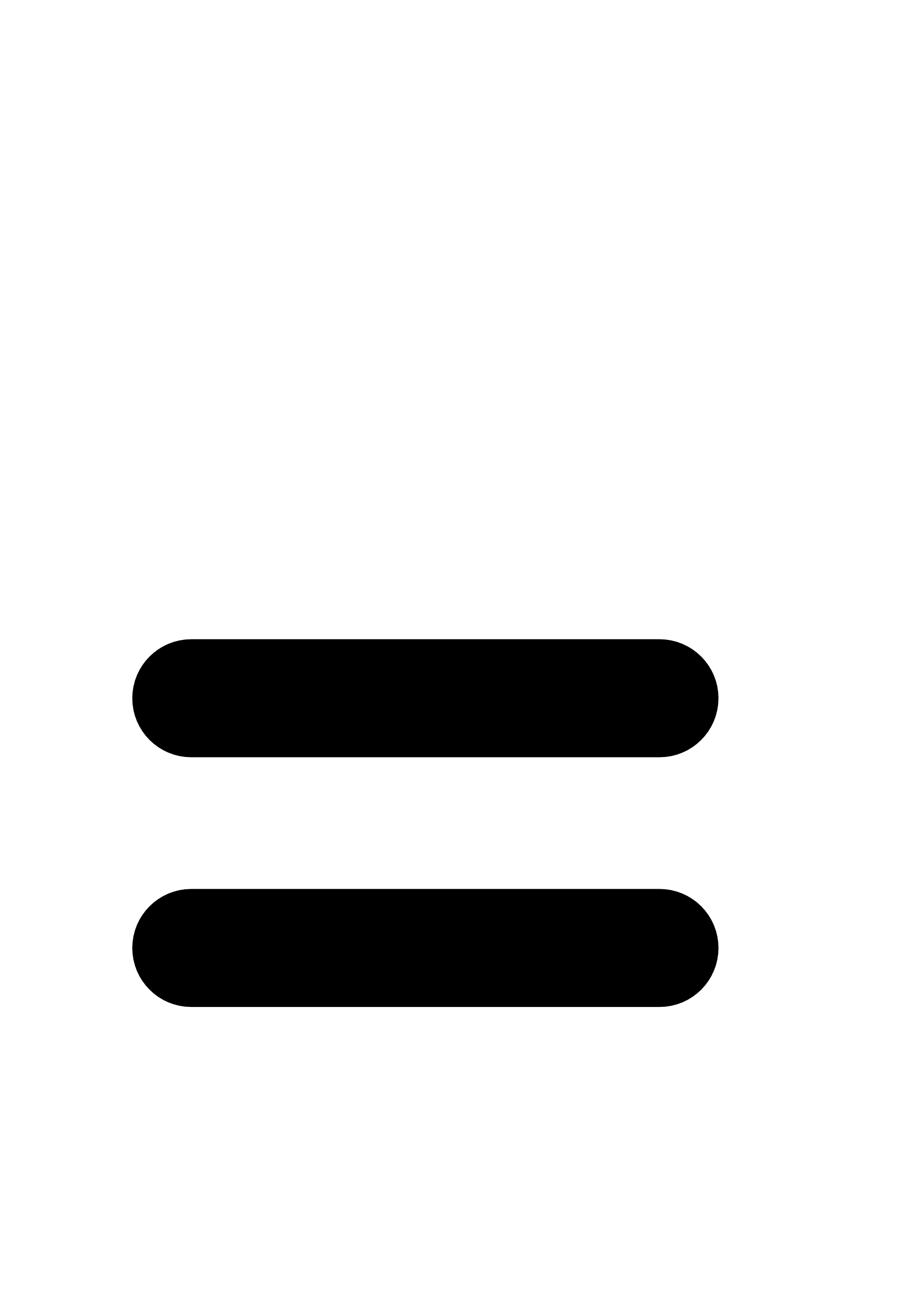 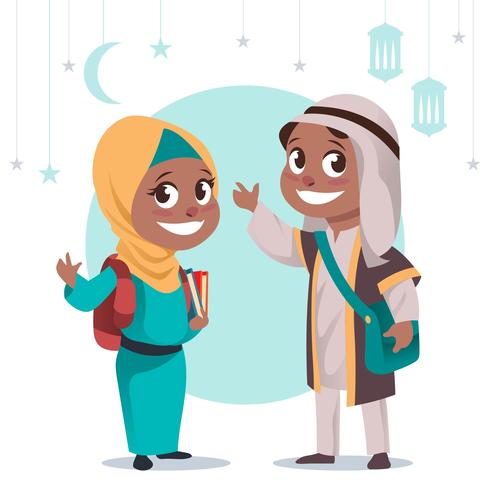 I’D LIKE TO ANSWER PLEASE!
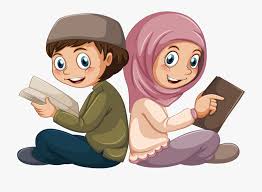 7
This Photo by Unknown Author is licensed under CC BY-SA-NC
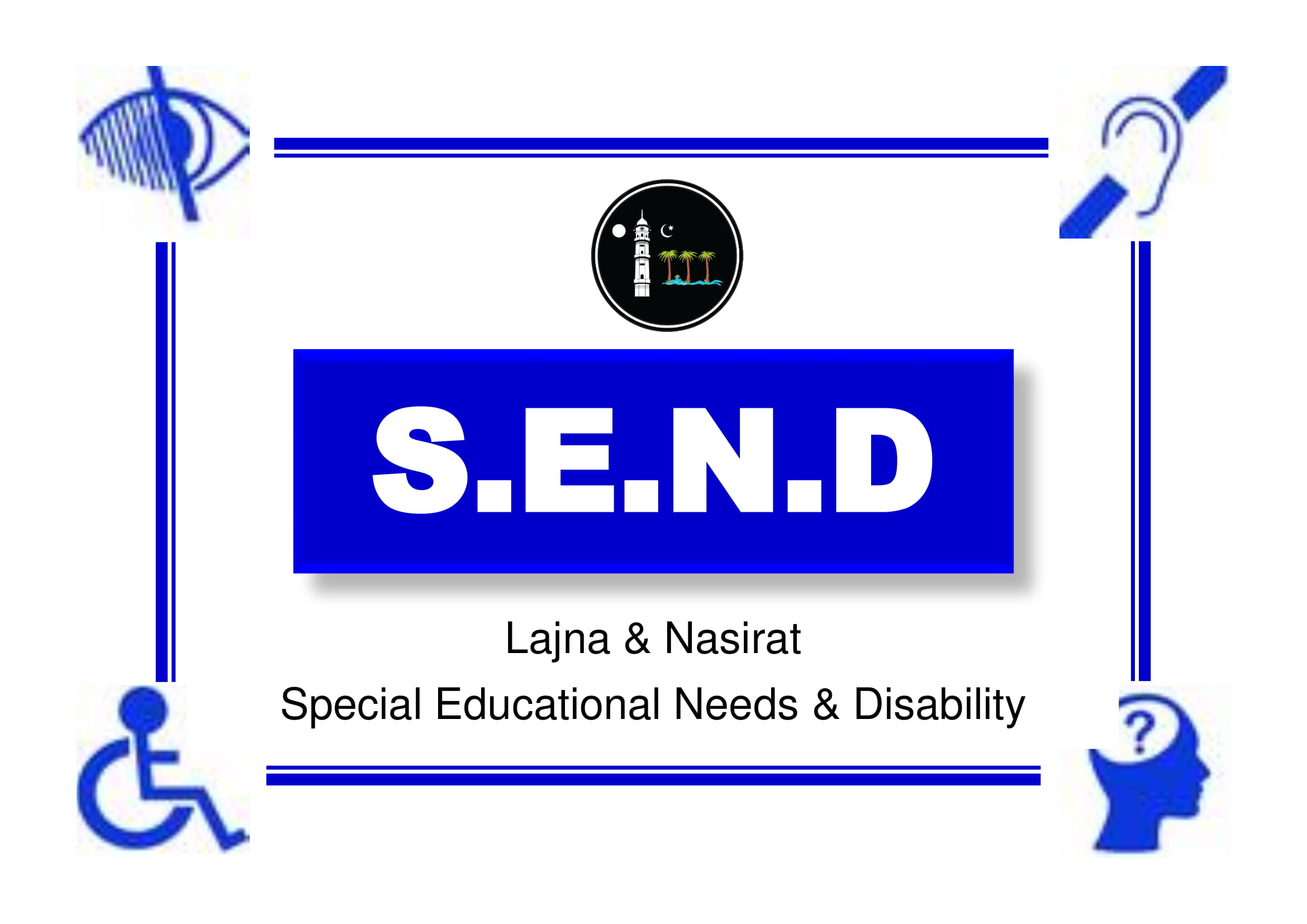 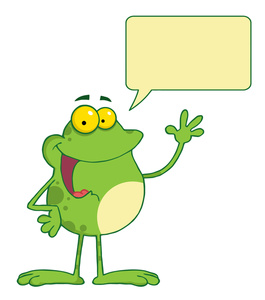 QUESTION…

Do you know what dua we start with when learning?
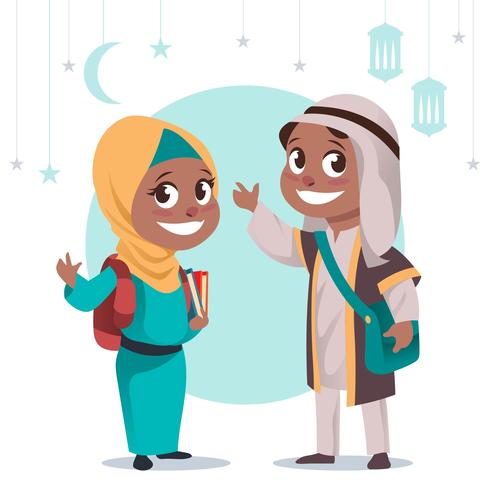 IF YOU’D LIKE TO SPEAK
SPEAK YOUR ANSWER
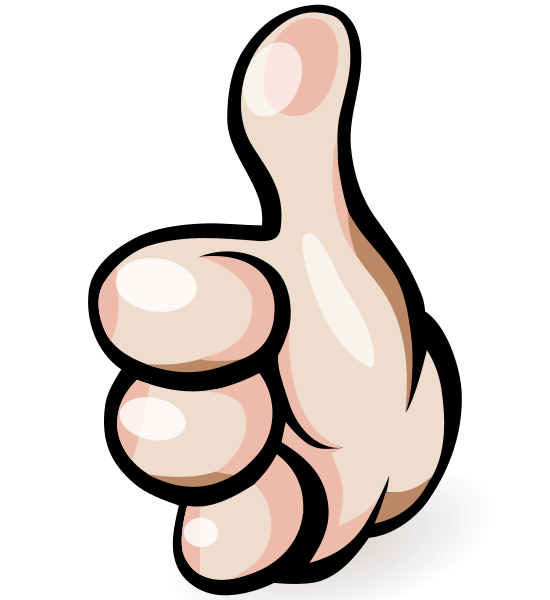 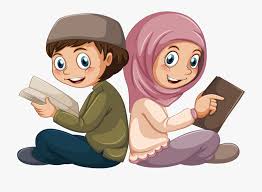 8
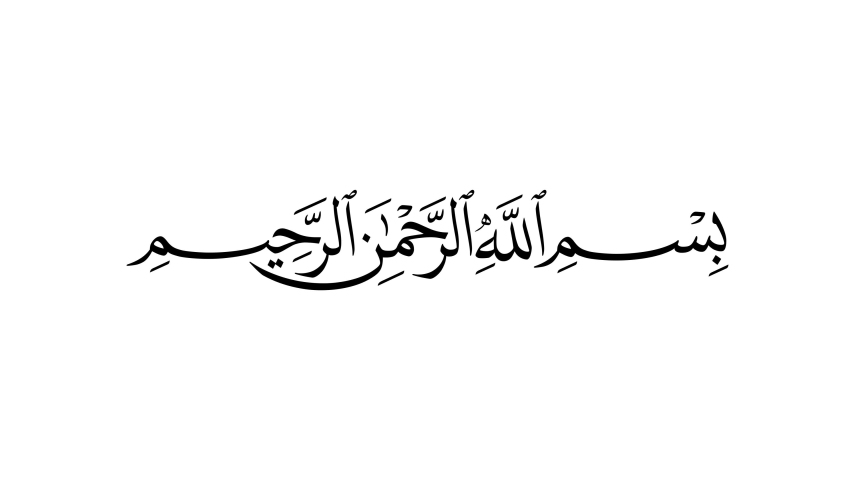 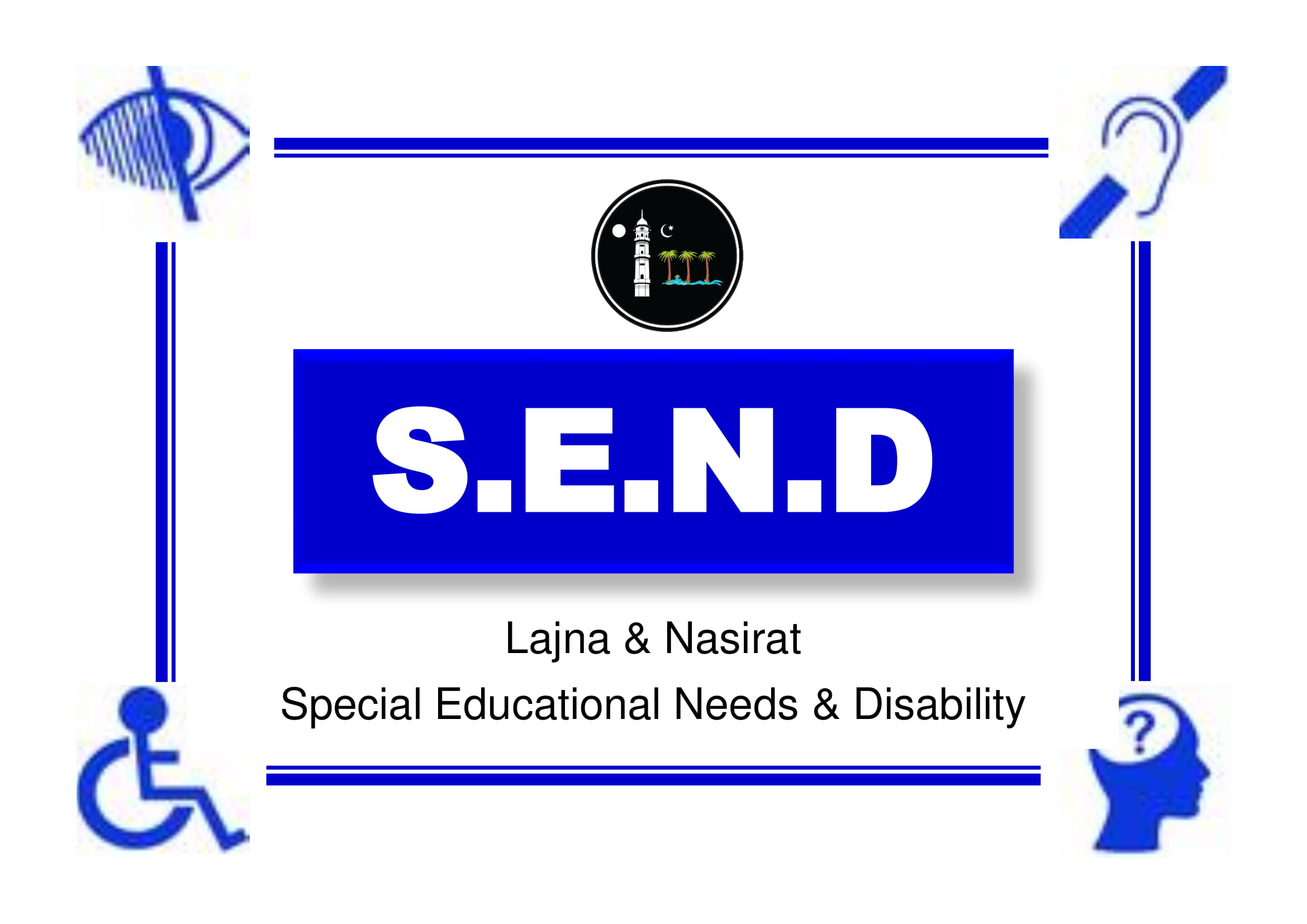 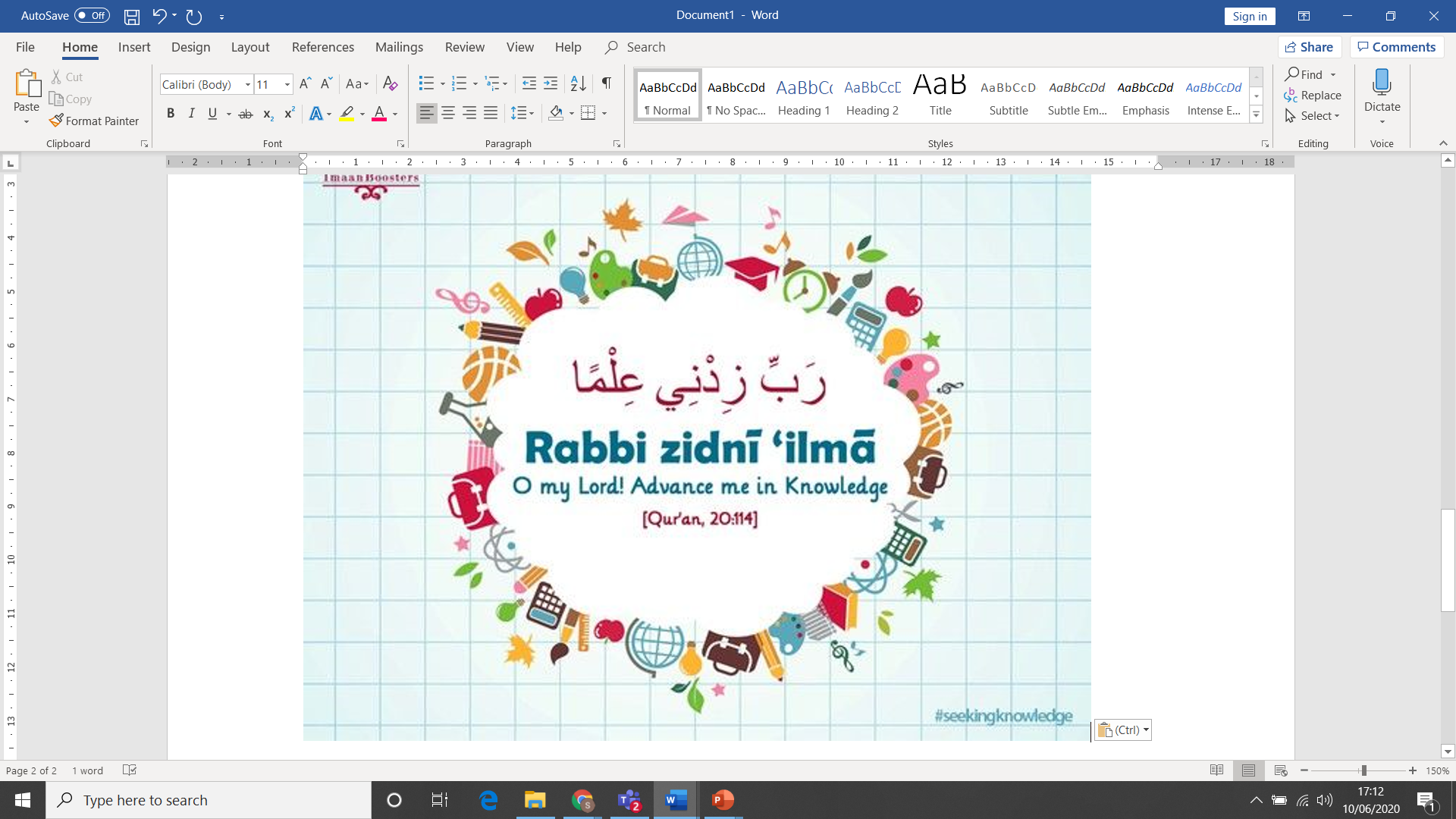 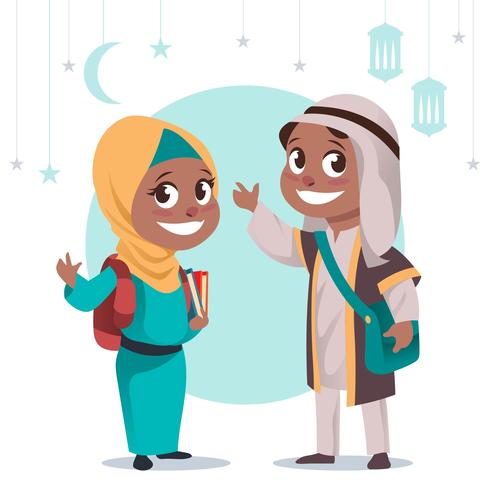 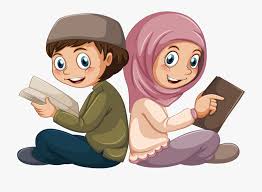 9
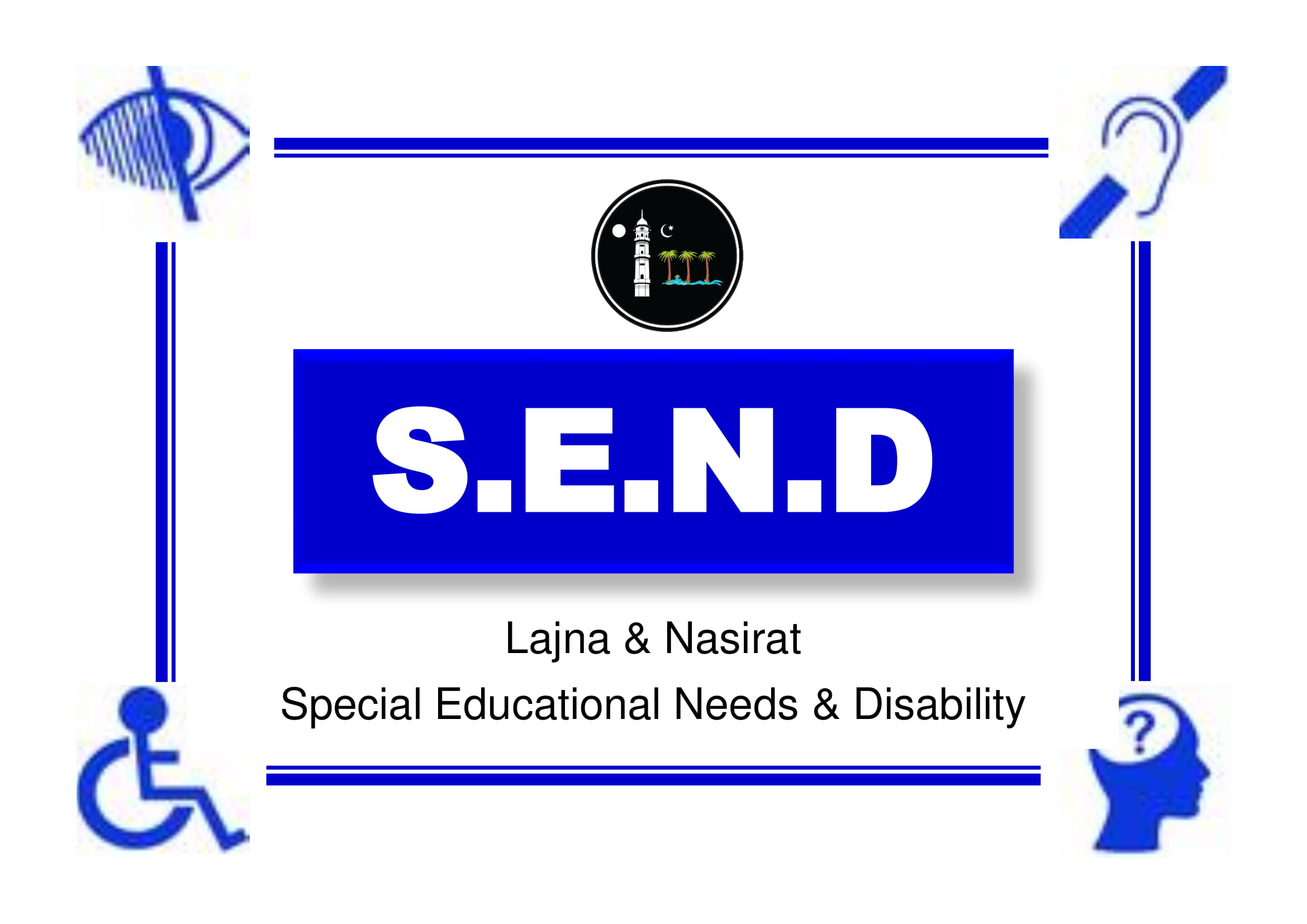 Never judge a book by its cover…
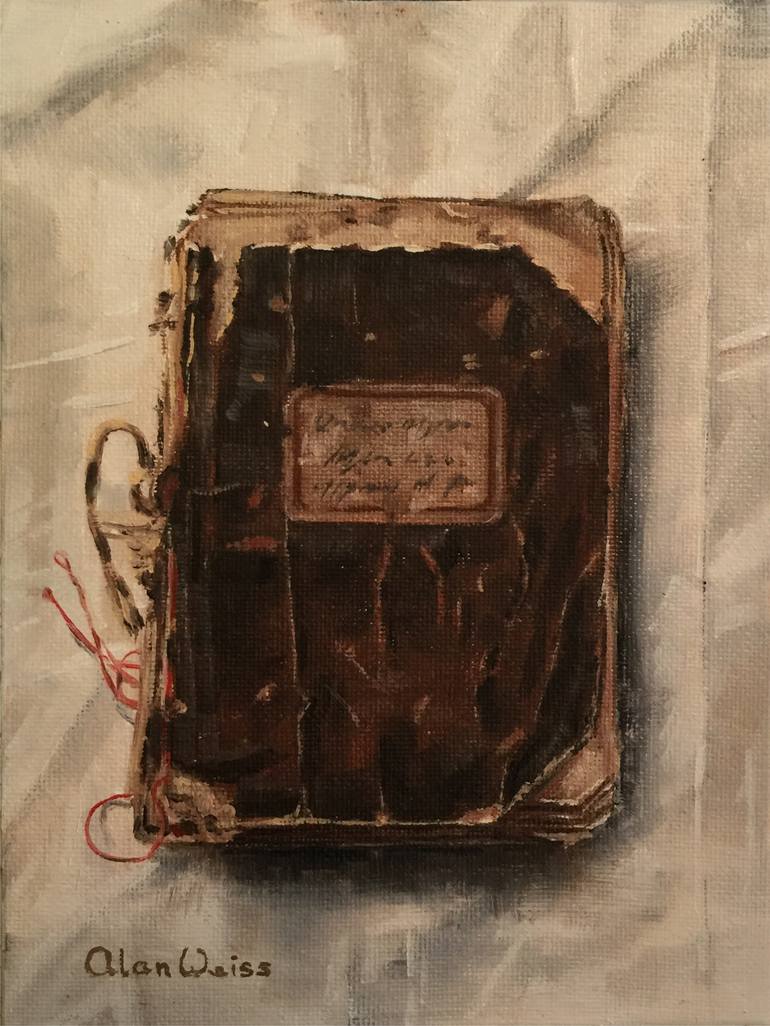 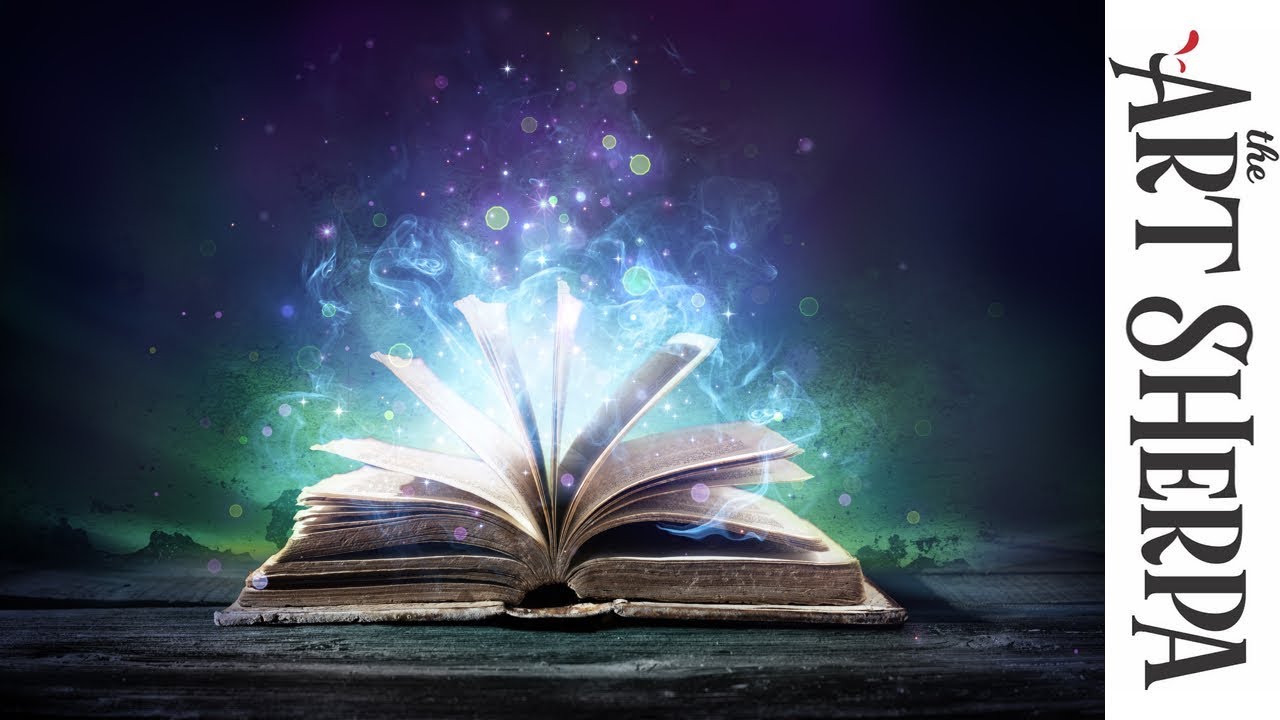 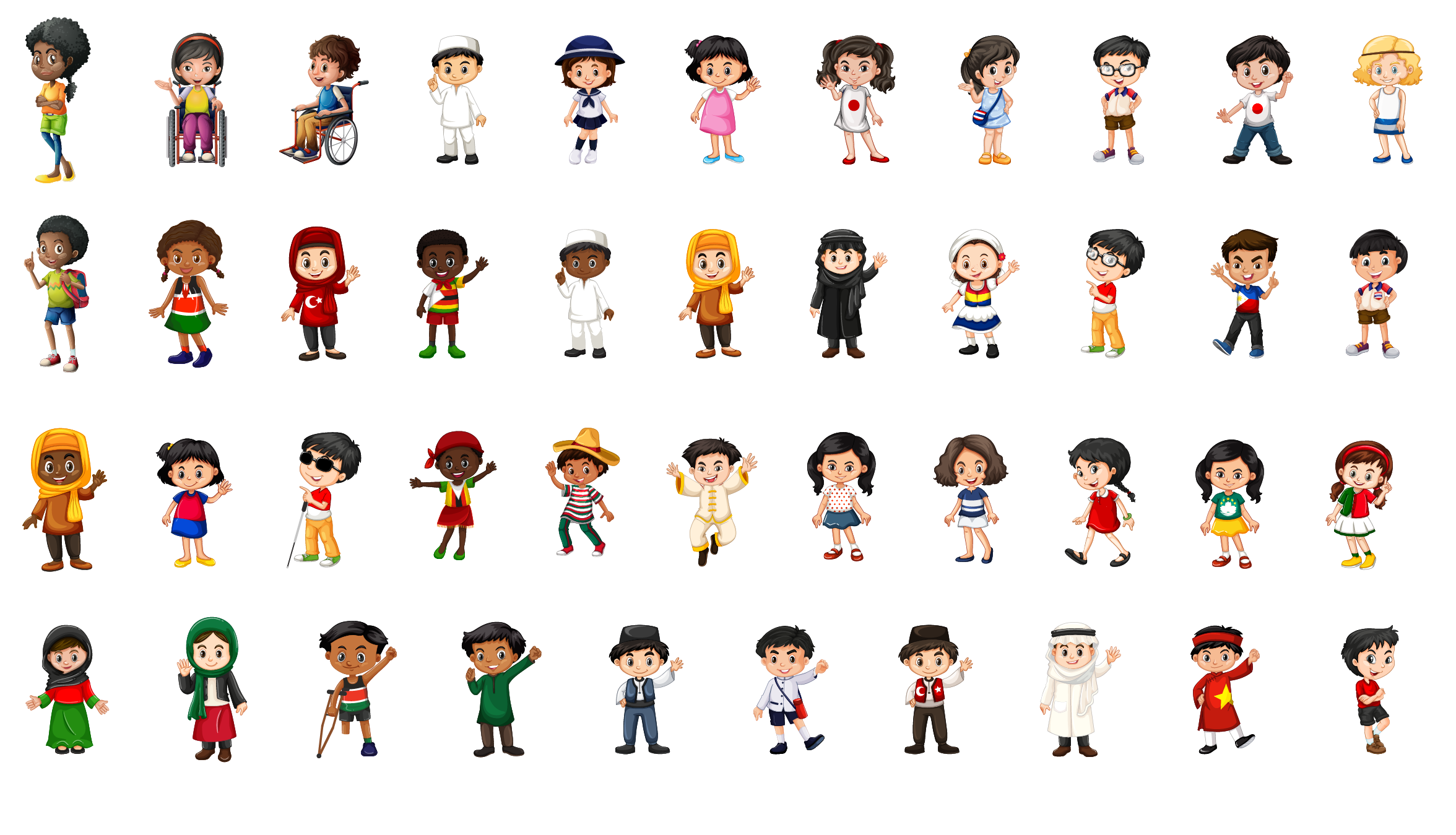 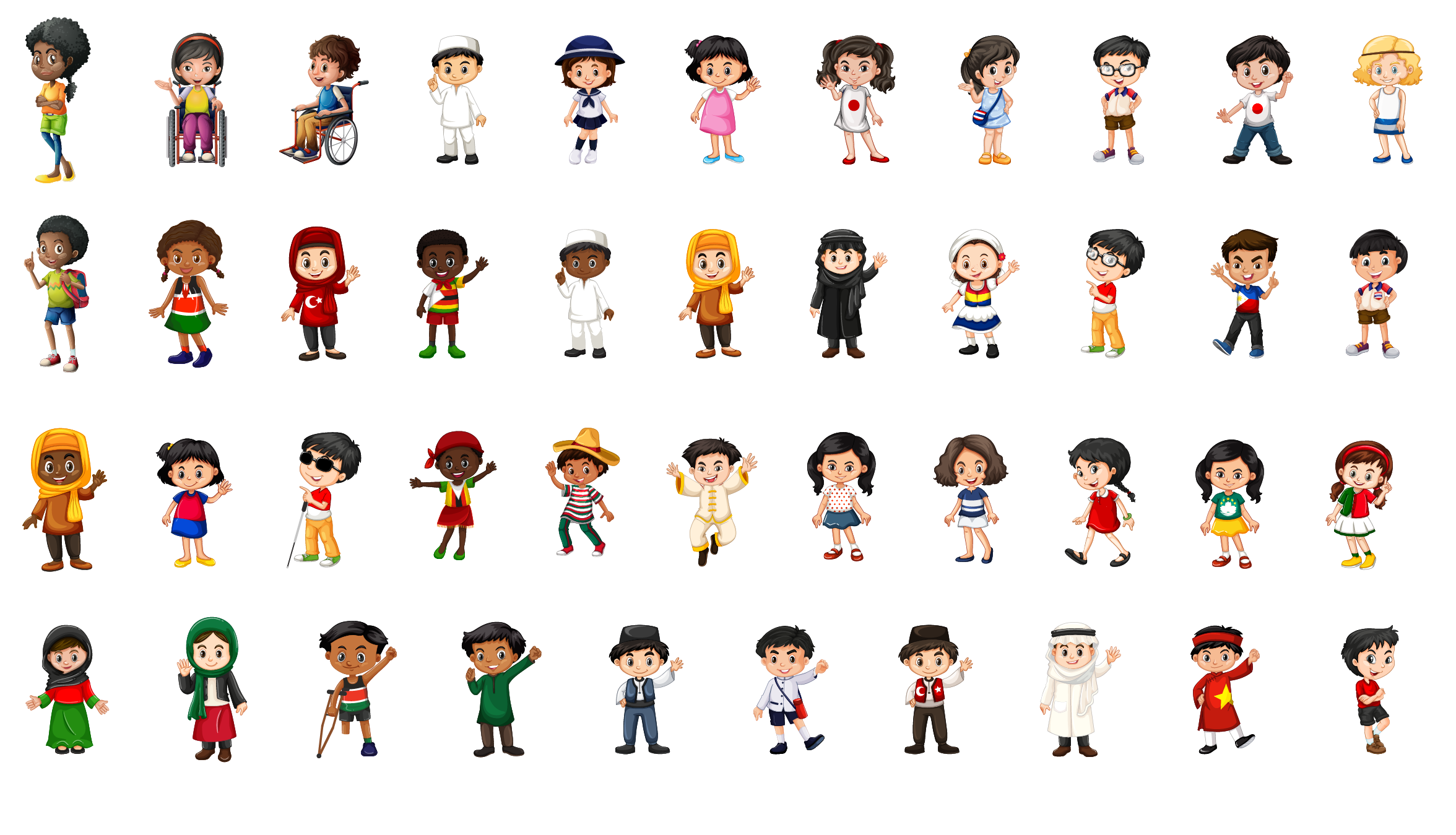 10
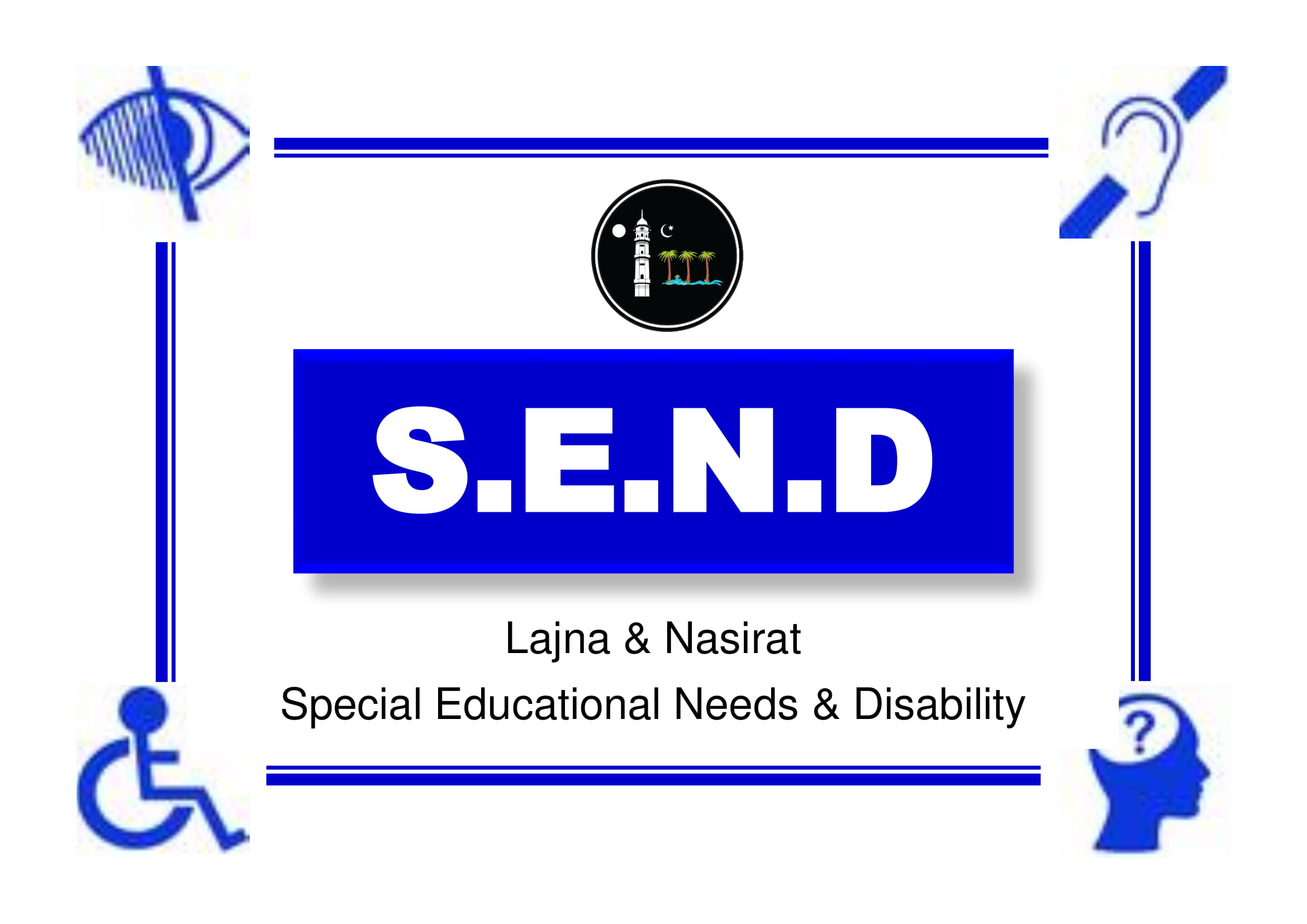 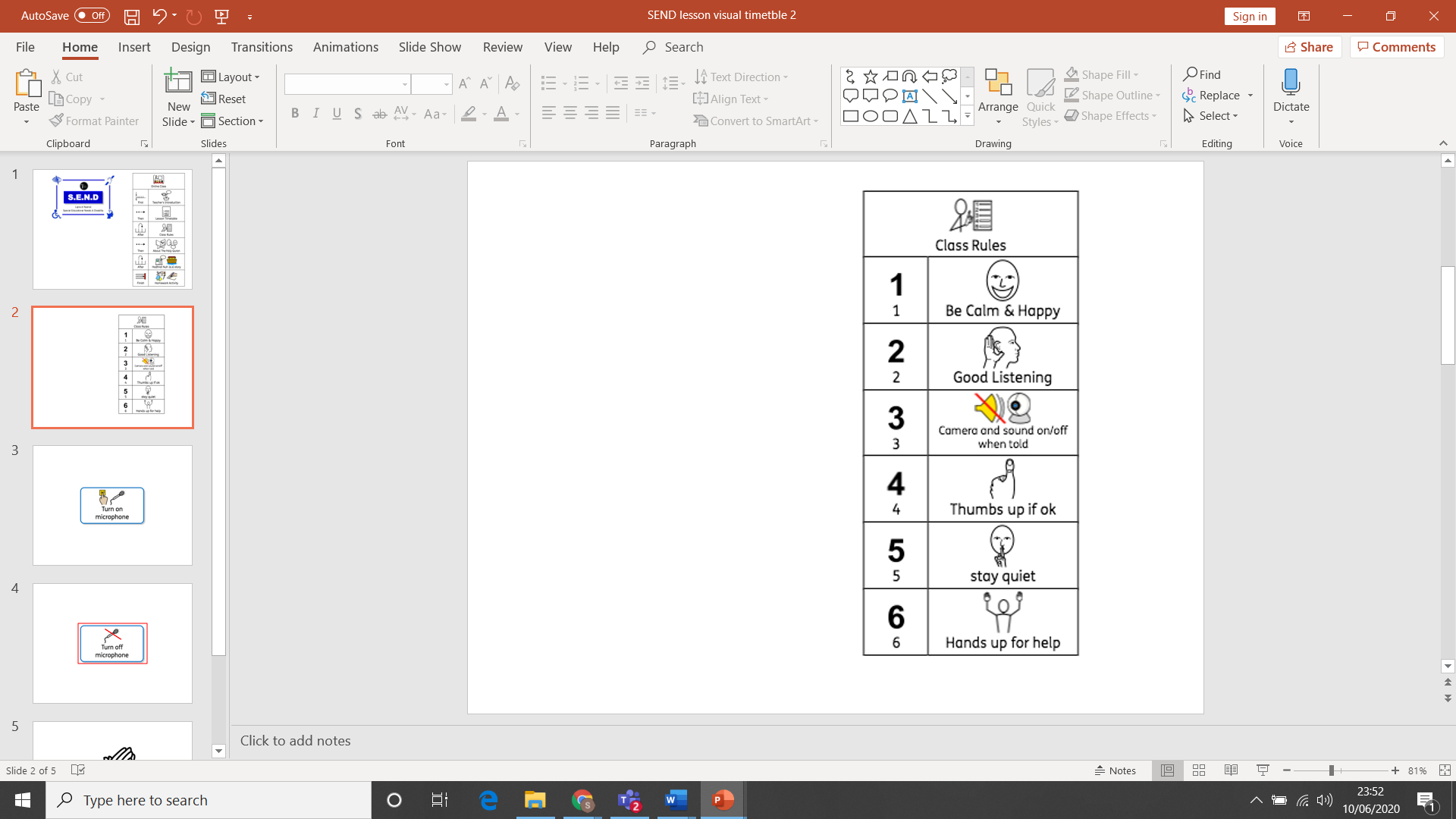 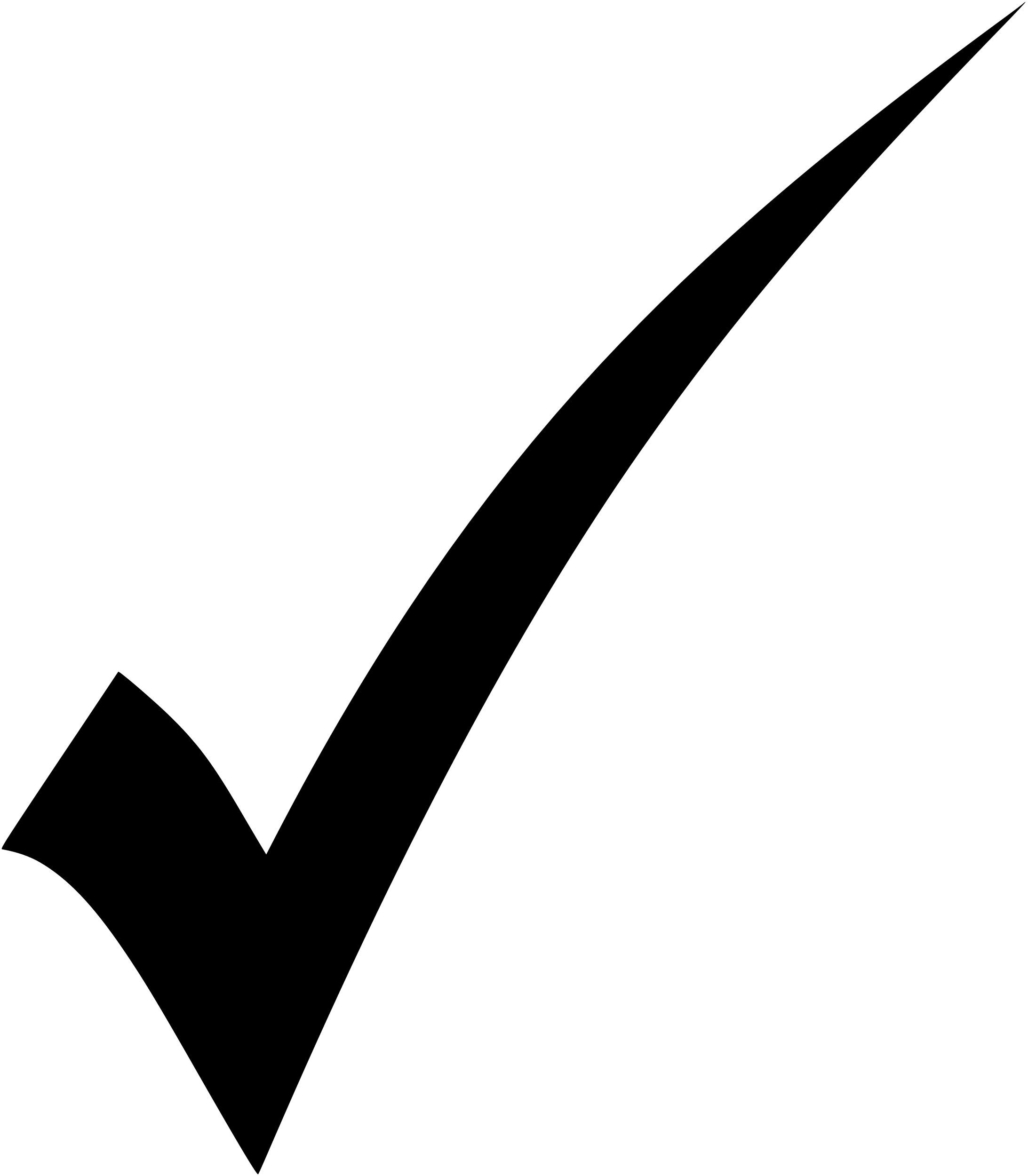 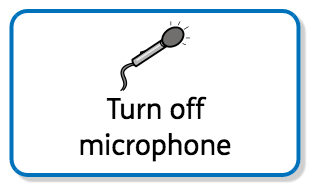 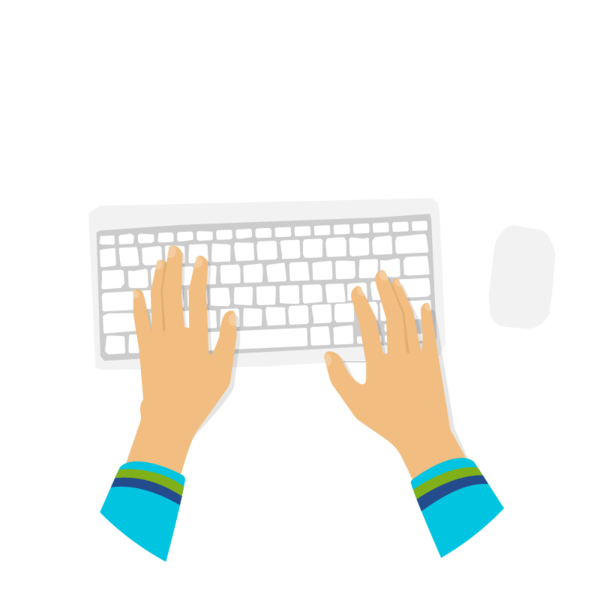 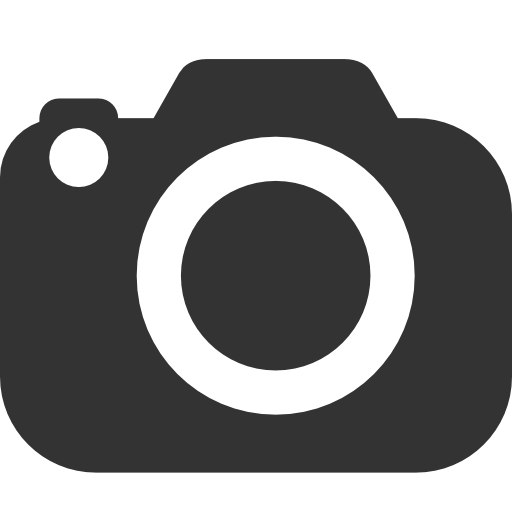 No cameras
No chat in chat room
11
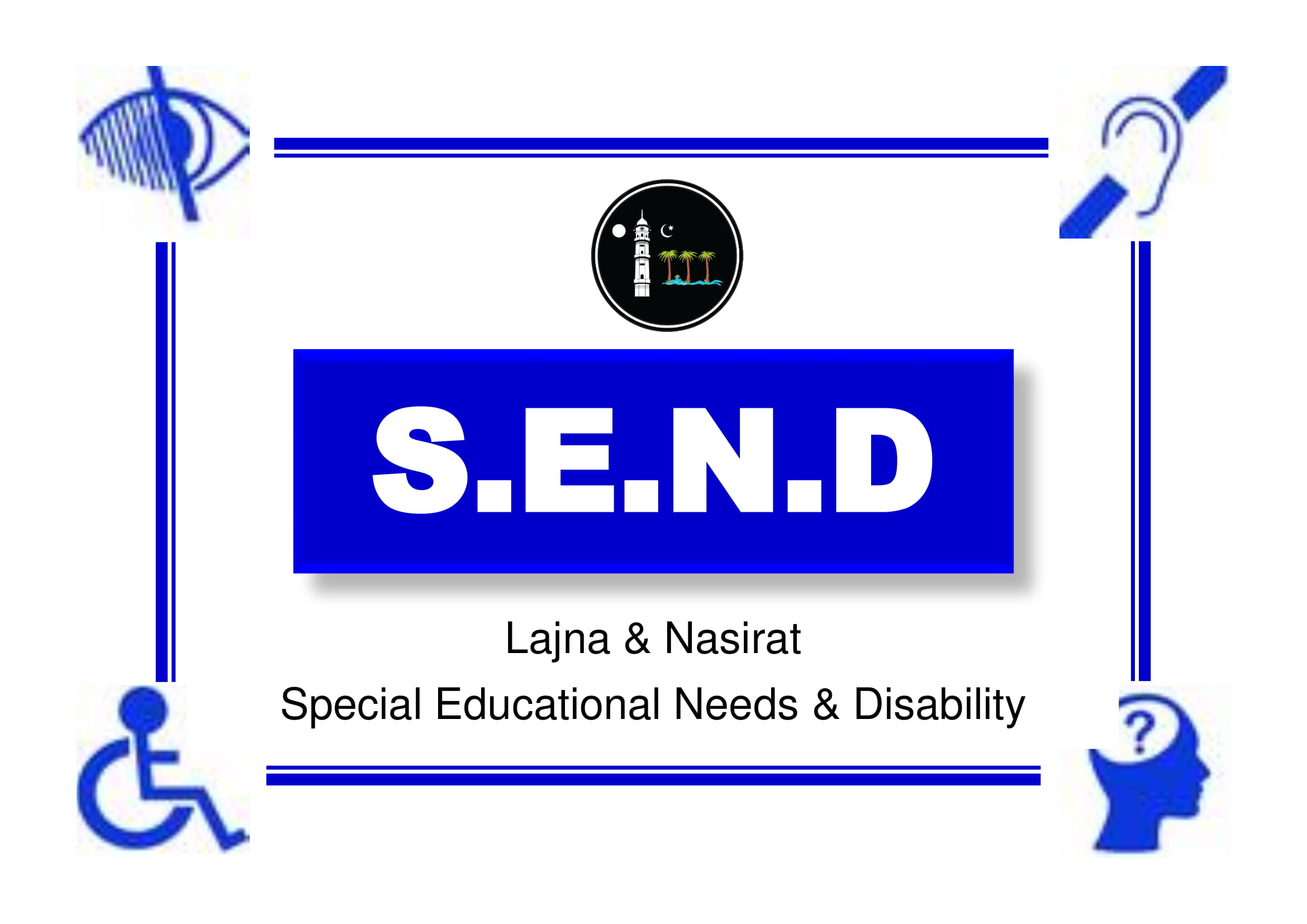 Todays Learning Objectives…

 I am able to recount the events of Hazrat Ibrahim’s (as) life and explain why he is so important to Muslims.
I can explain what the five pillars of Islam are and why they are so important.
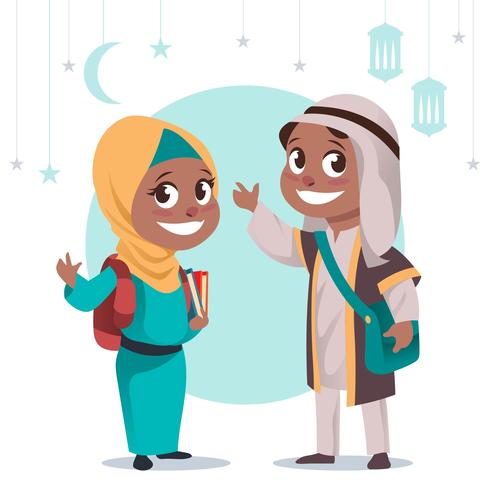 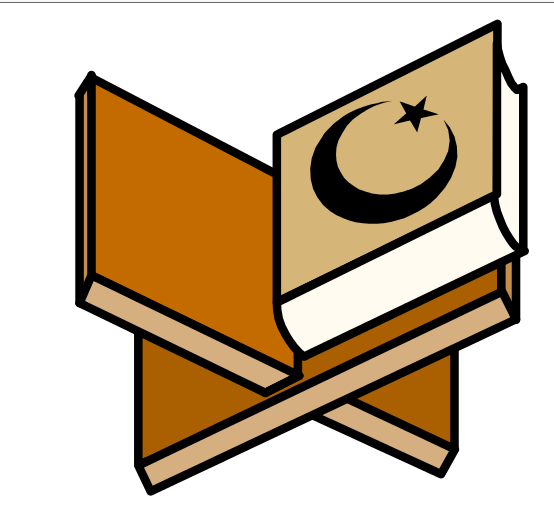 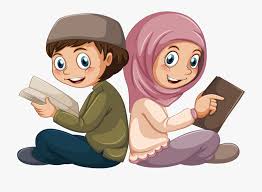 12
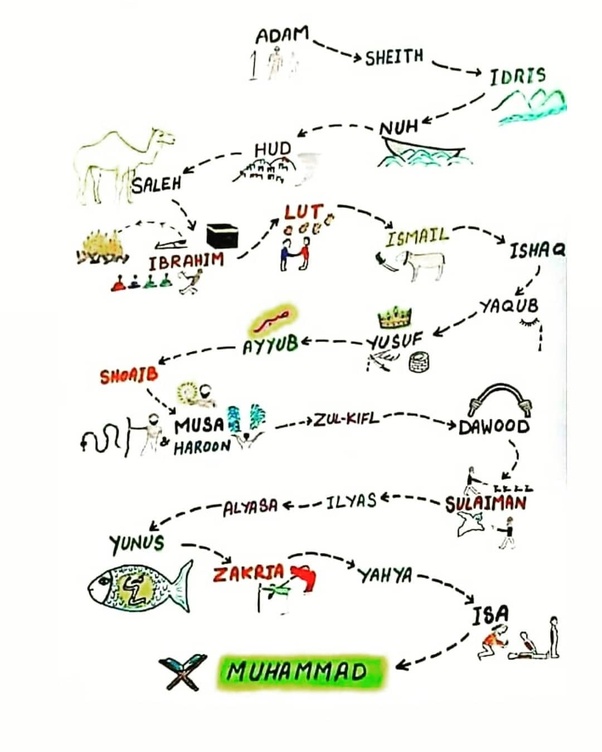 Hazrat Noah/Nuh (as)
Hazrat Abraham/Ibrahim (as)
Hazrat Muhammad (sa)
Hazrat Mirza Ghulam Ahmad (as)
(sa)
Hazrat Mirza Ghulam Ahmad (as)
13
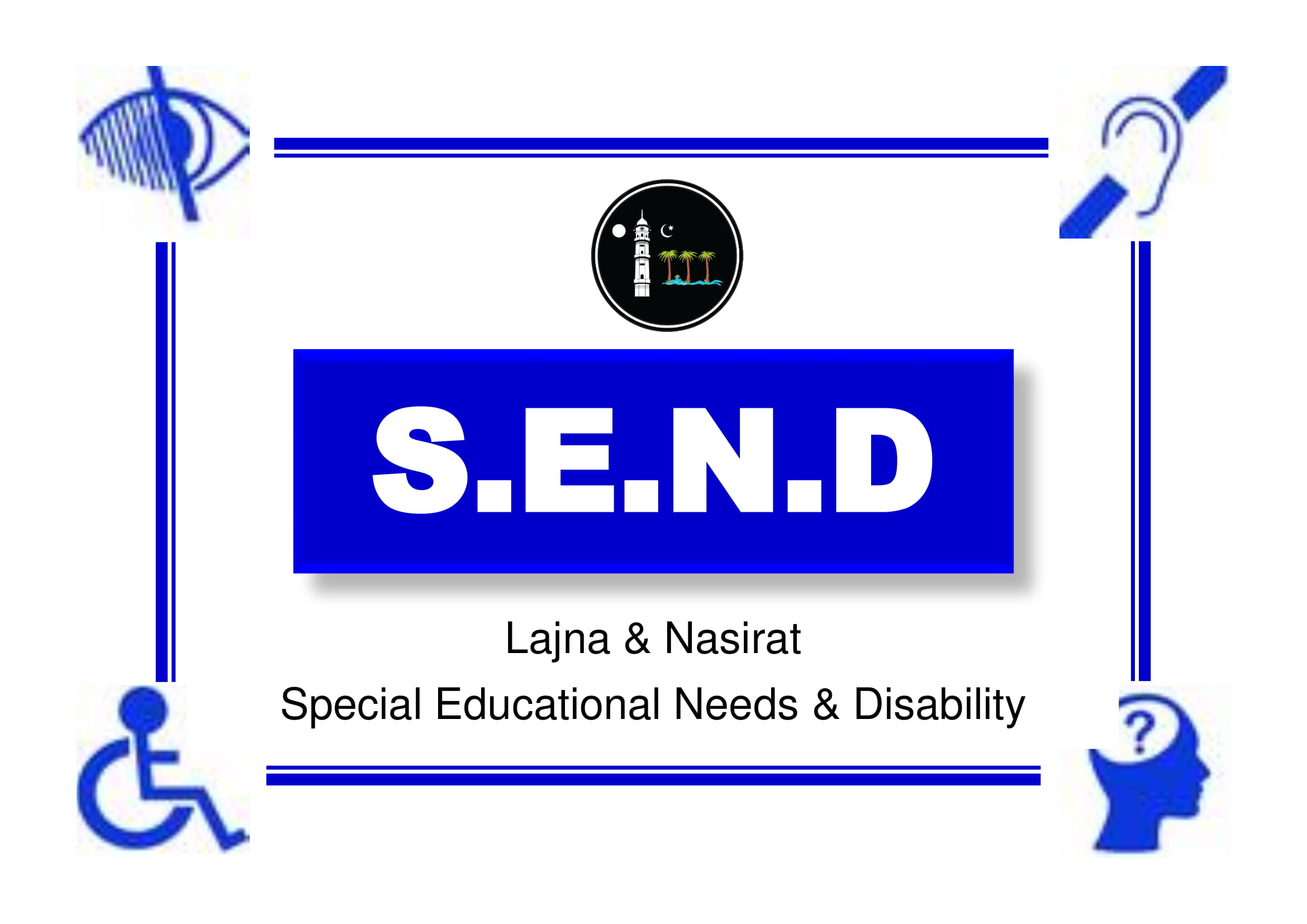 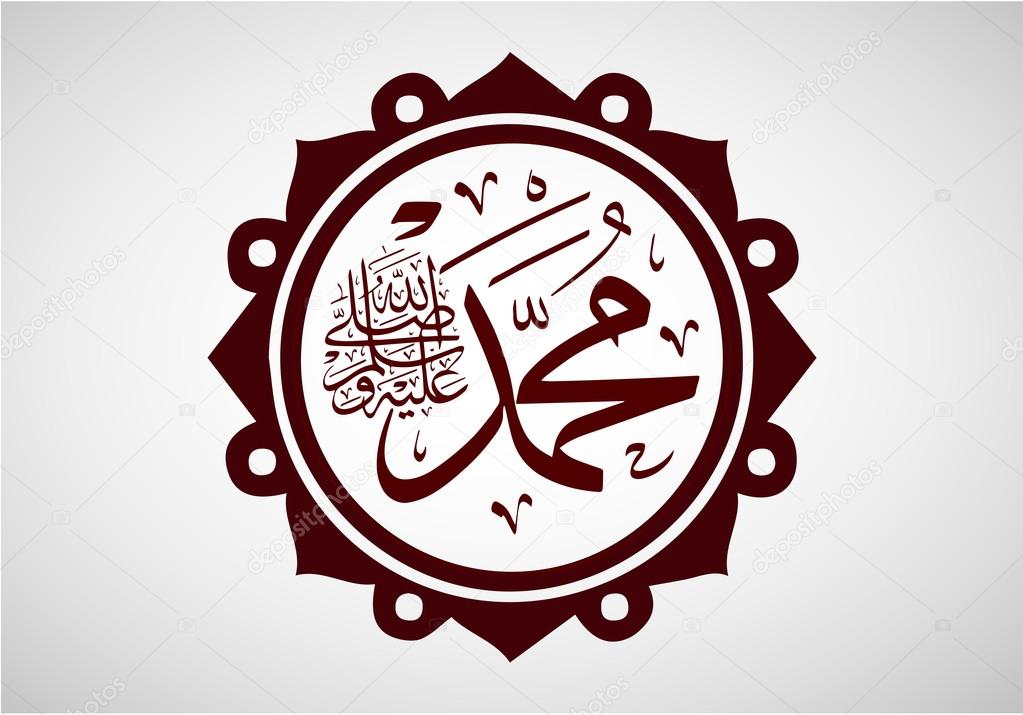 14
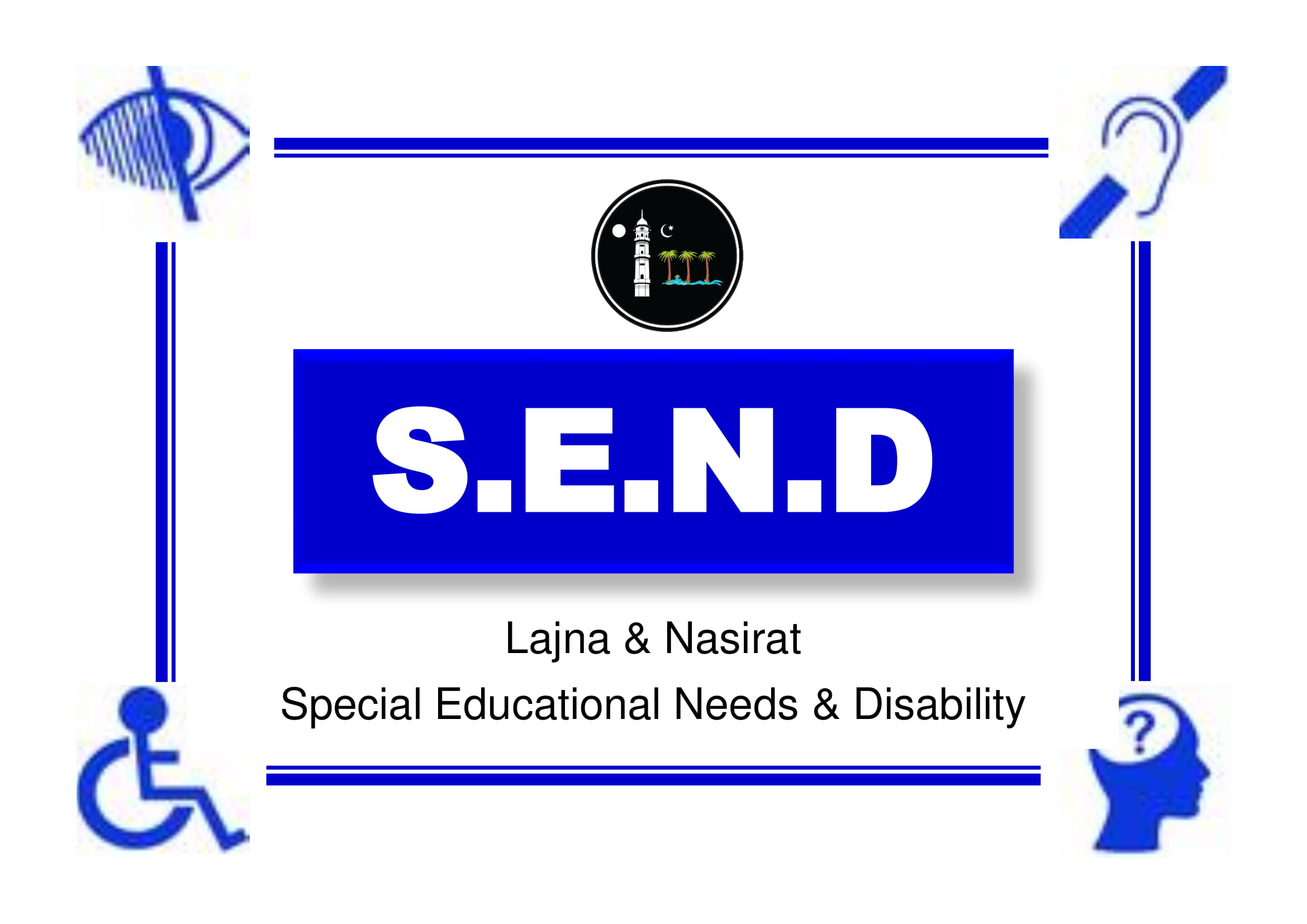 Let’s review our previous learning!

Can you remember where we left the story of Hazrat Ibrahim (as)?
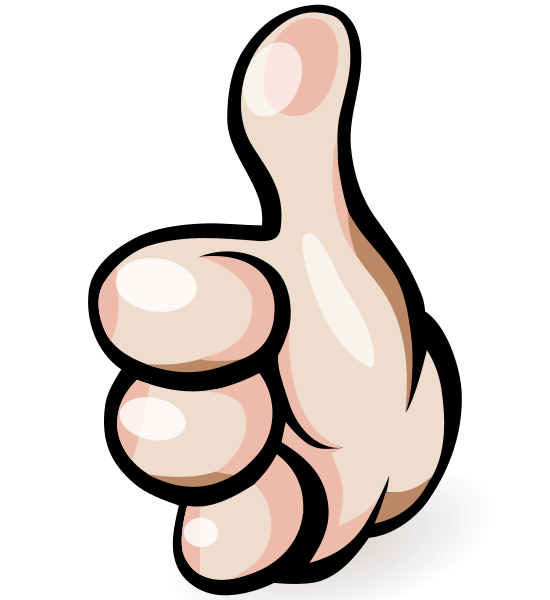 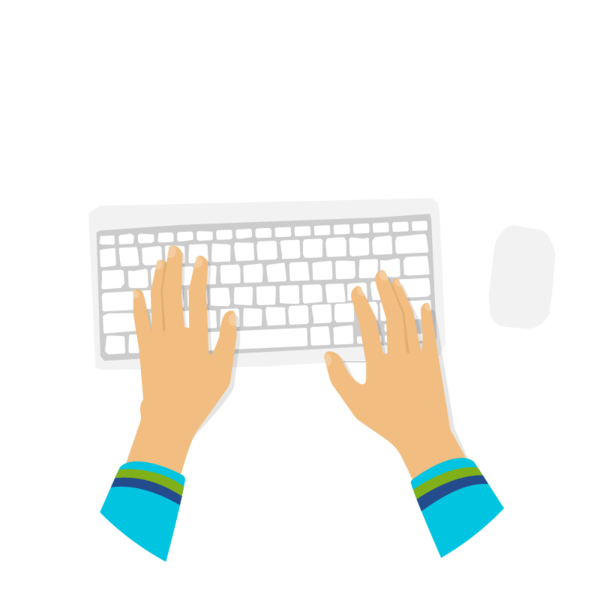 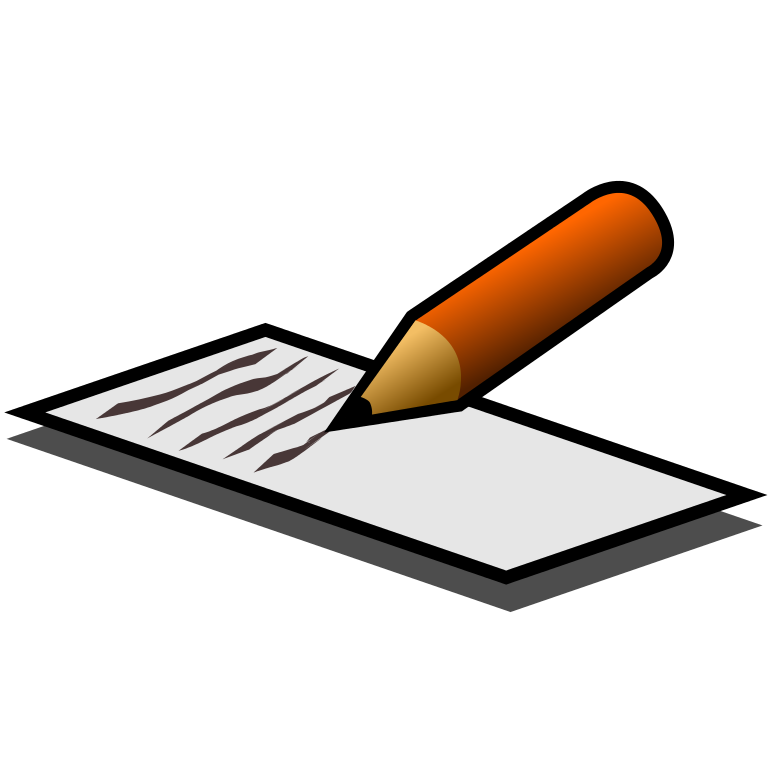 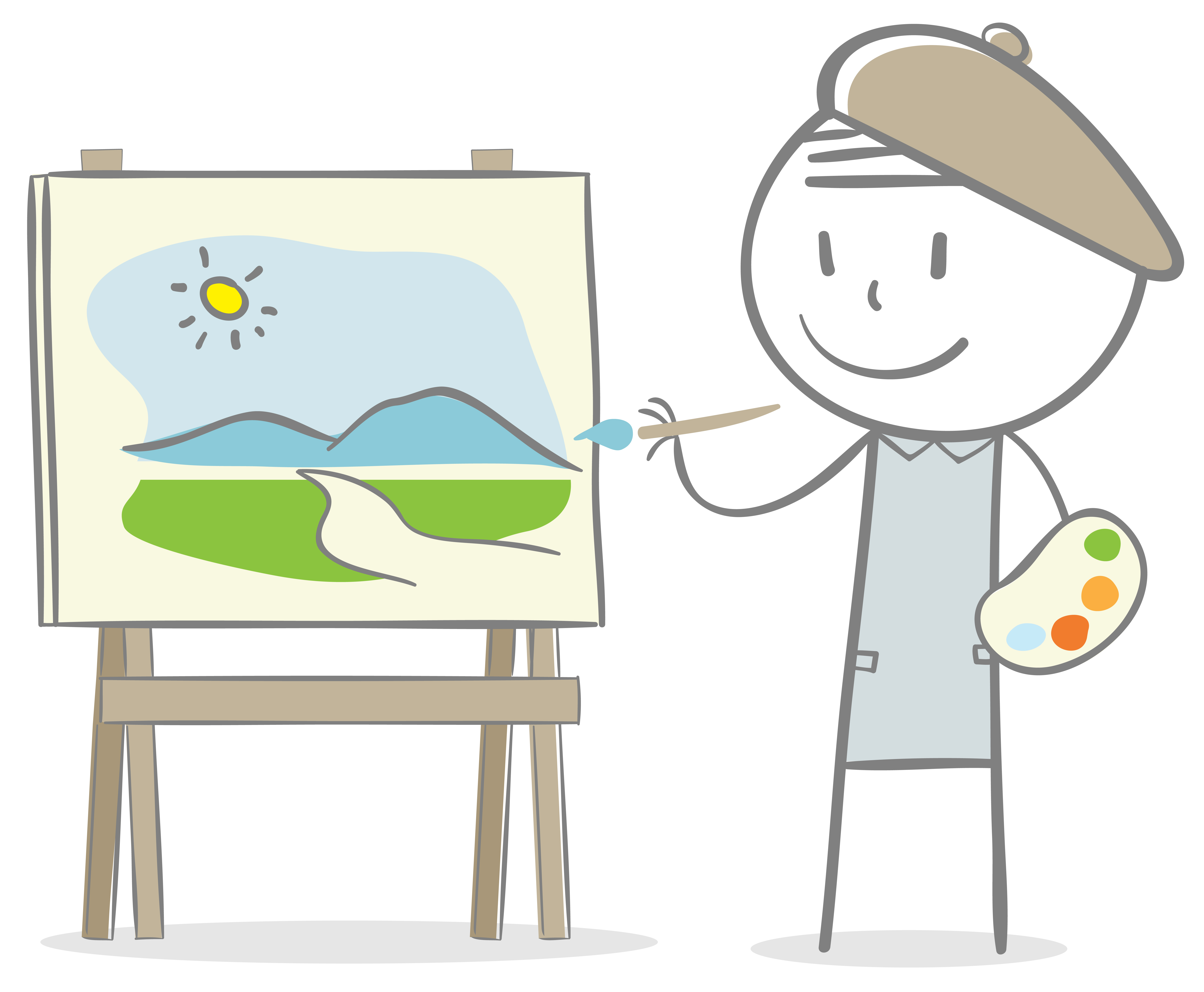 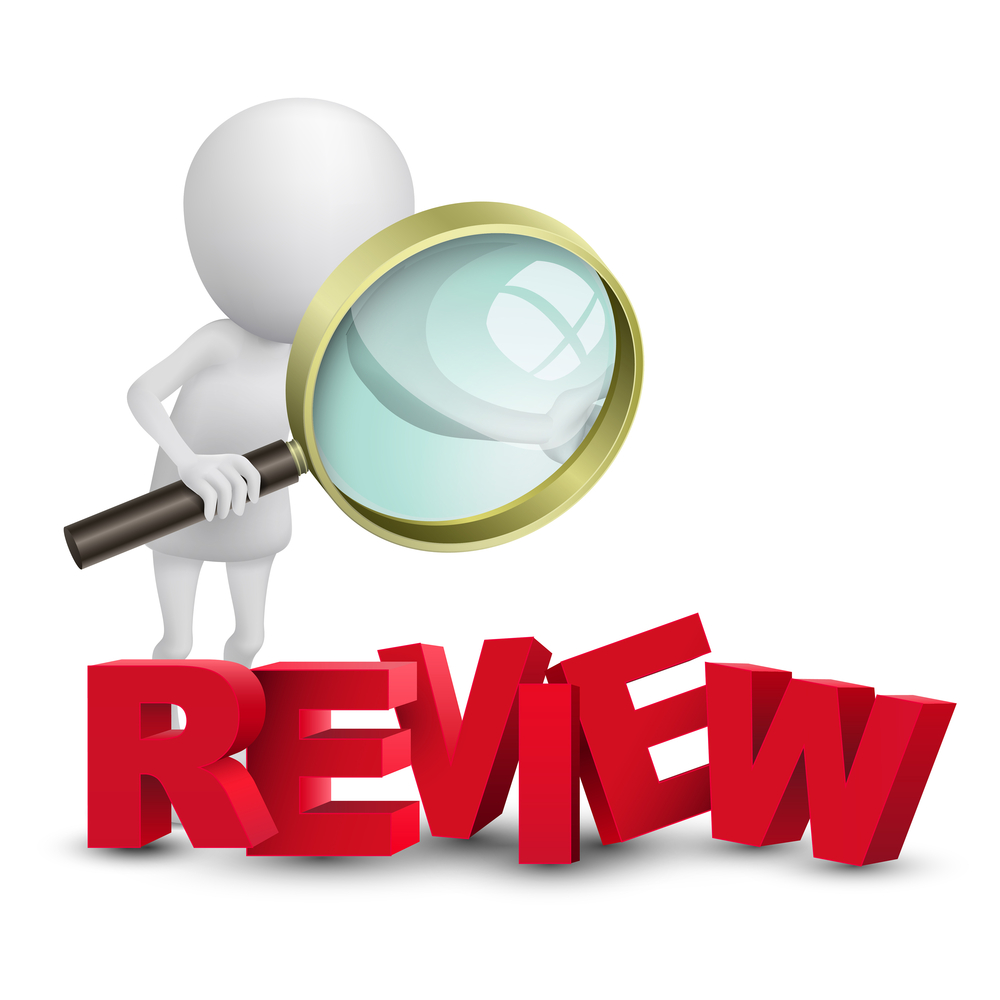 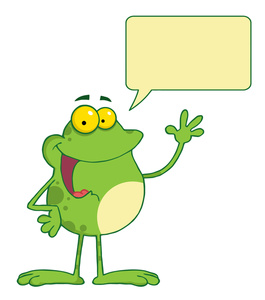 15
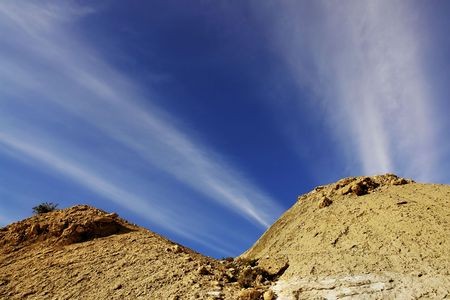 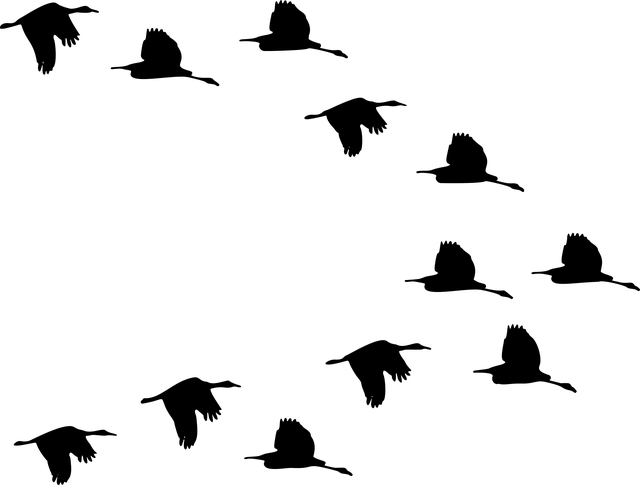 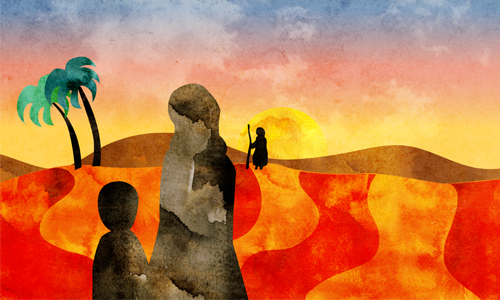 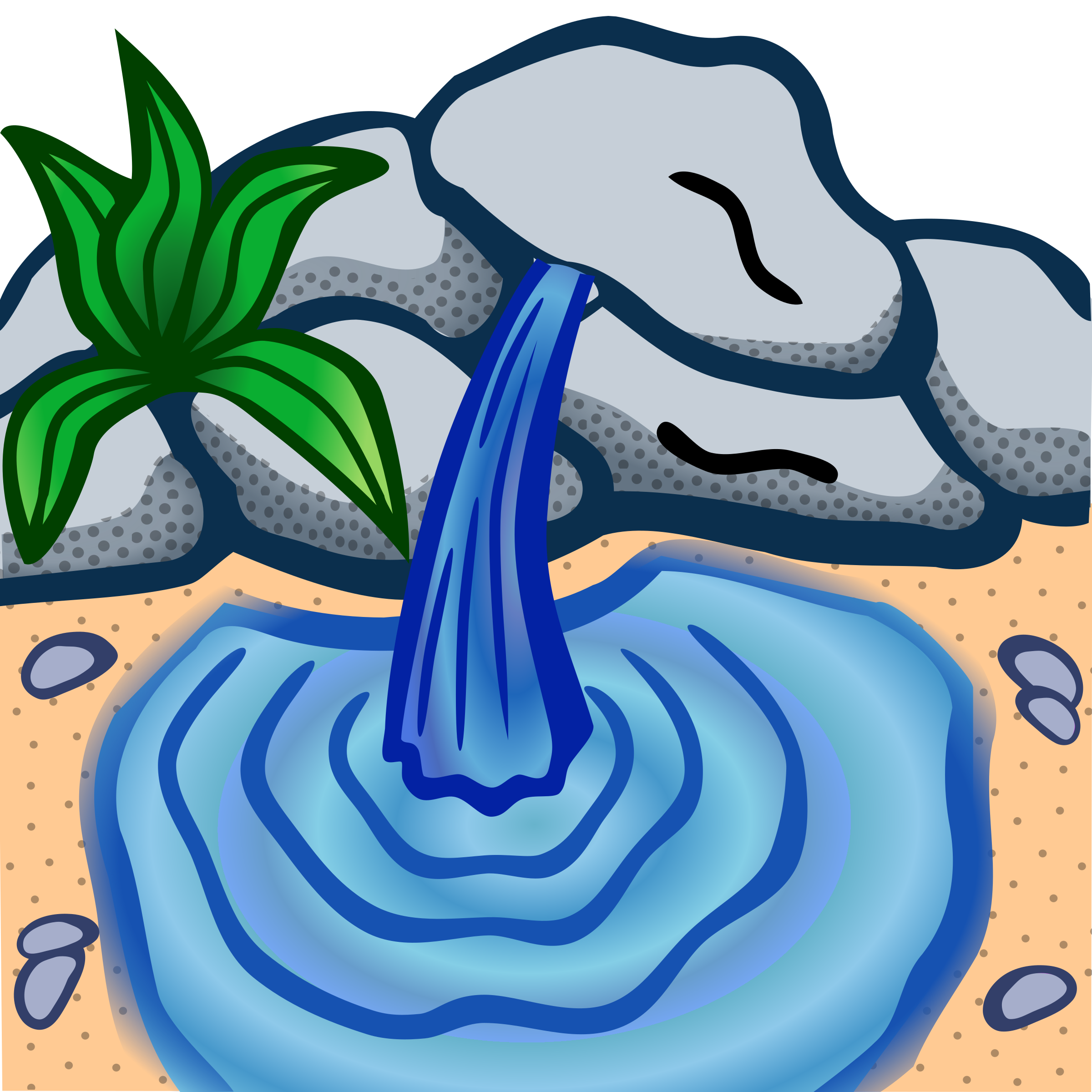 16
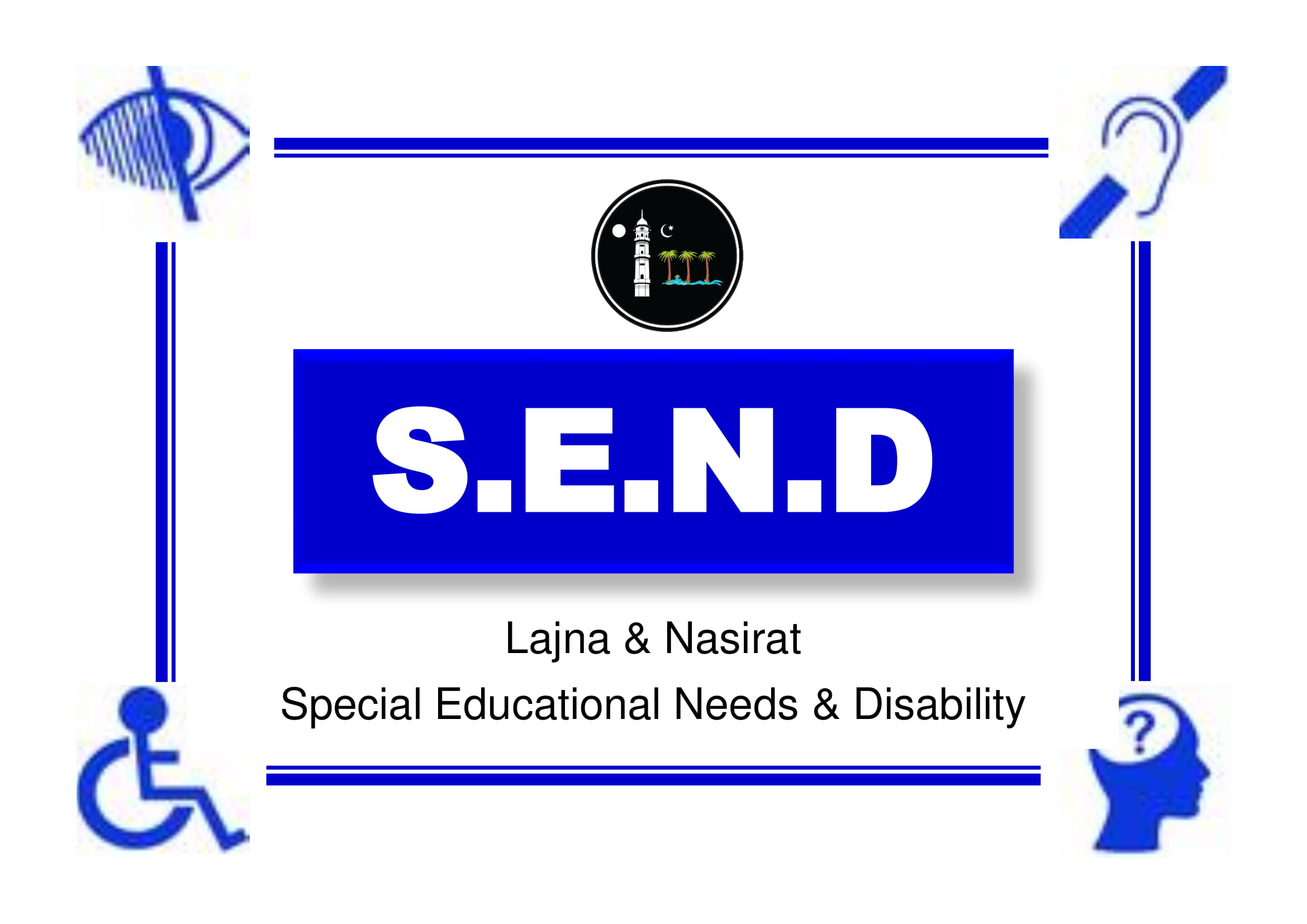 What is a pillar of Islam?
Can you remember which one we looked at?
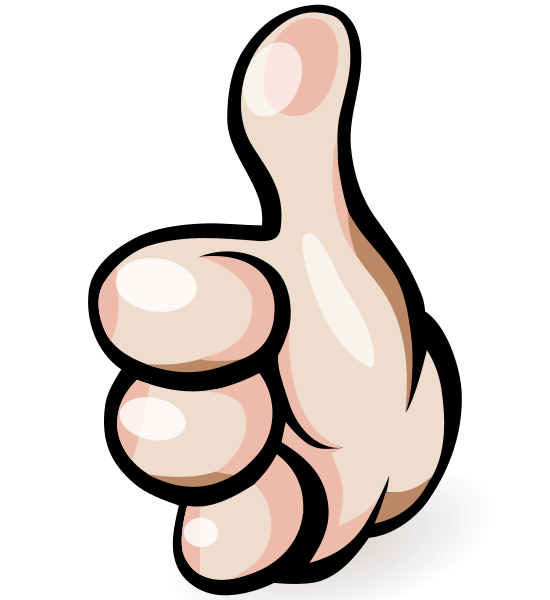 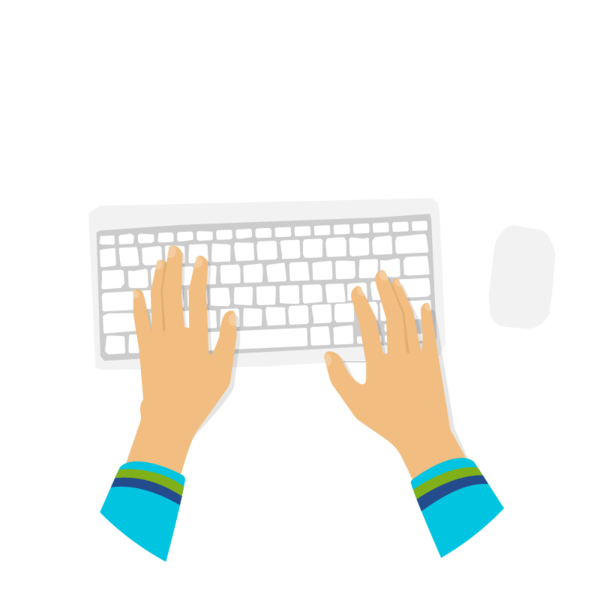 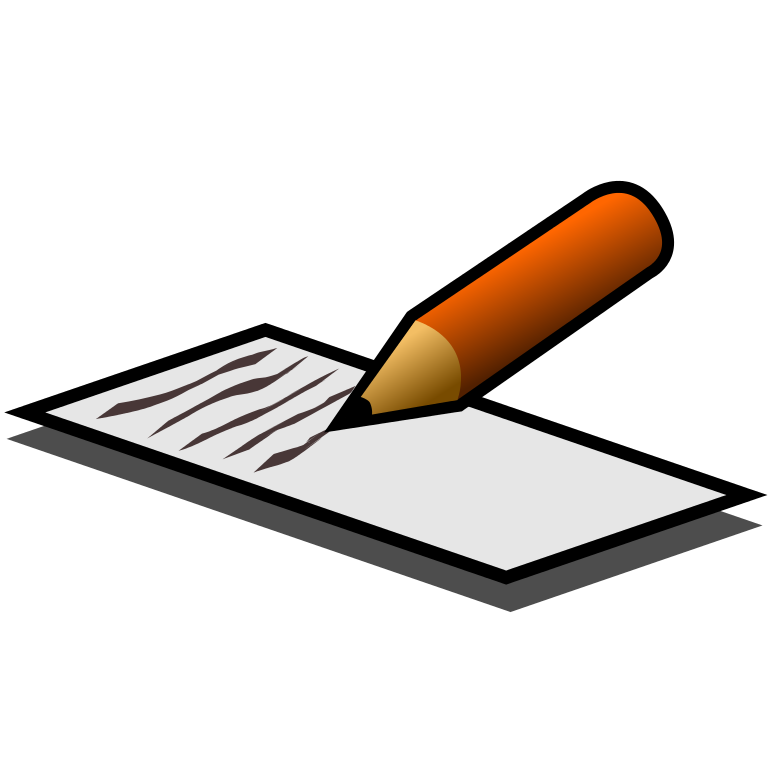 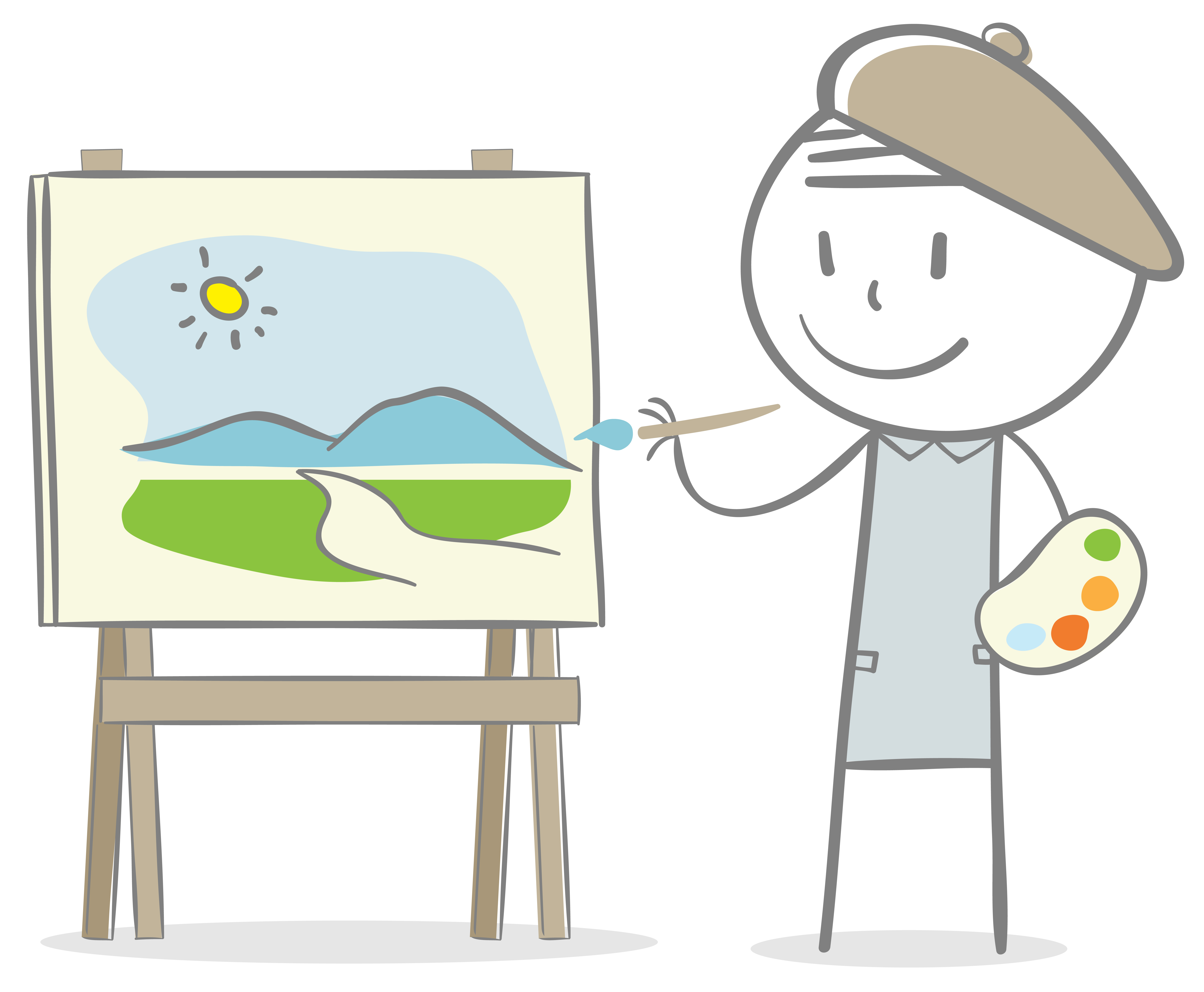 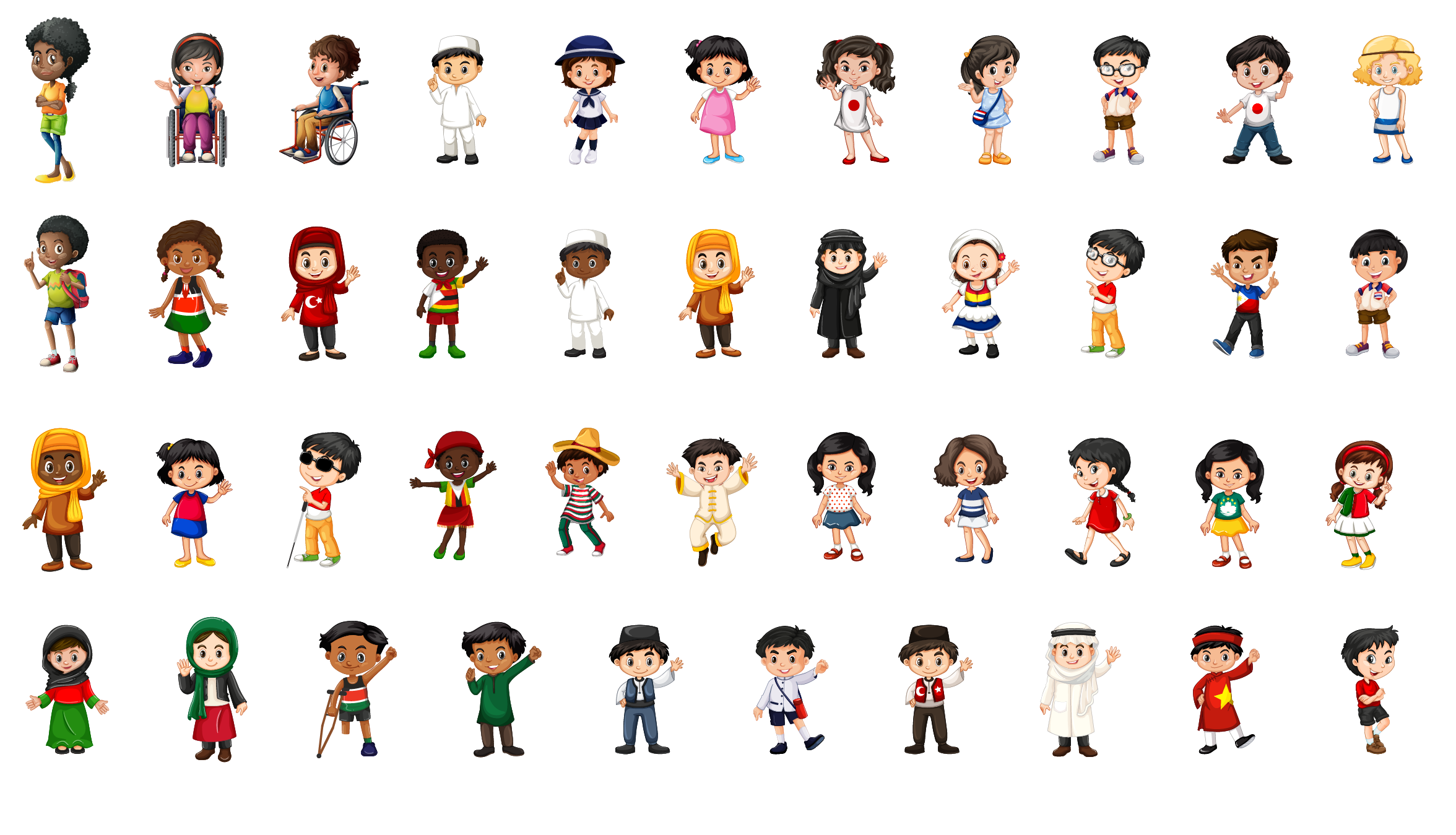 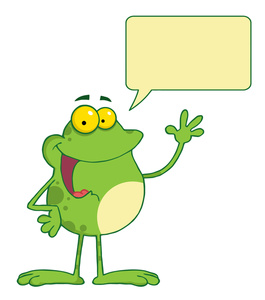 17
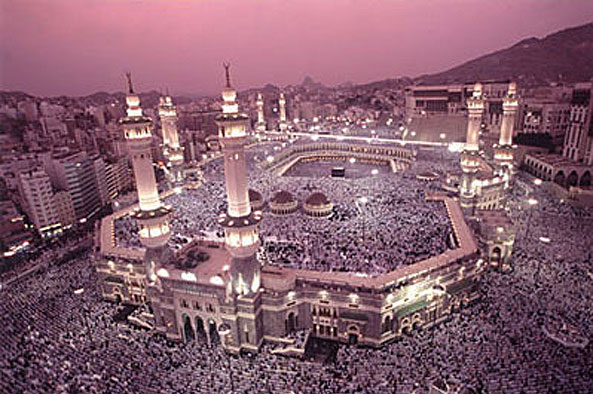 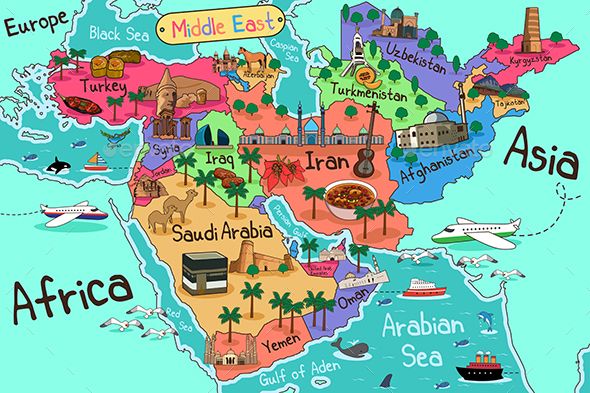 18
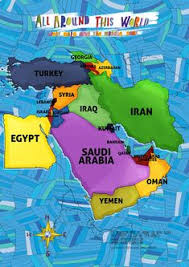 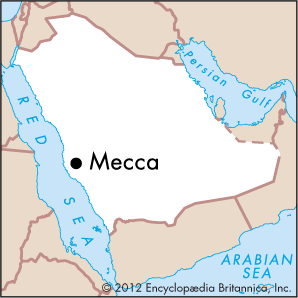 19
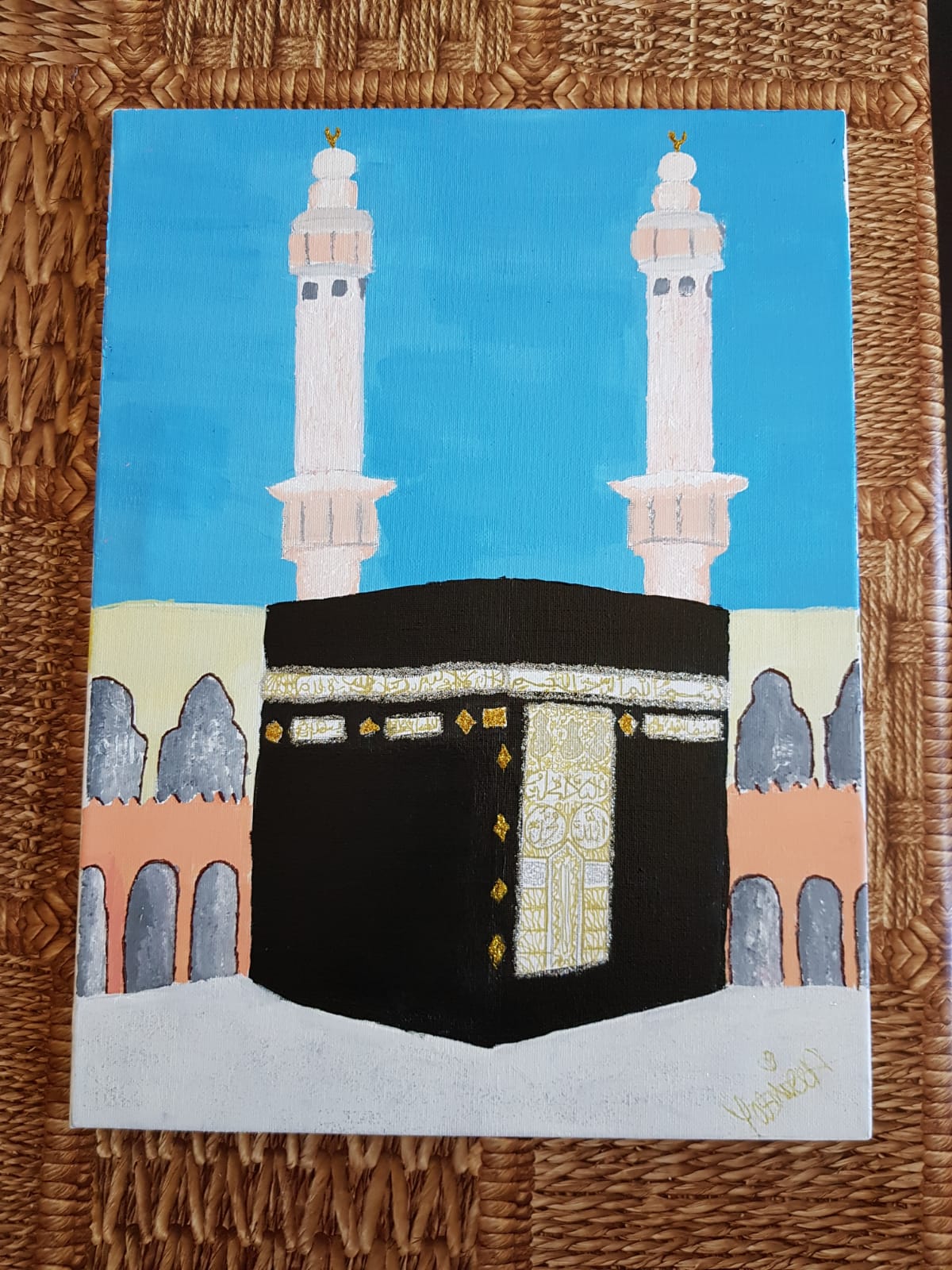 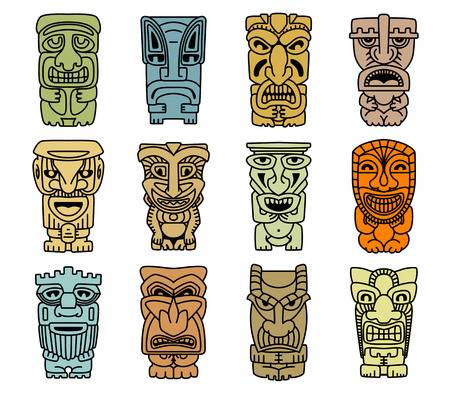 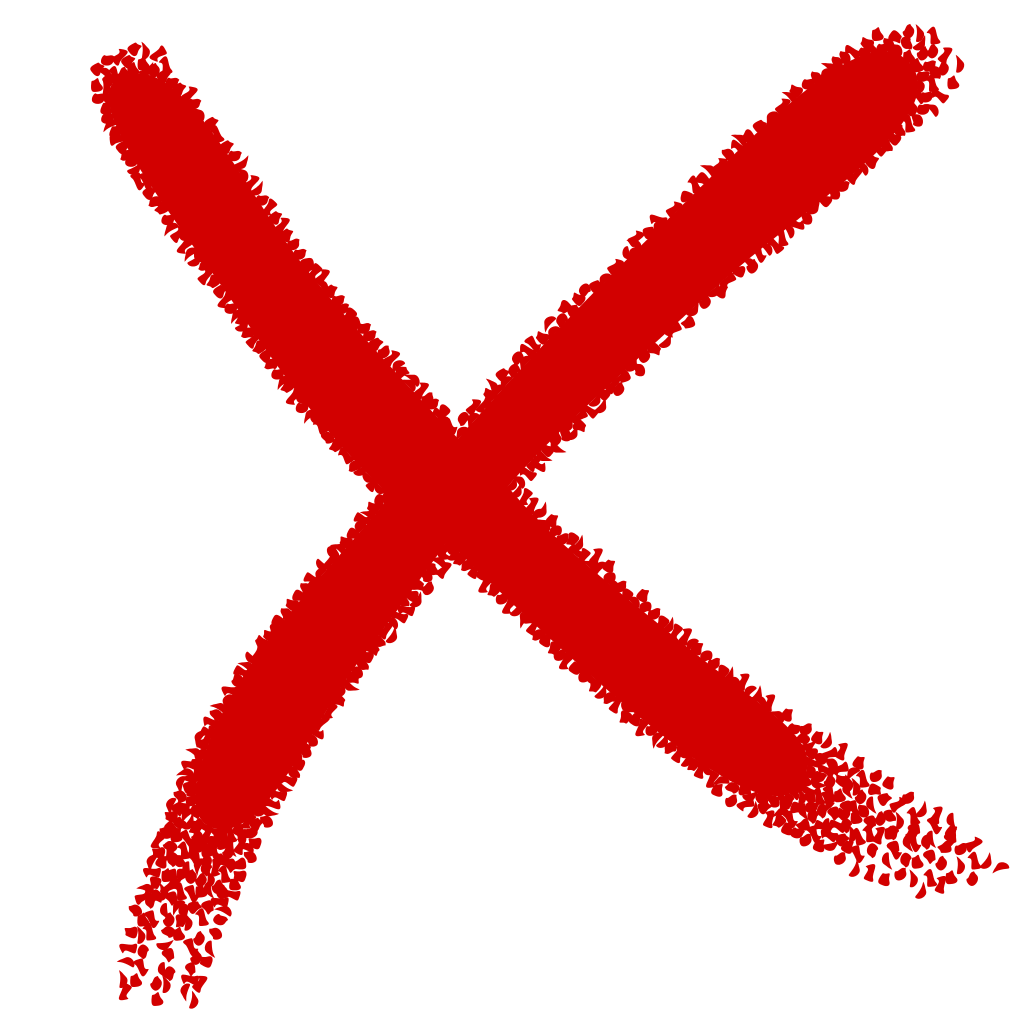 20
IZZA - CHEAM
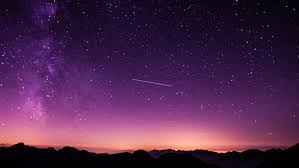 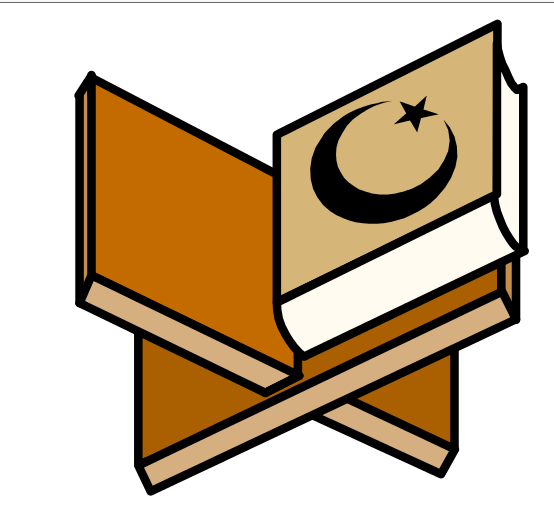 21
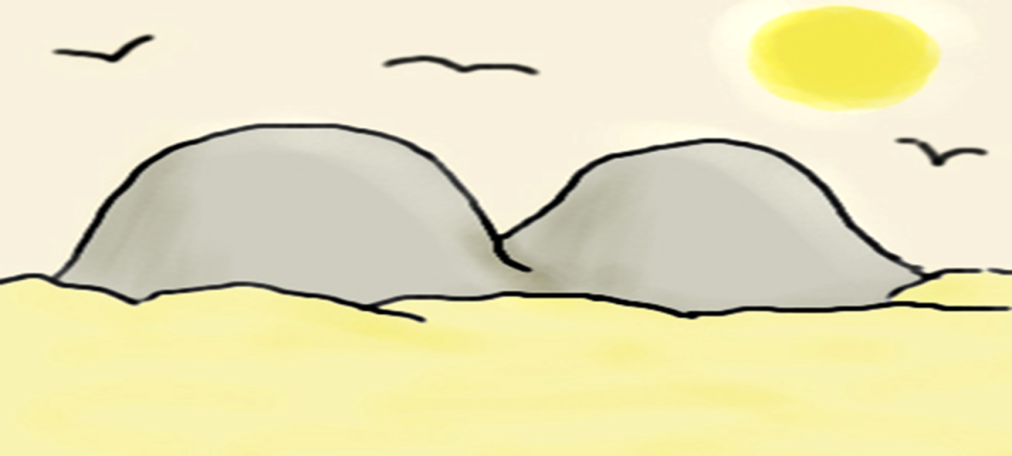 22
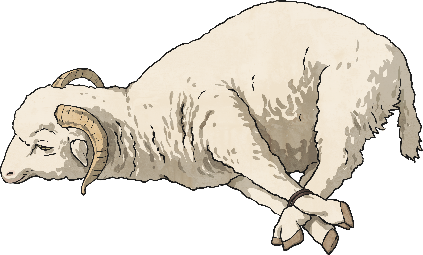 23
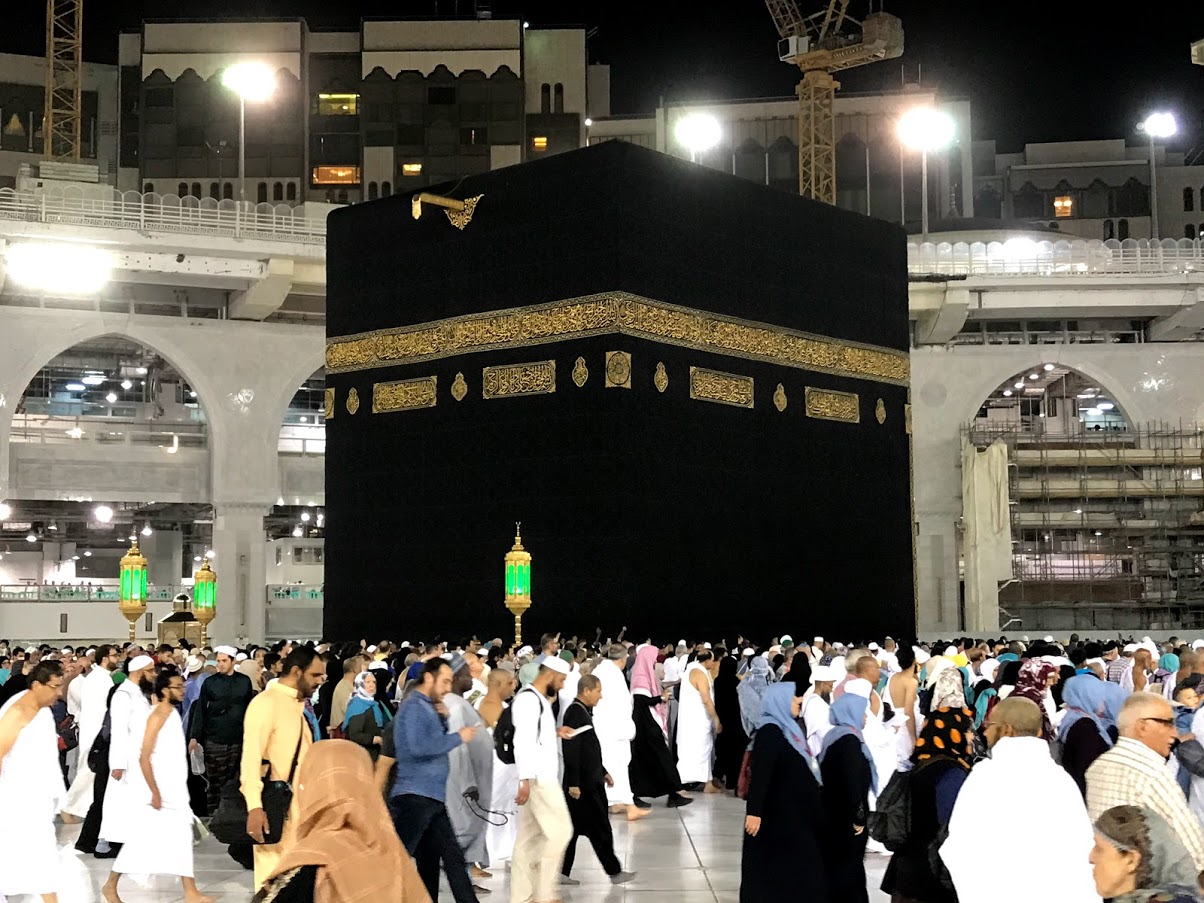 24
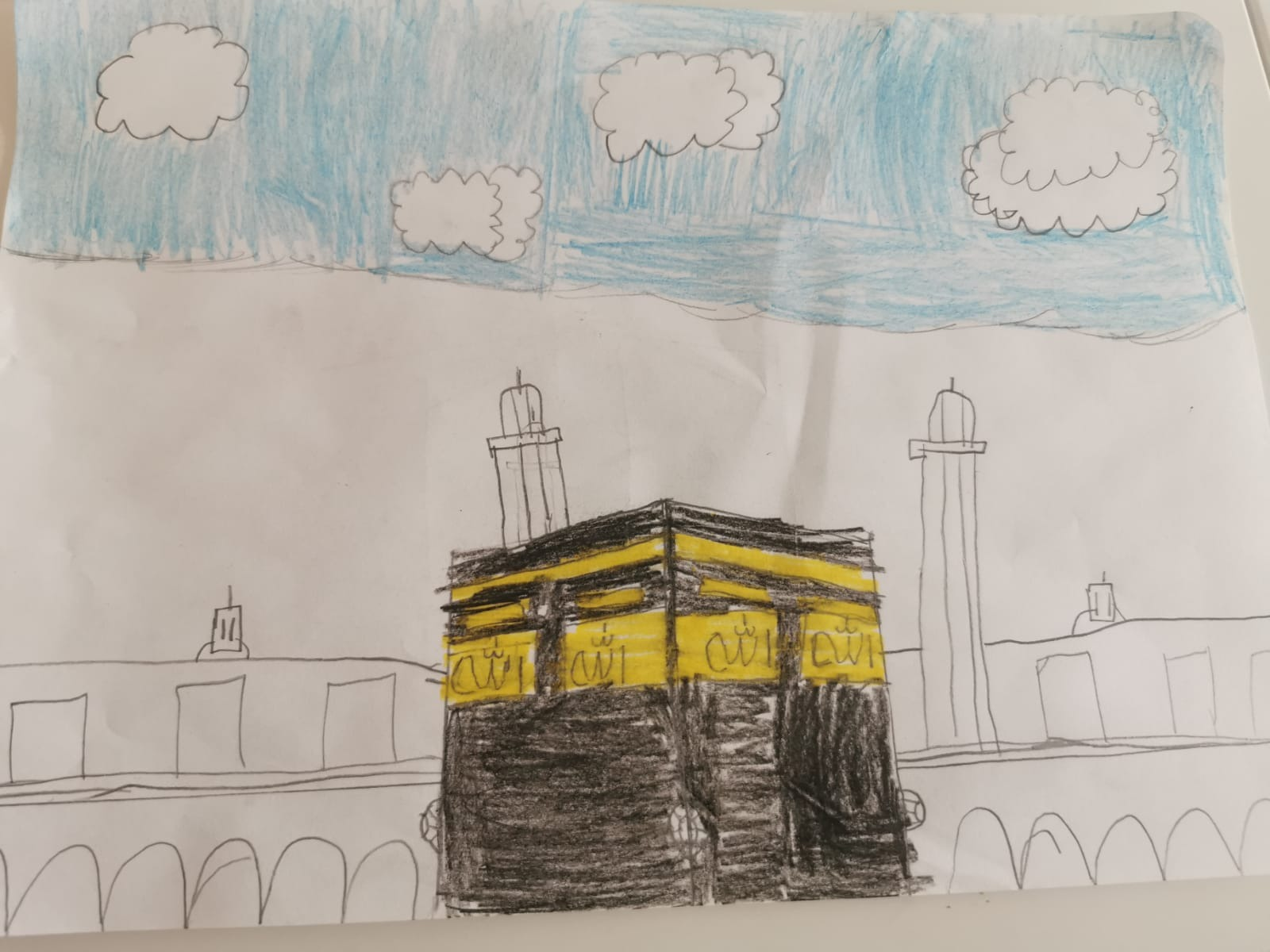 Ibrahim Ahmed, 10
25
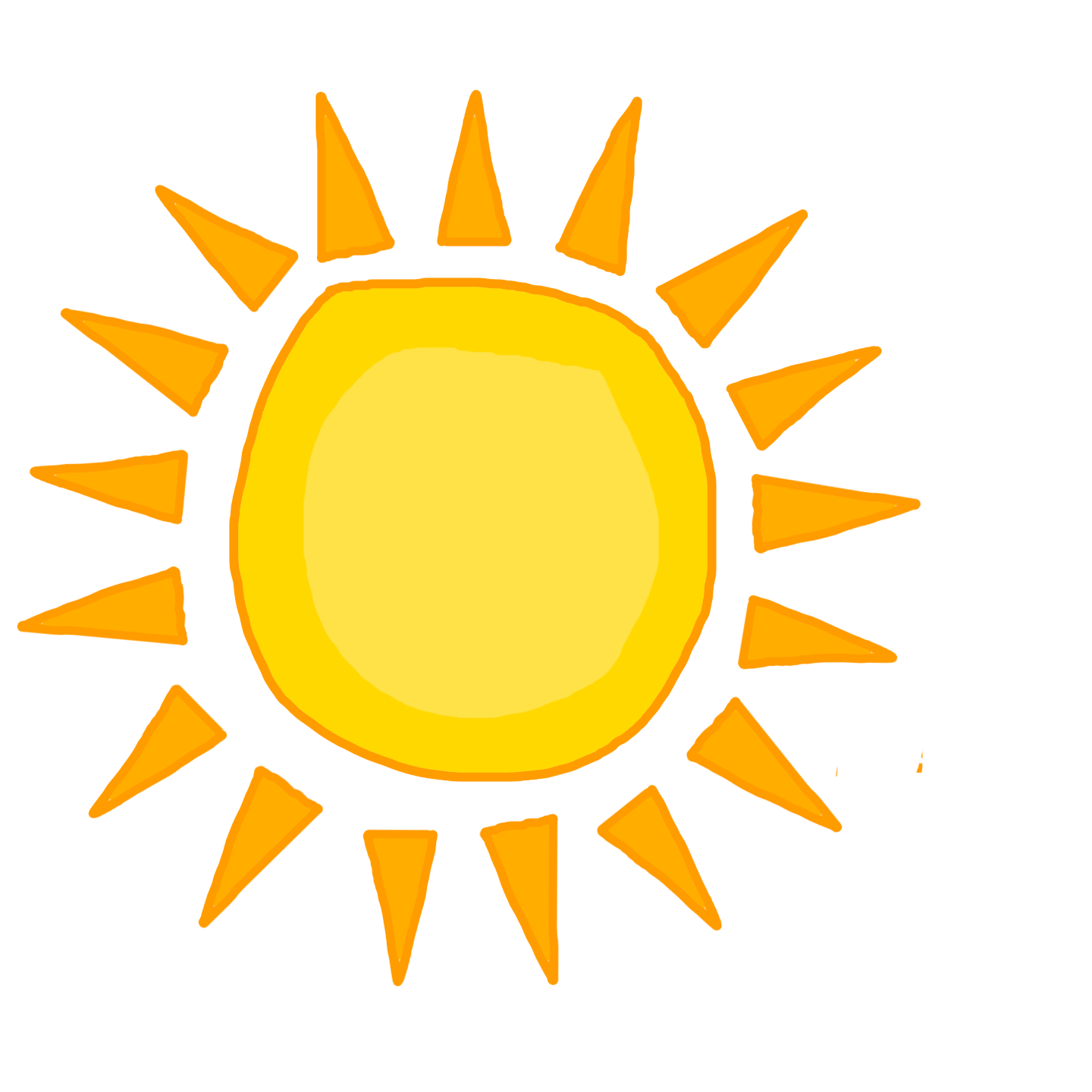 This Photo by Unknown Author is licensed under CC BY-NC
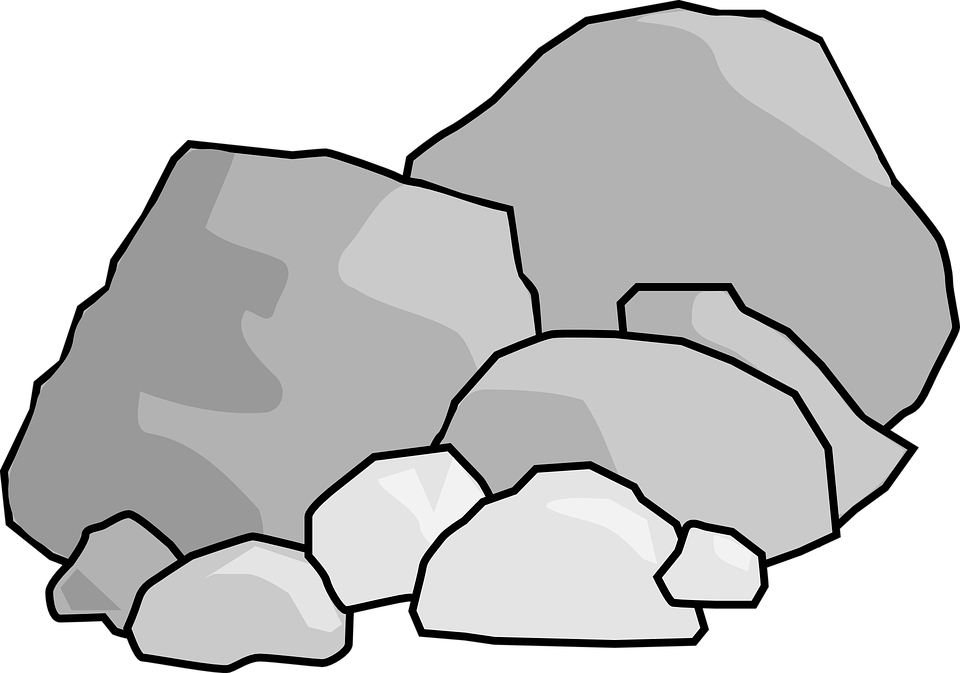 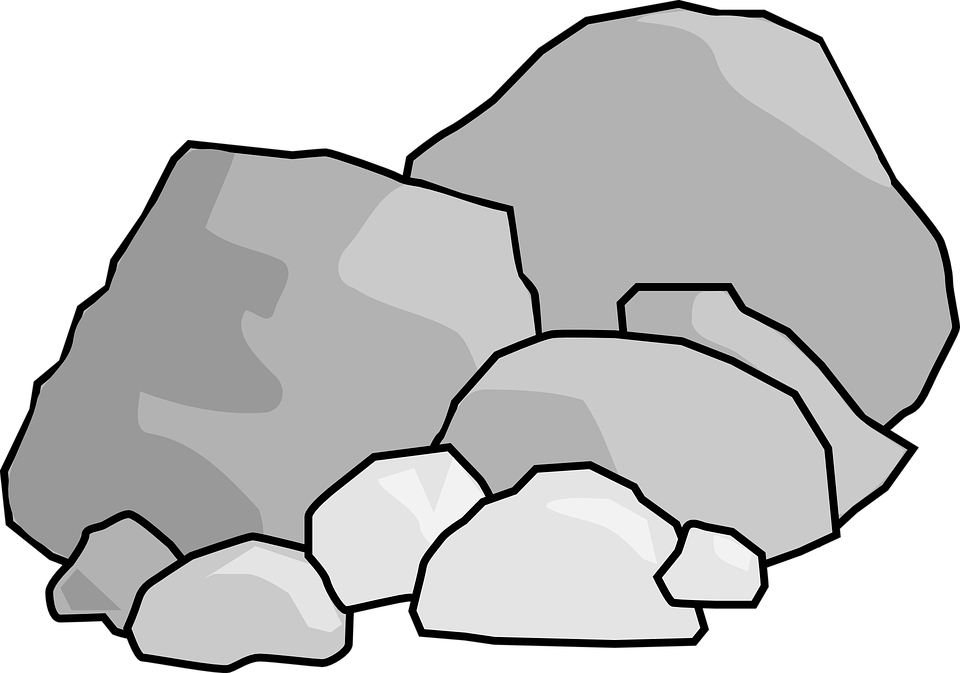 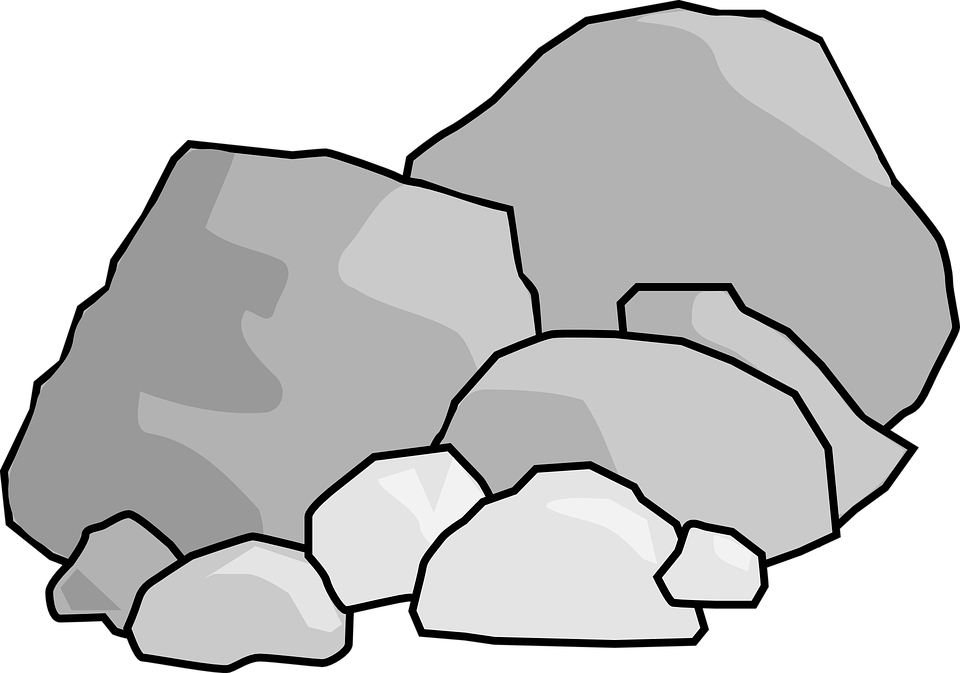 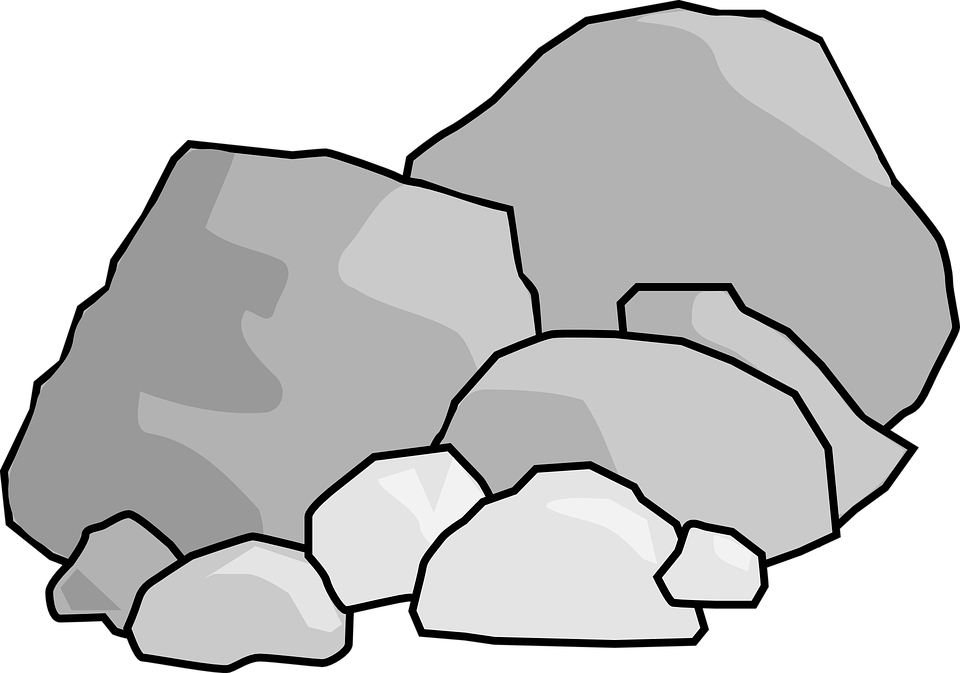 26
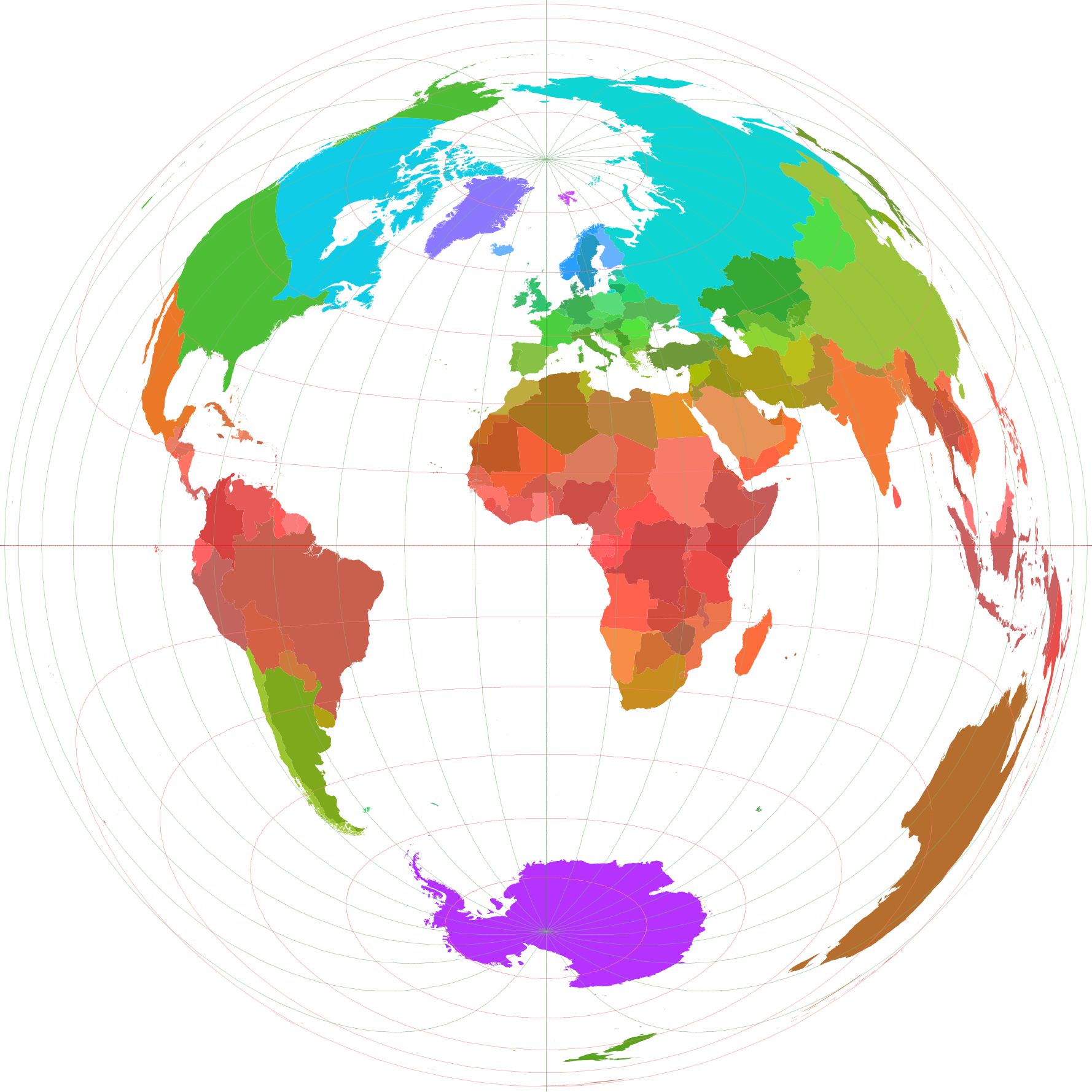 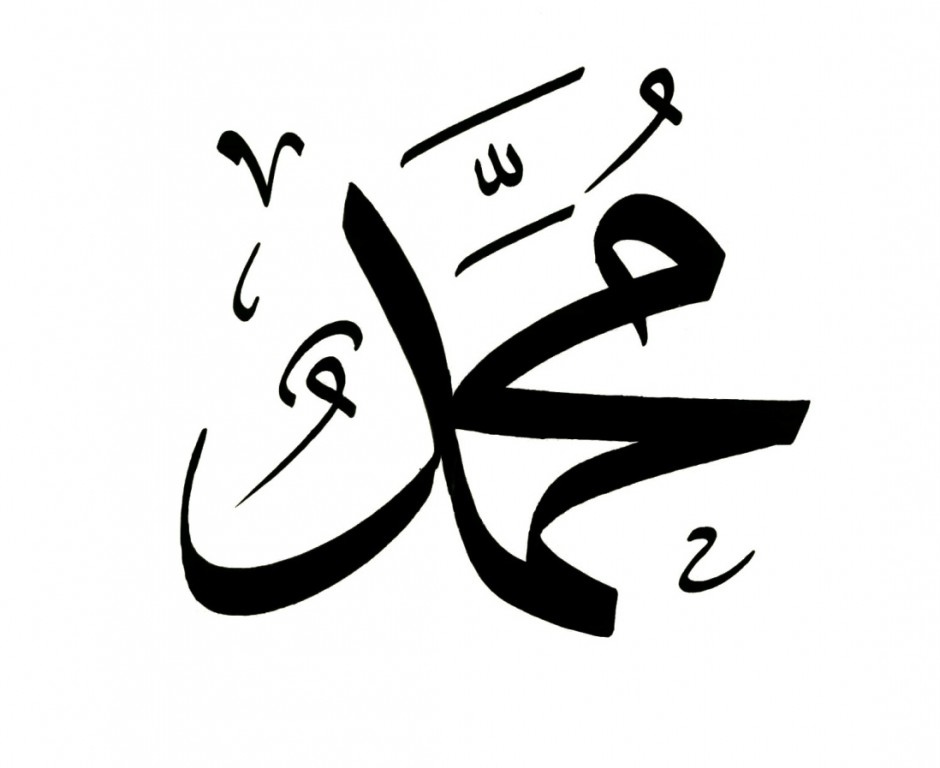 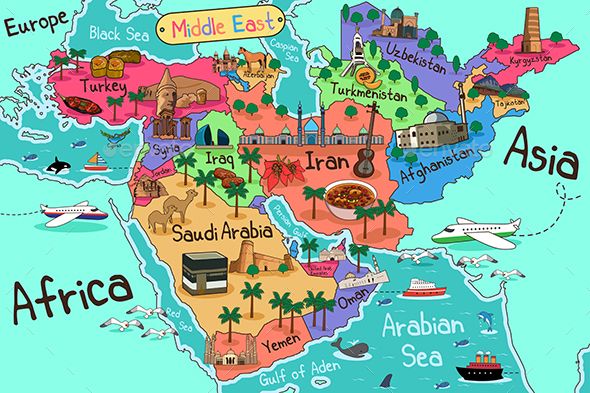 This Photo by Unknown Author is licensed under CC BY-SA
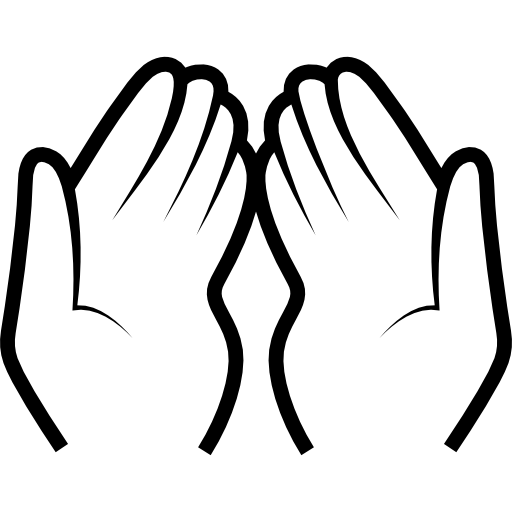 27
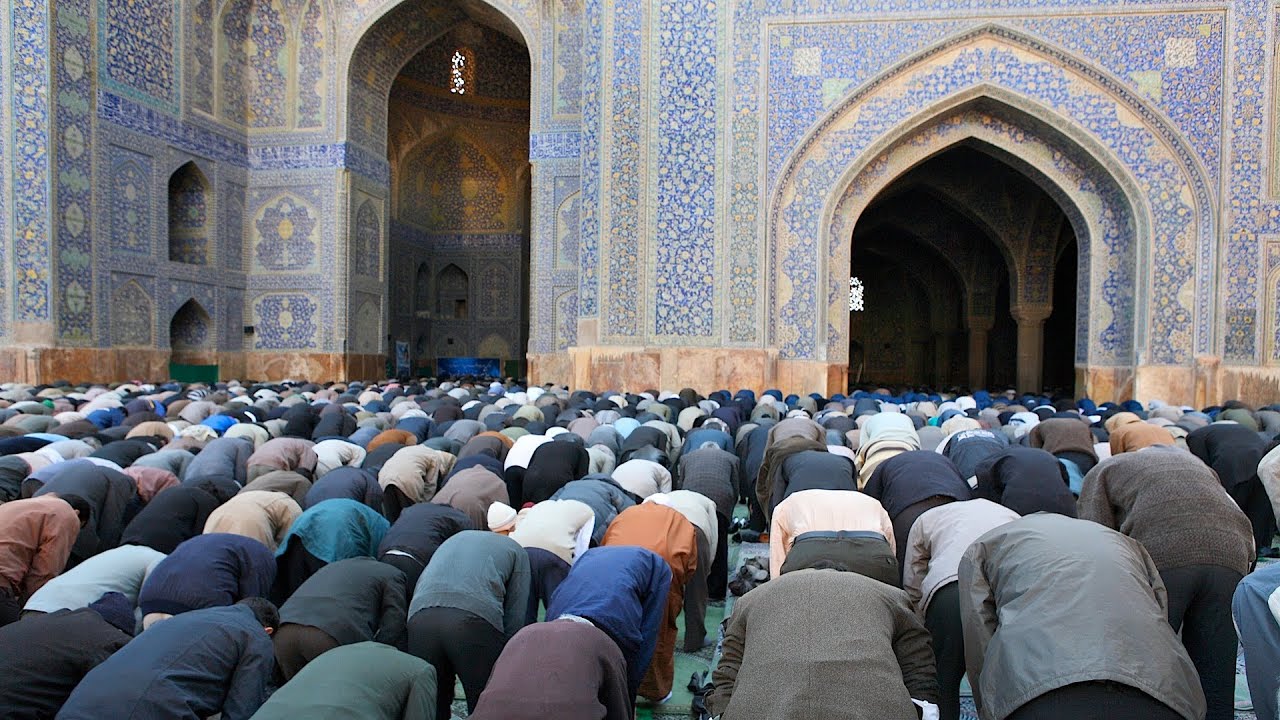 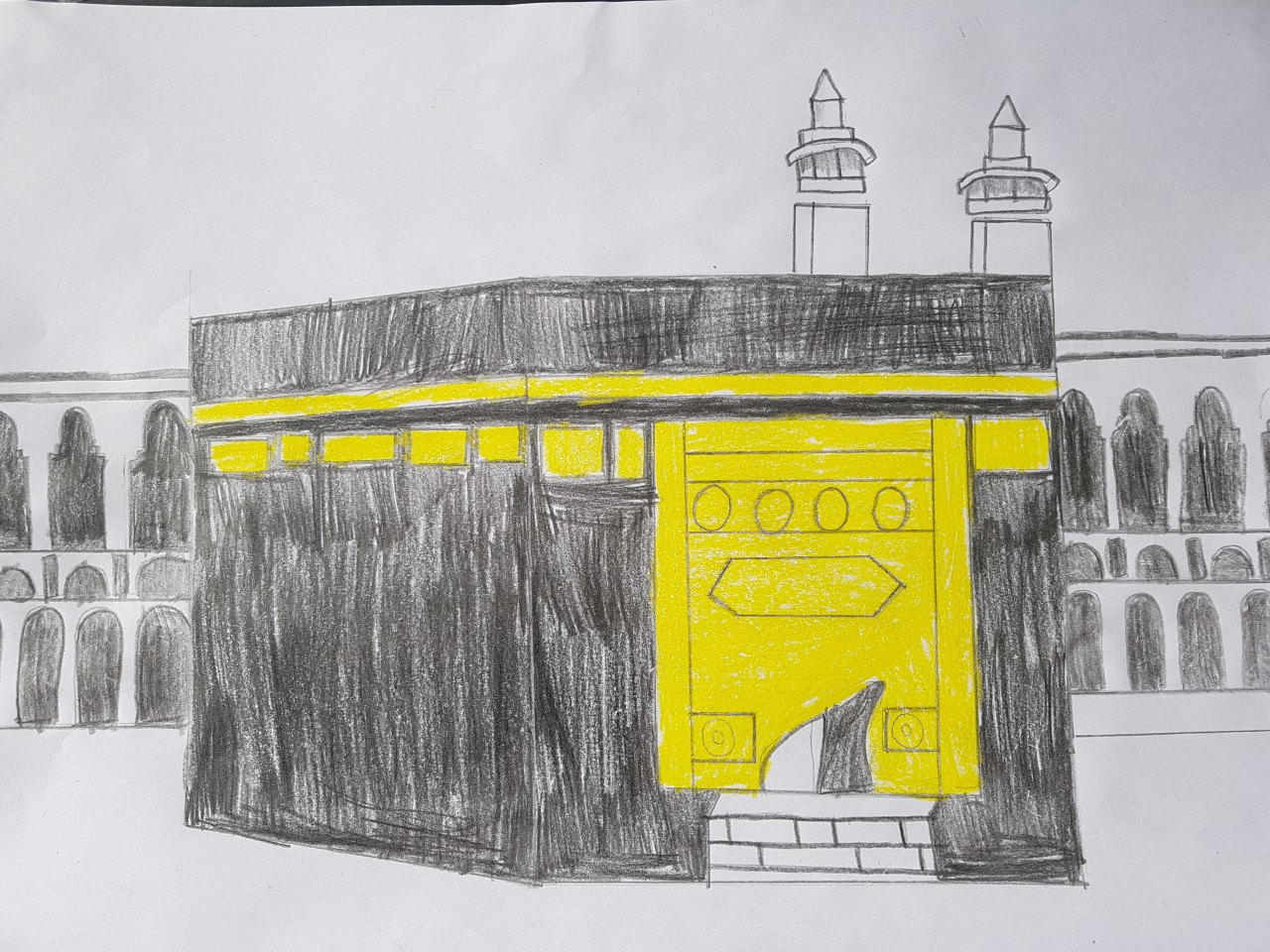 28
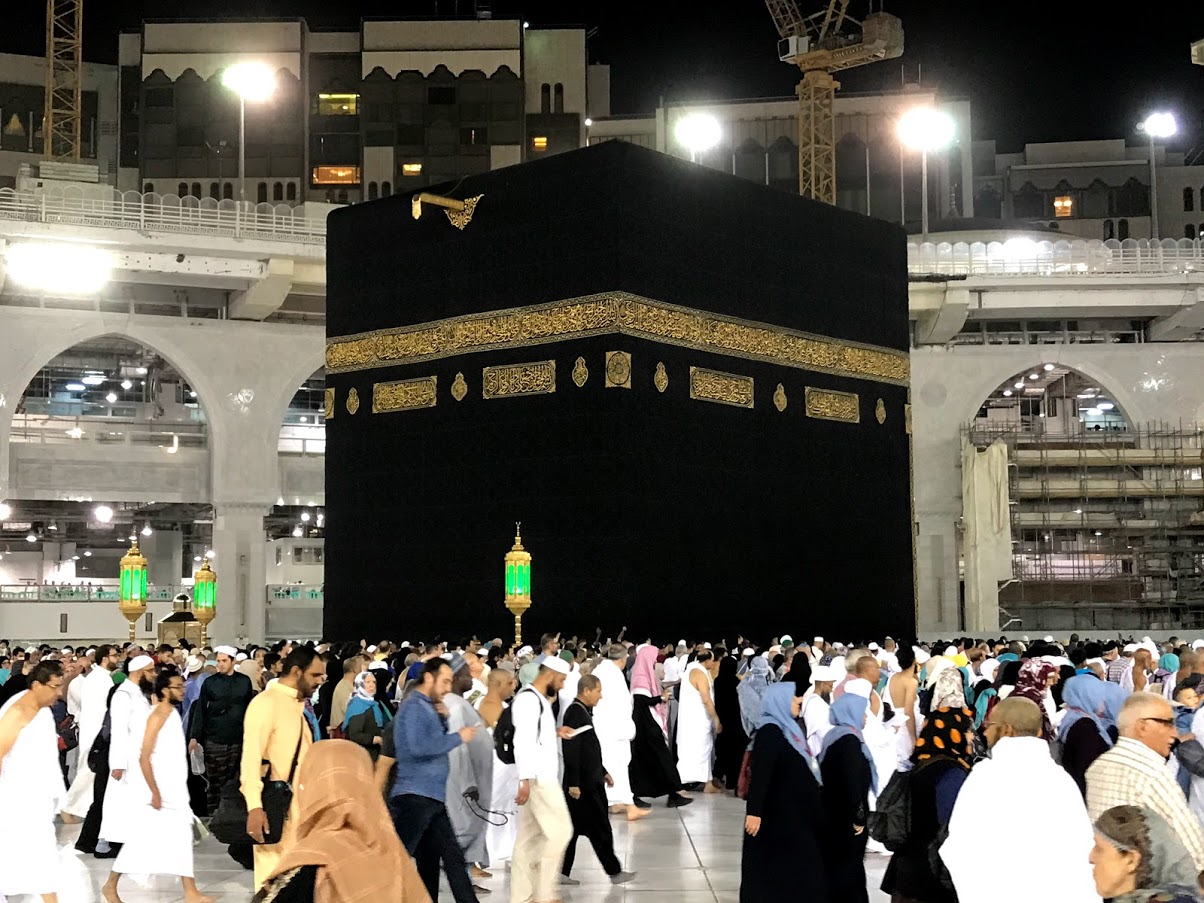 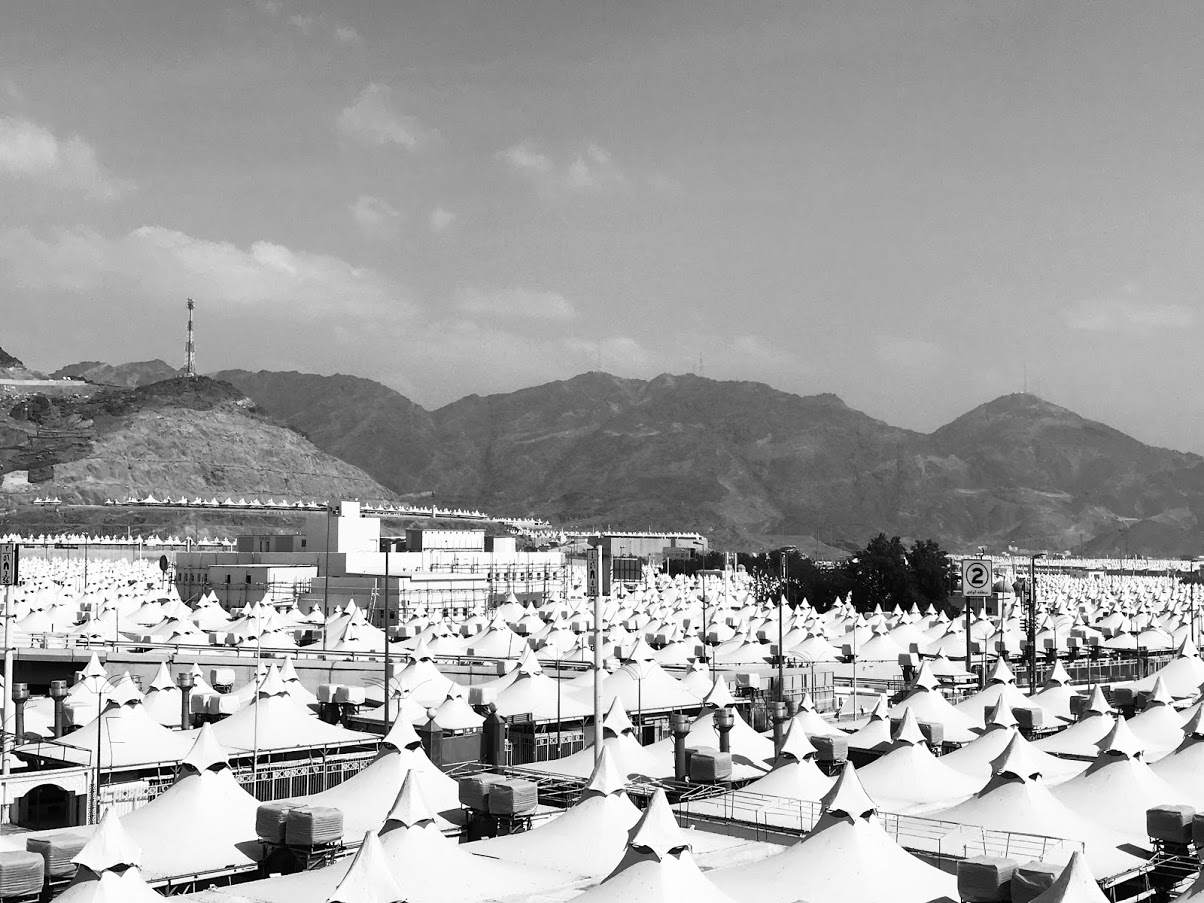 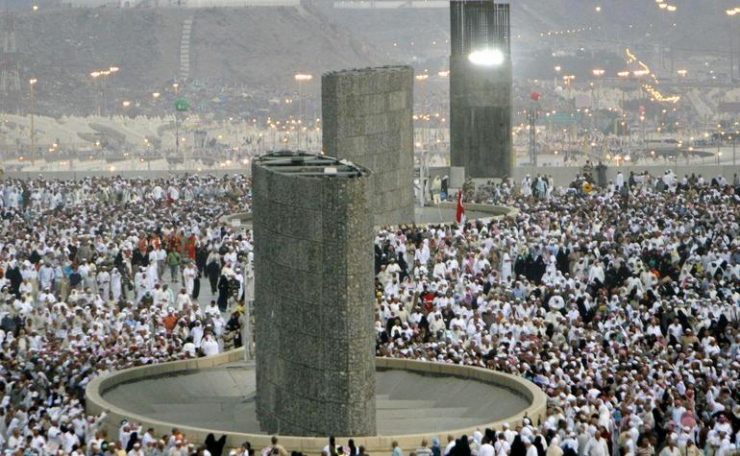 29
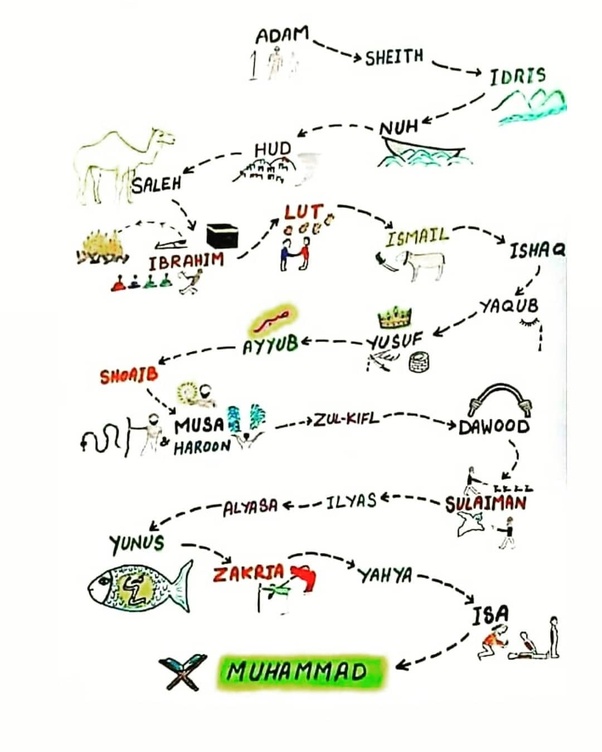 Hazrat Noah/Nuh (as)
Hazrat Abraham/Ibrahim (as)
Hazrat Muhammad (sa)
Hazrat Mirza Ghulam Ahmad (as)
(sa)
Hazrat Mirza Ghulam Ahmad (as)
30
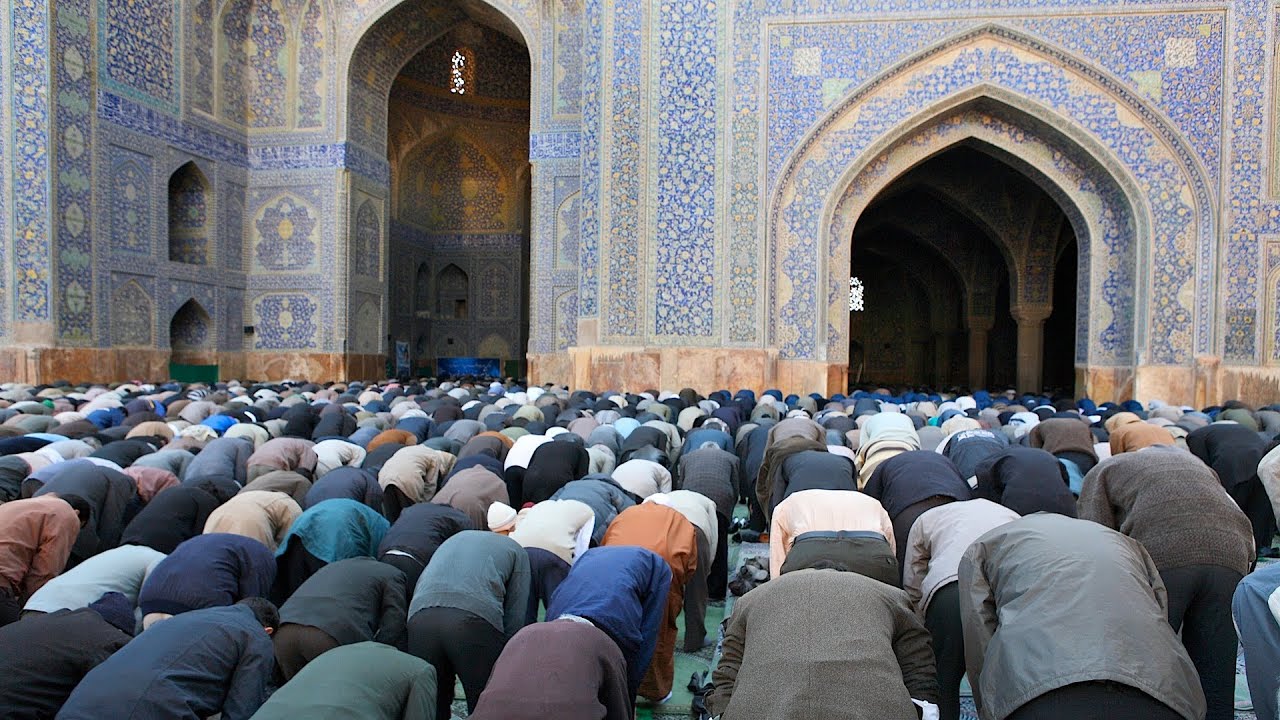 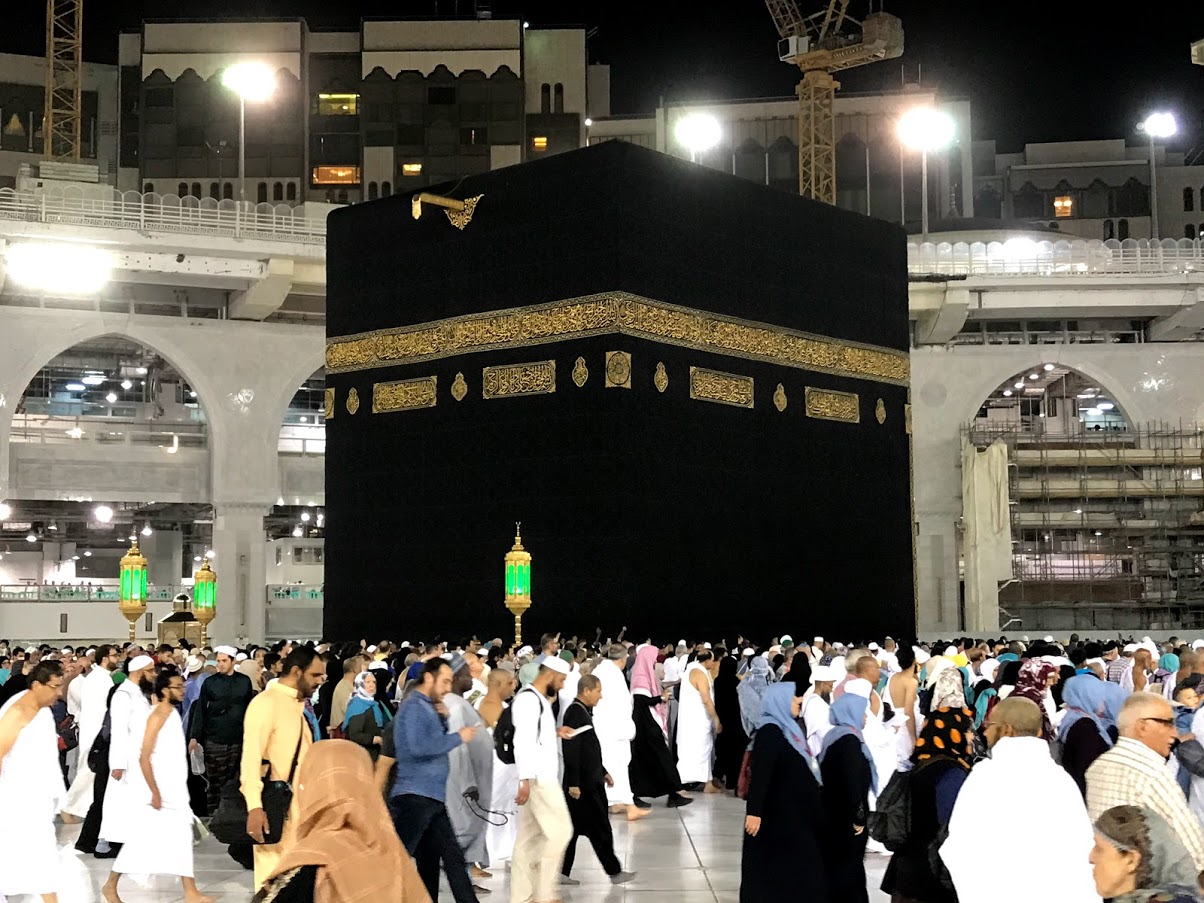 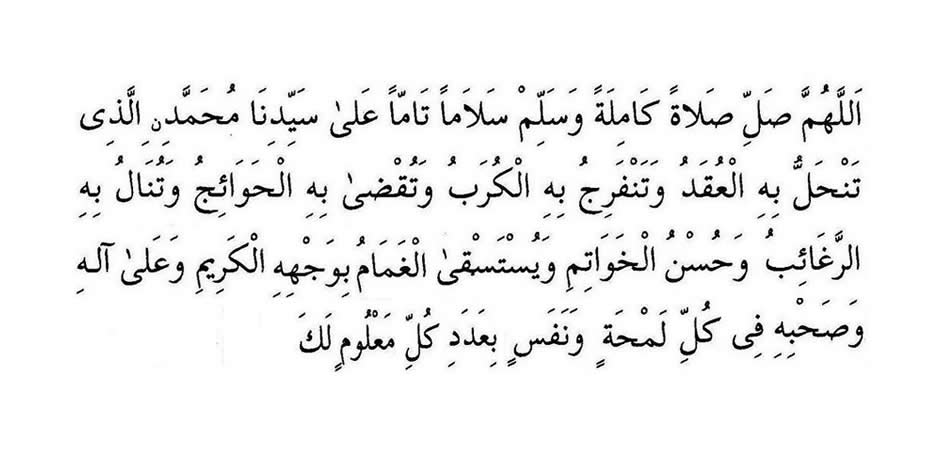 31
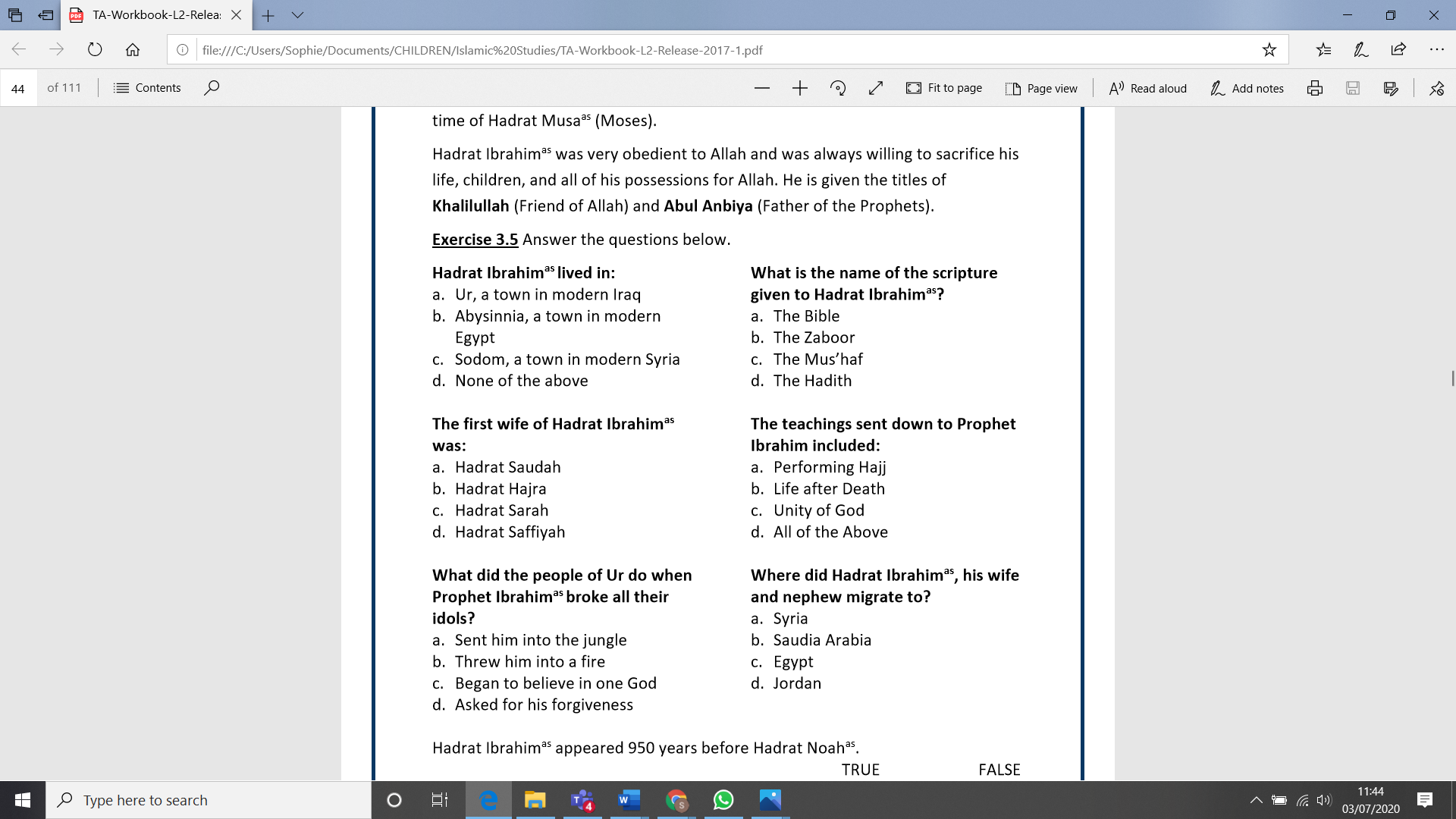 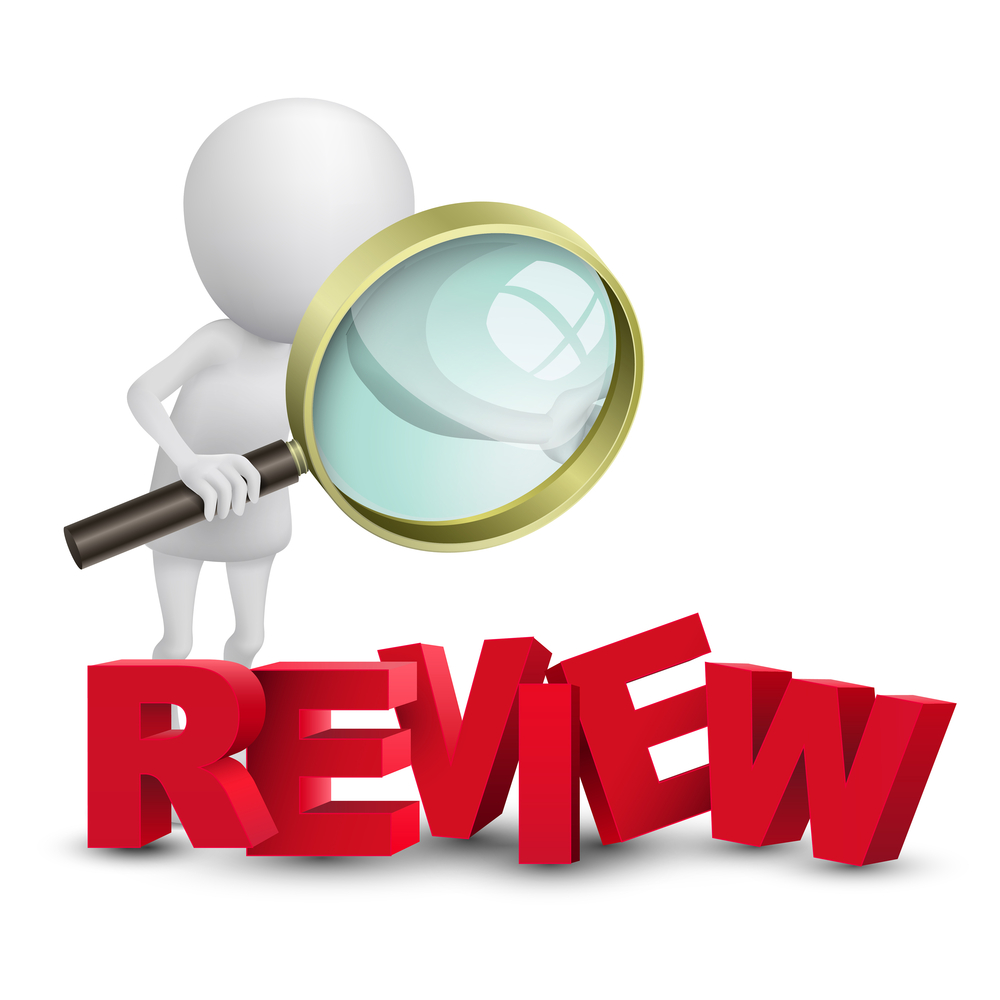 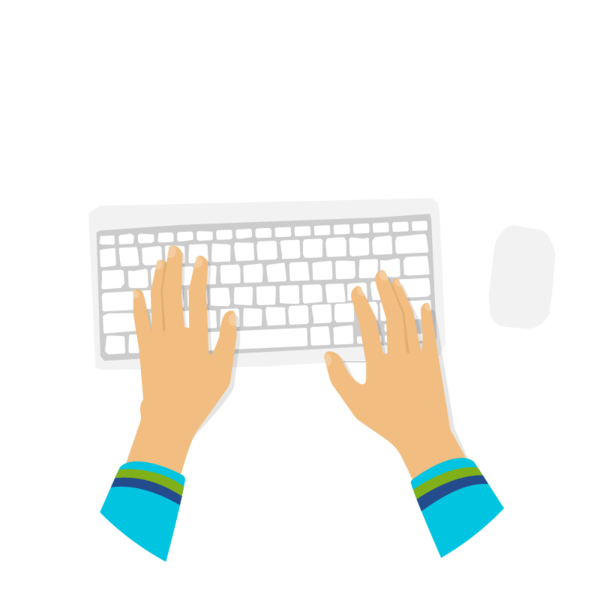 32
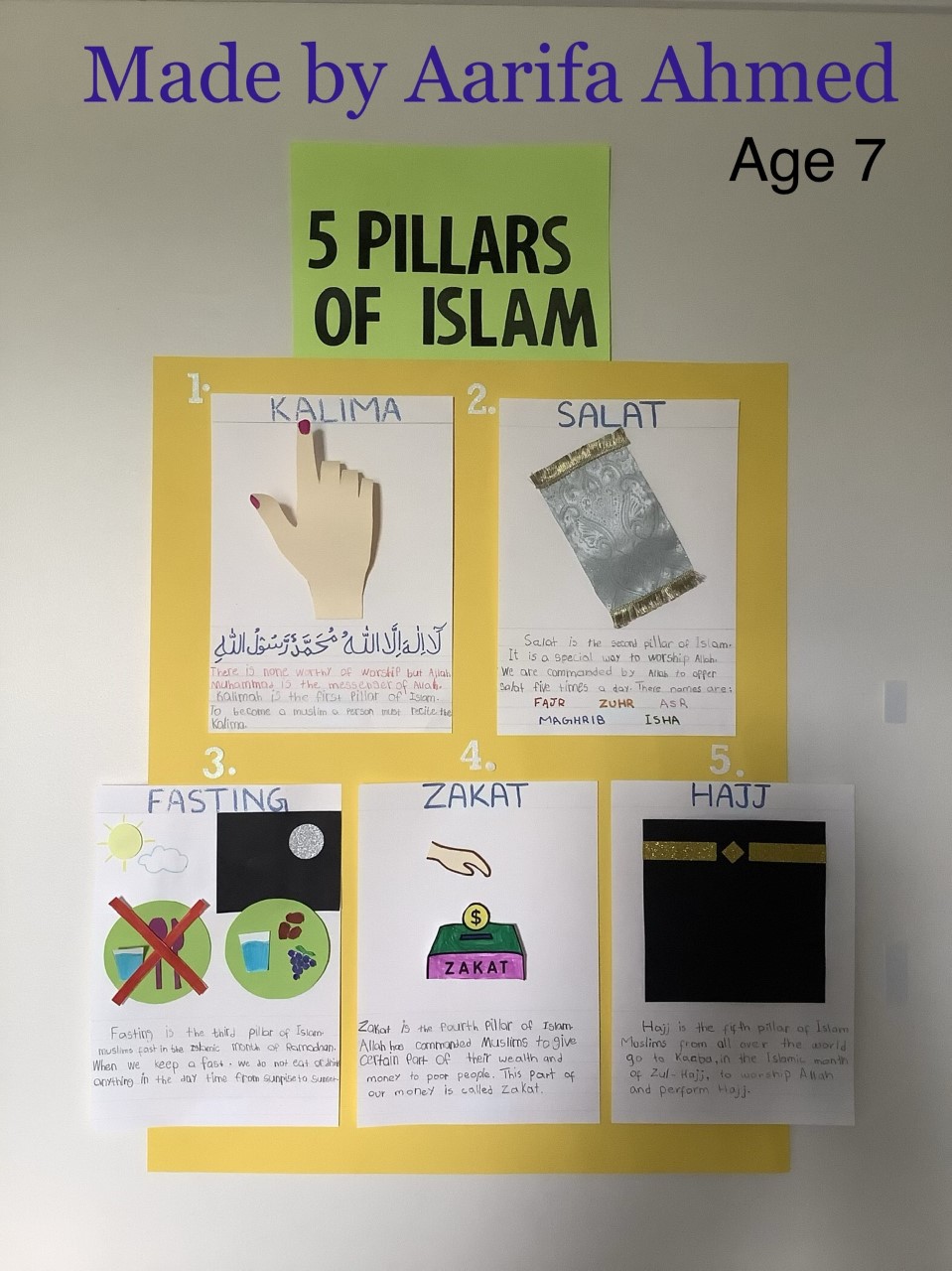 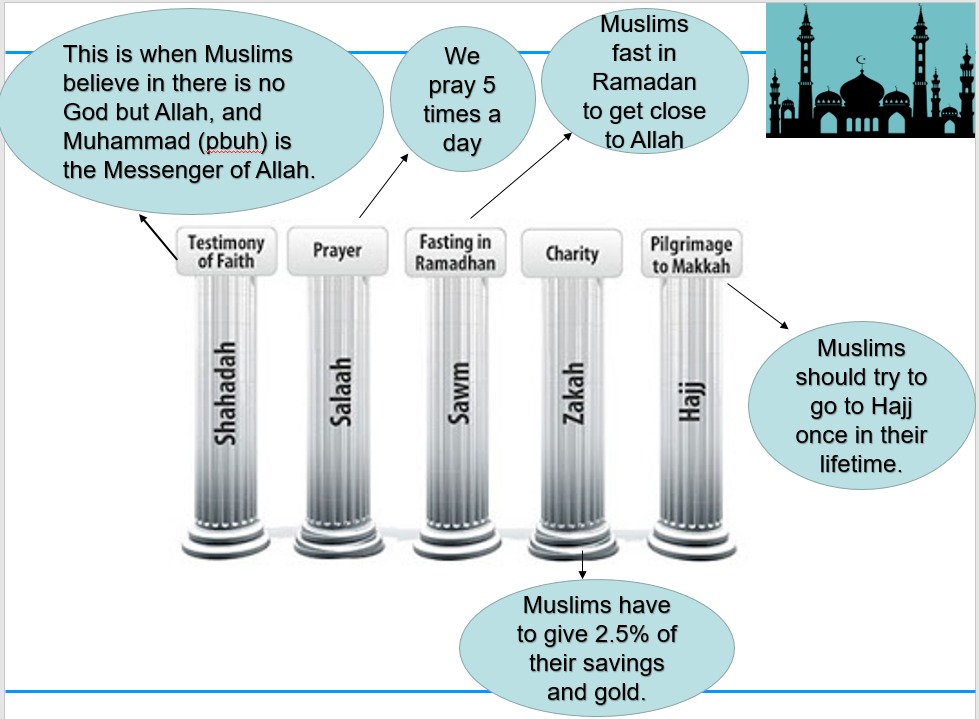 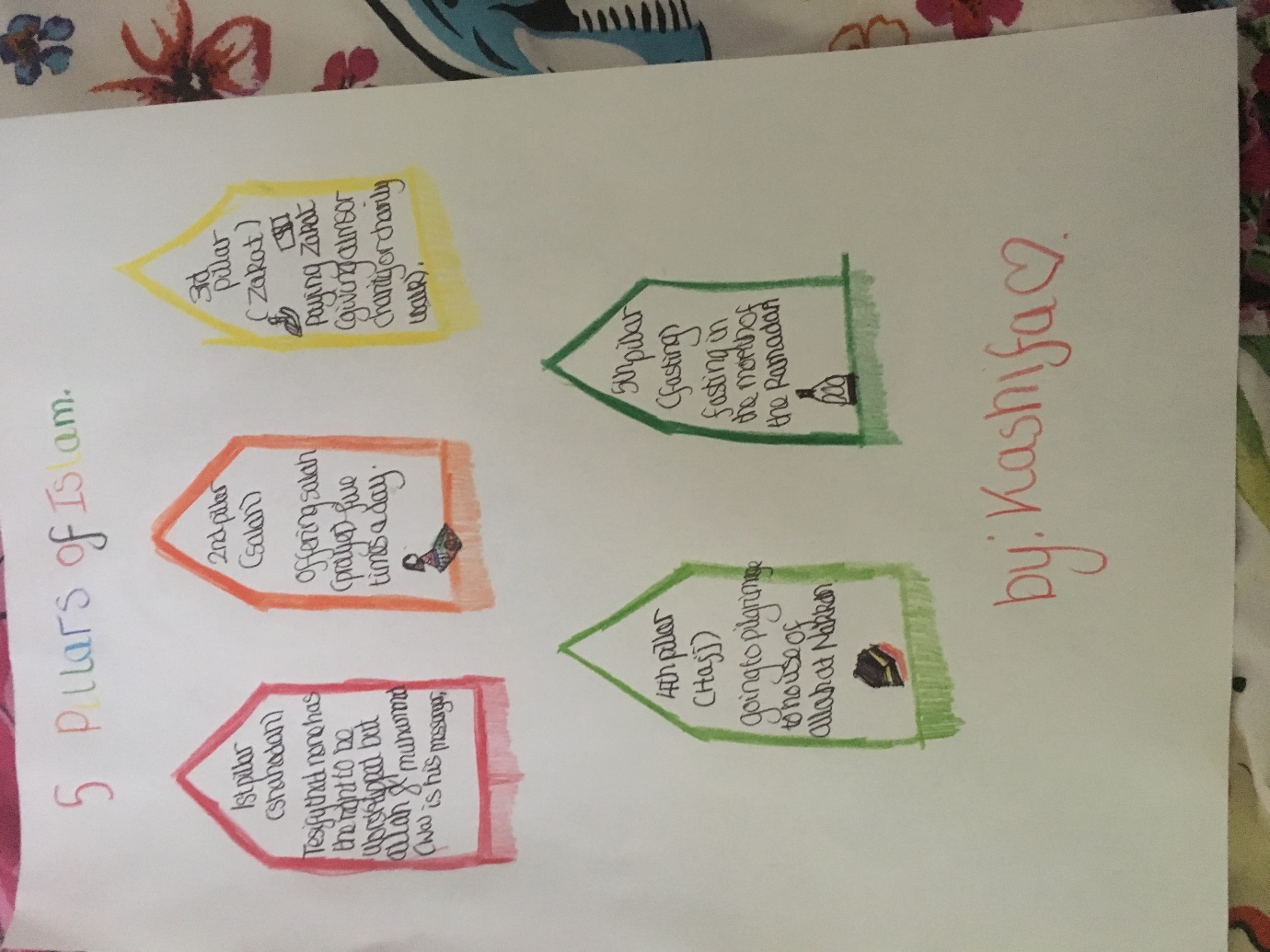 Mah-Noor 11
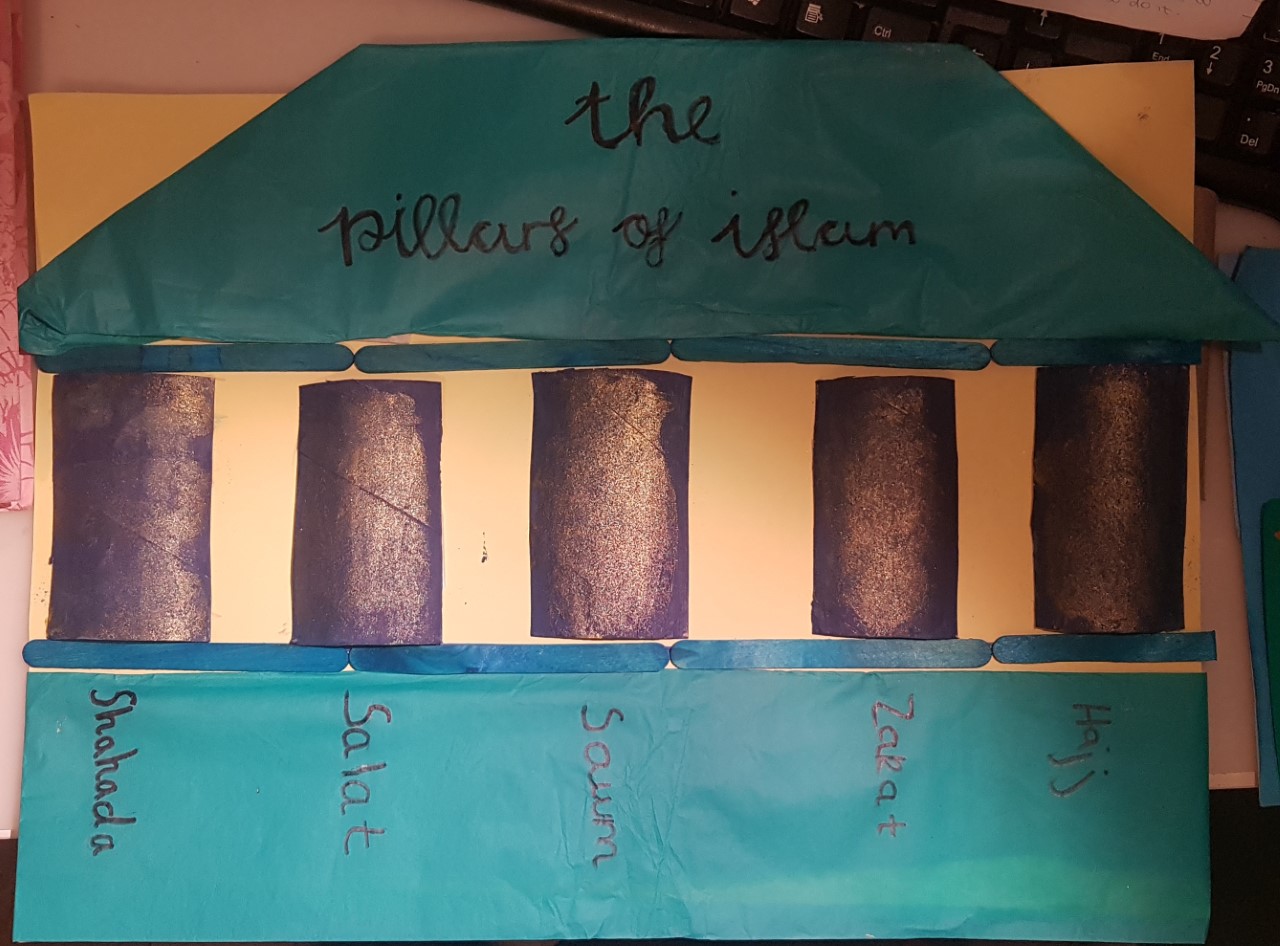 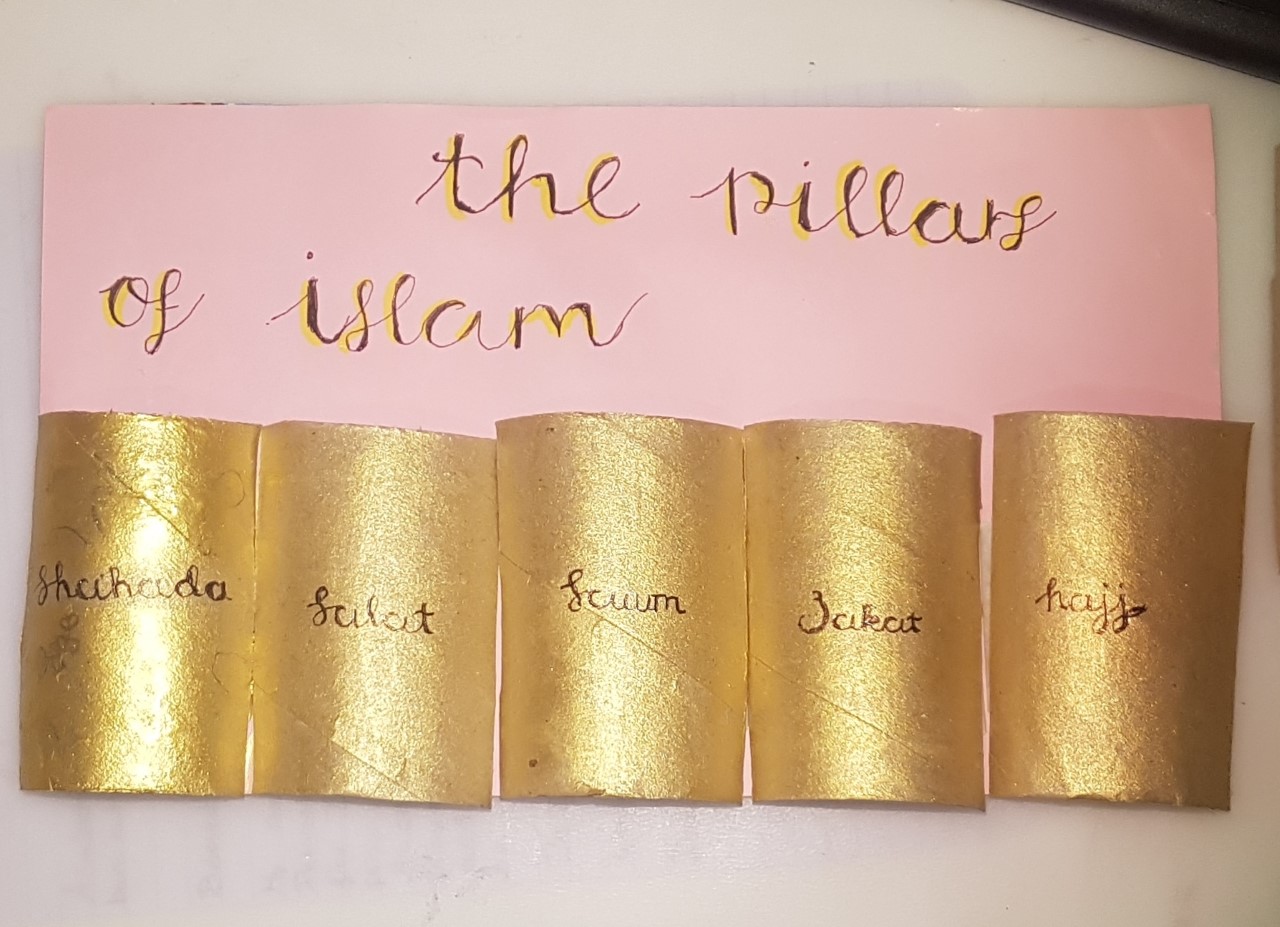 Dania 9
Malaika 12
33
1. 
Kalima Shahada
(Declaration of Faith)
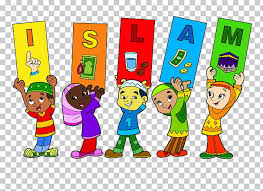 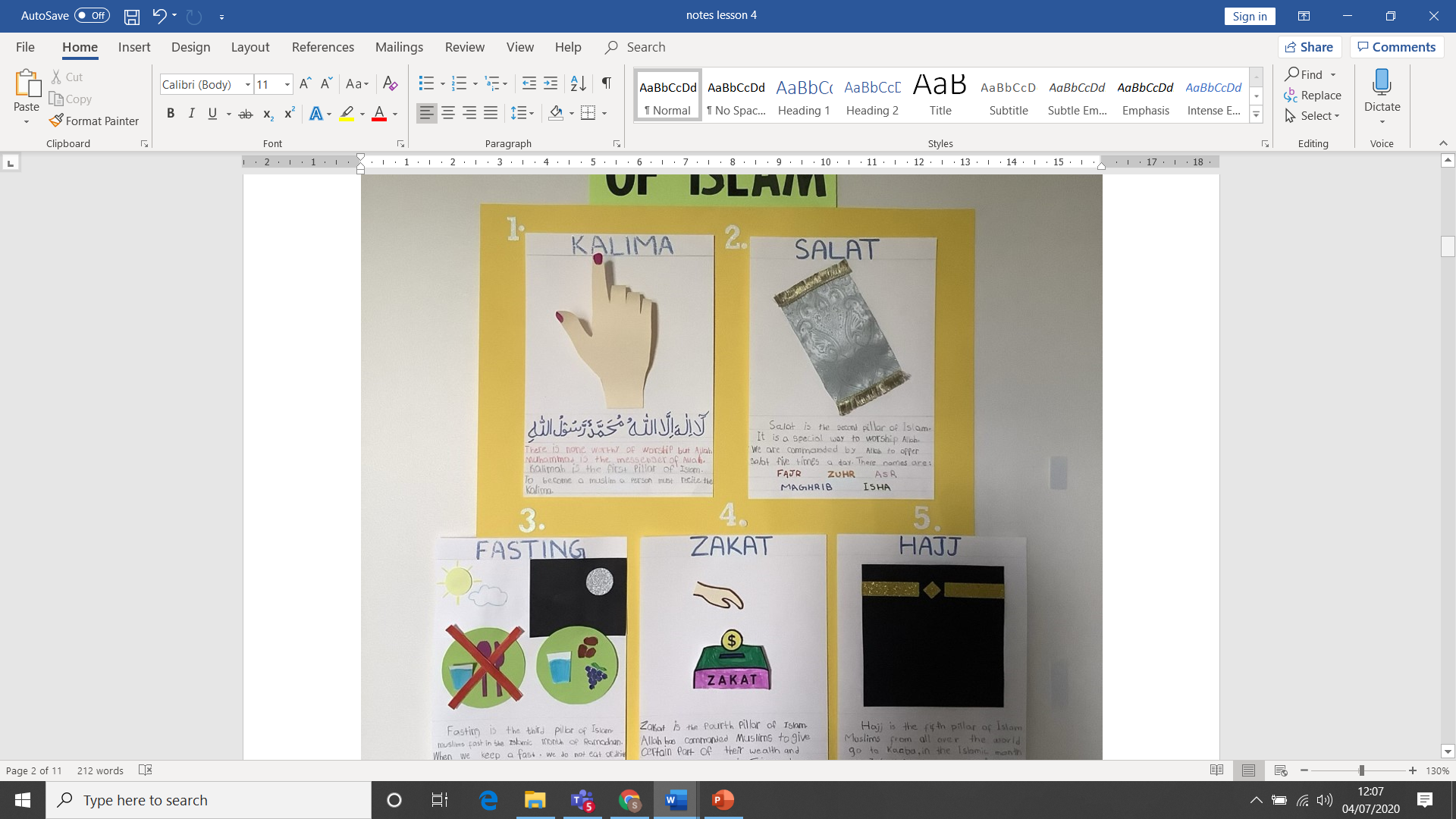 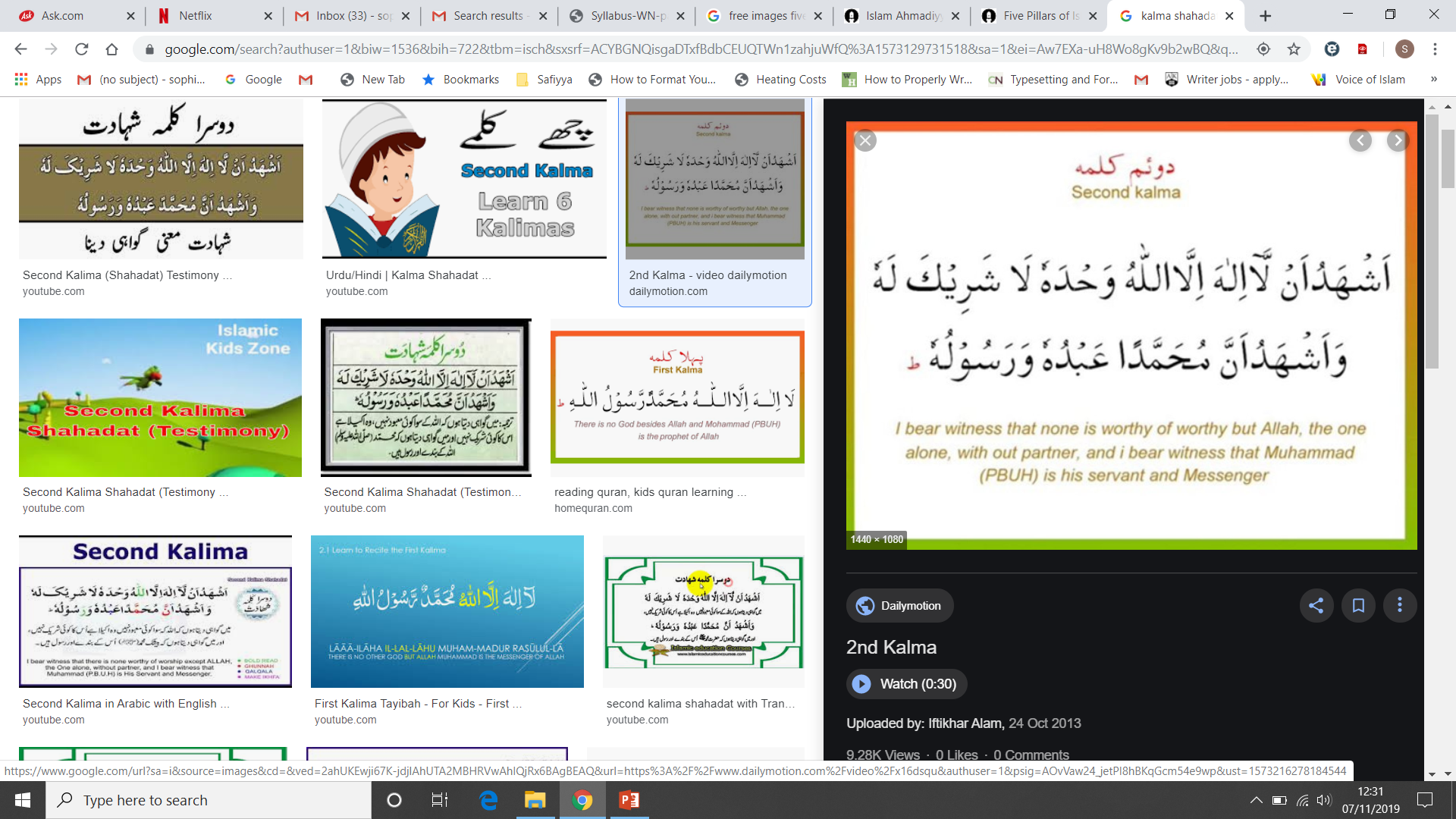 34
2. 
Salat (Prayer)
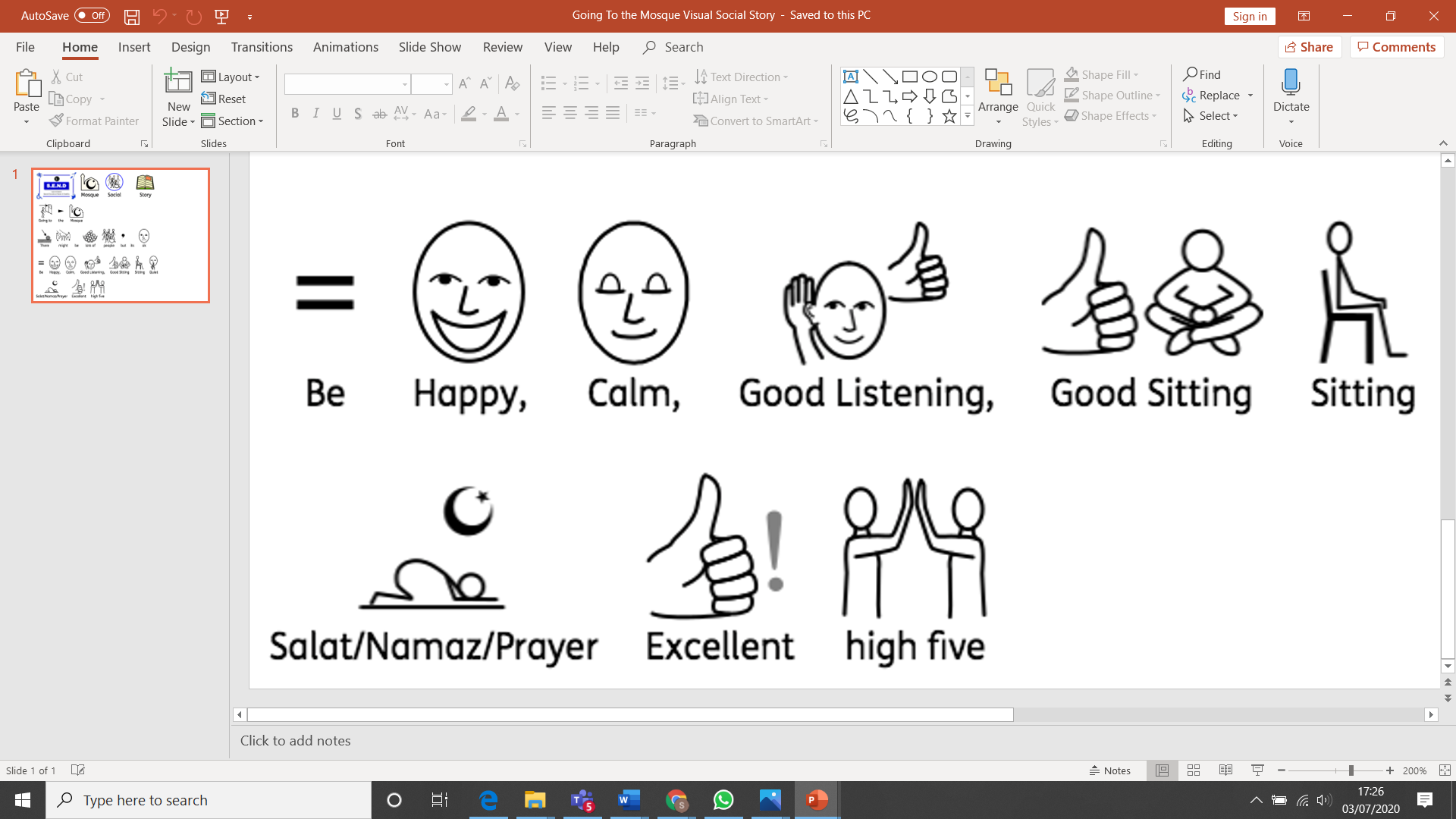 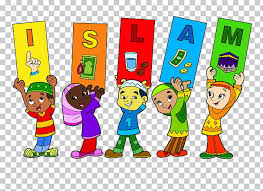 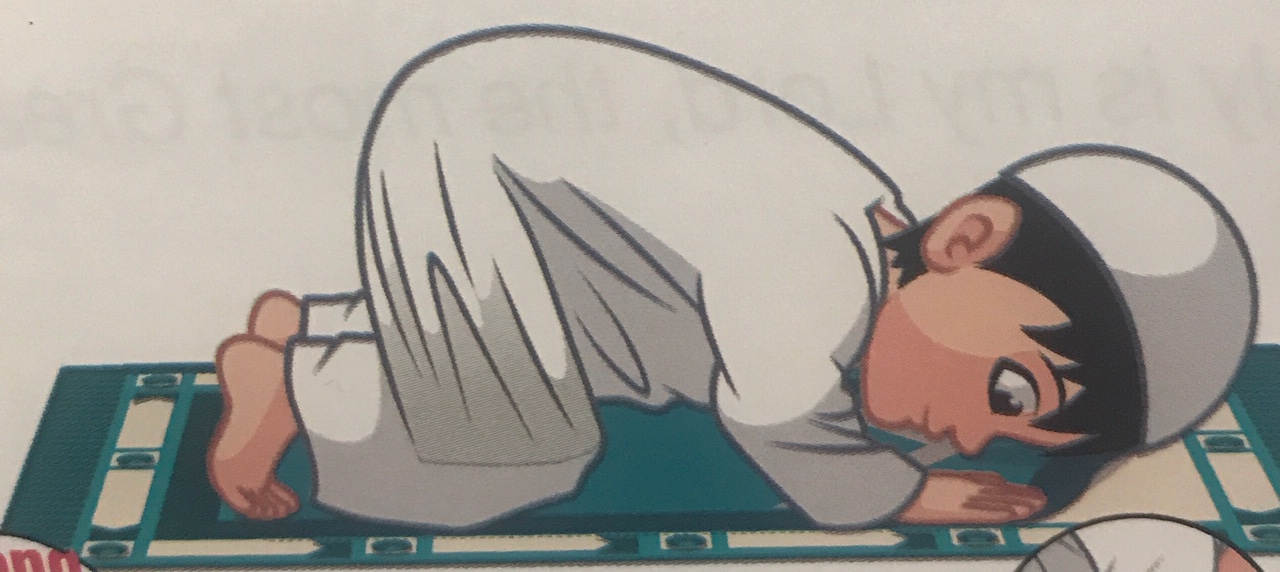 35
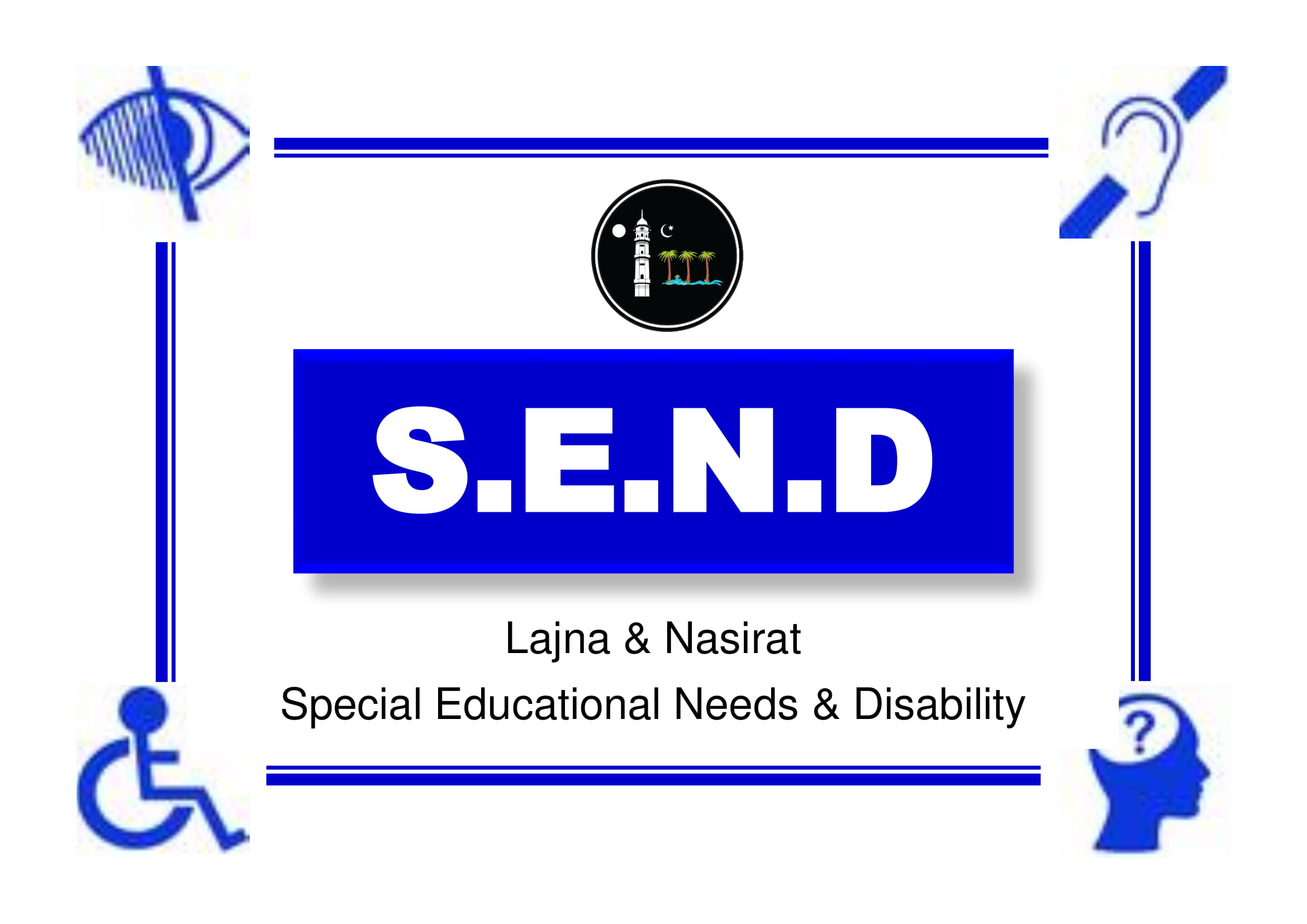 Question…Can someone tell me what the five daily prayers are?
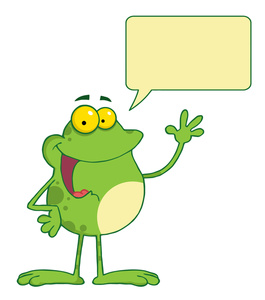 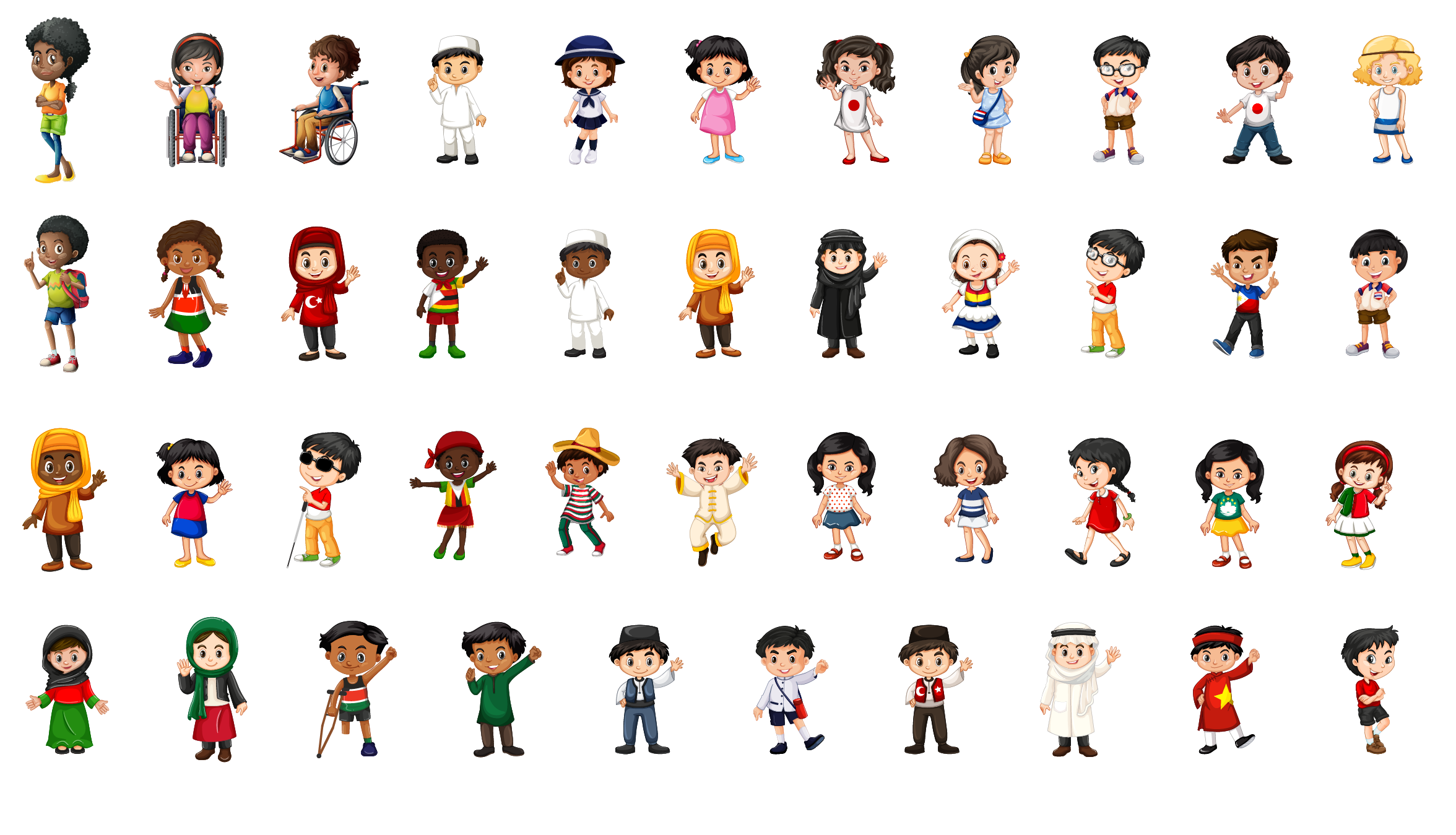 36
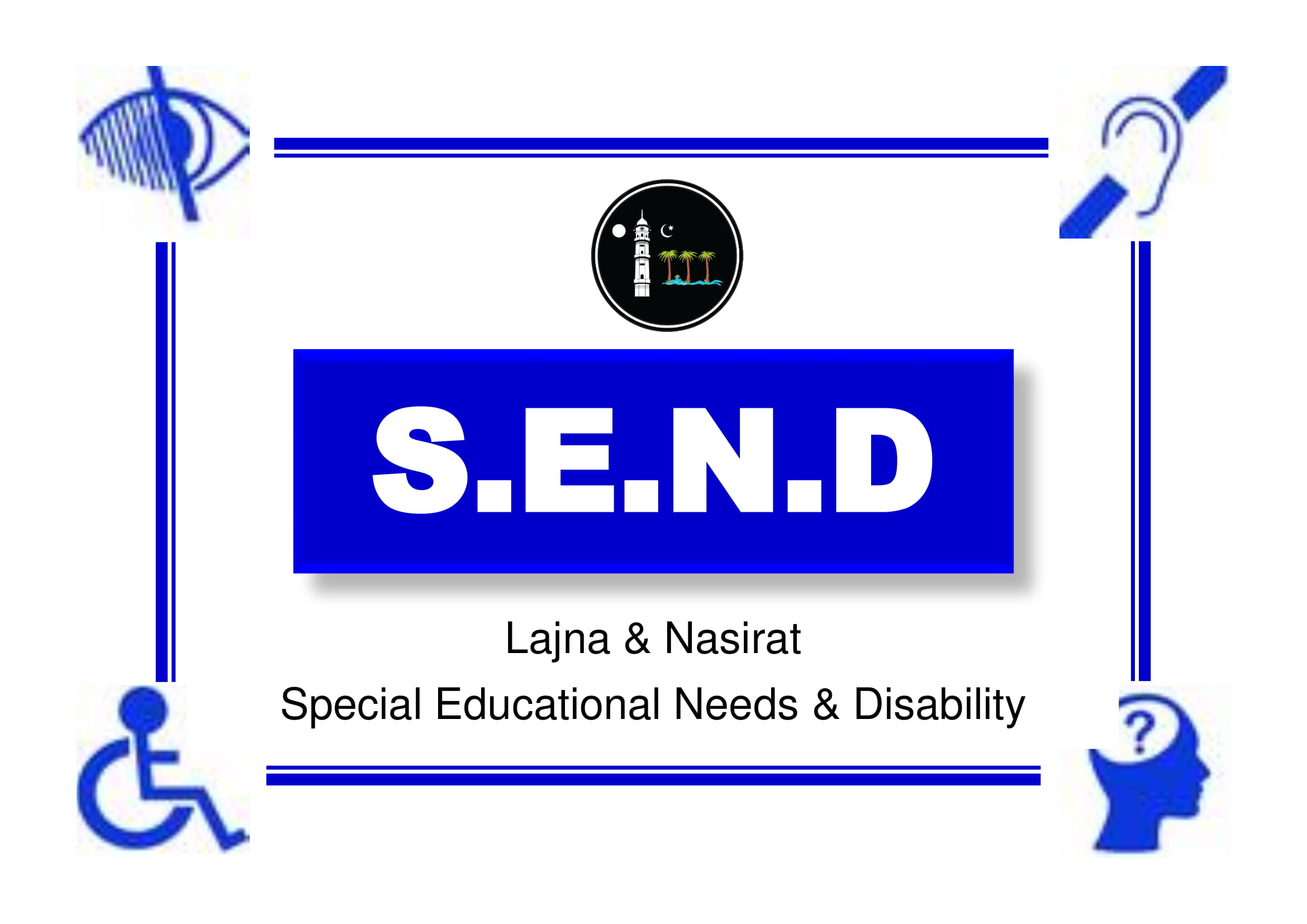 FAJR
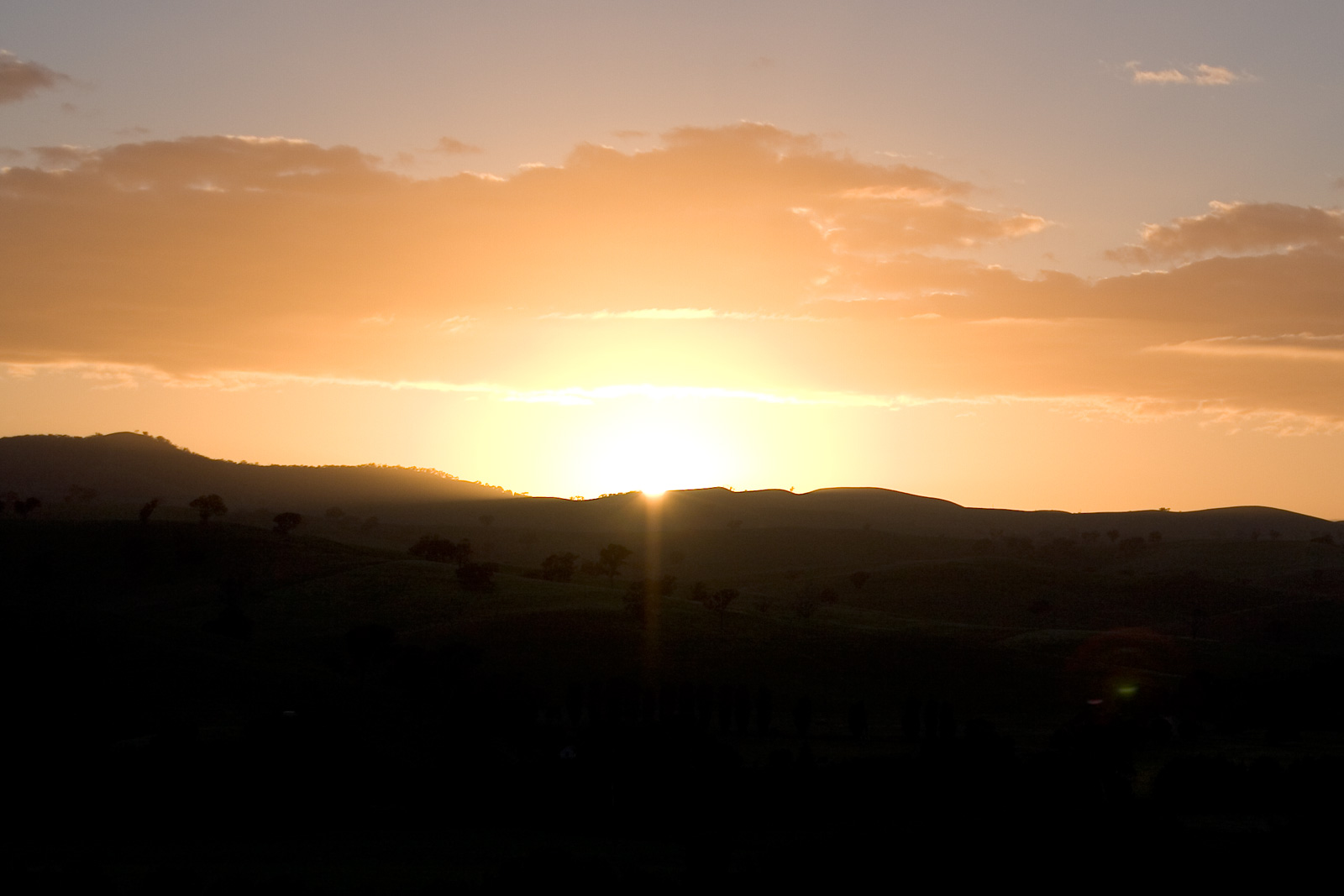 37
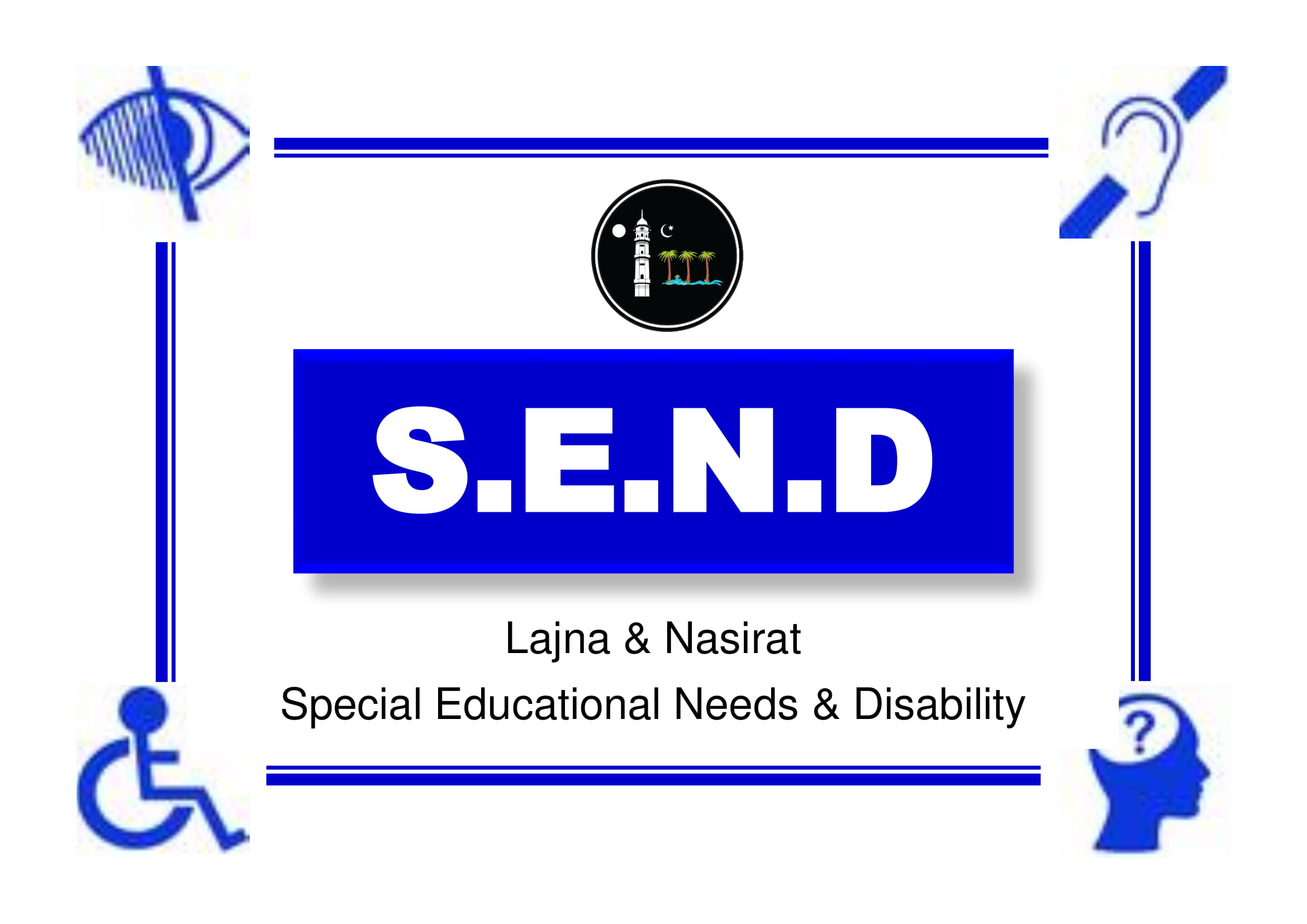 ZUHR
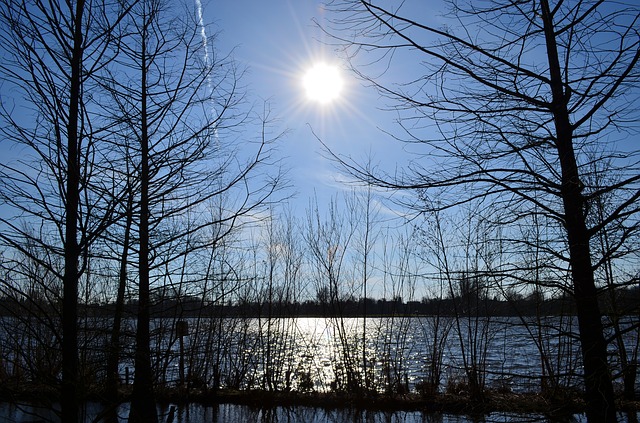 38
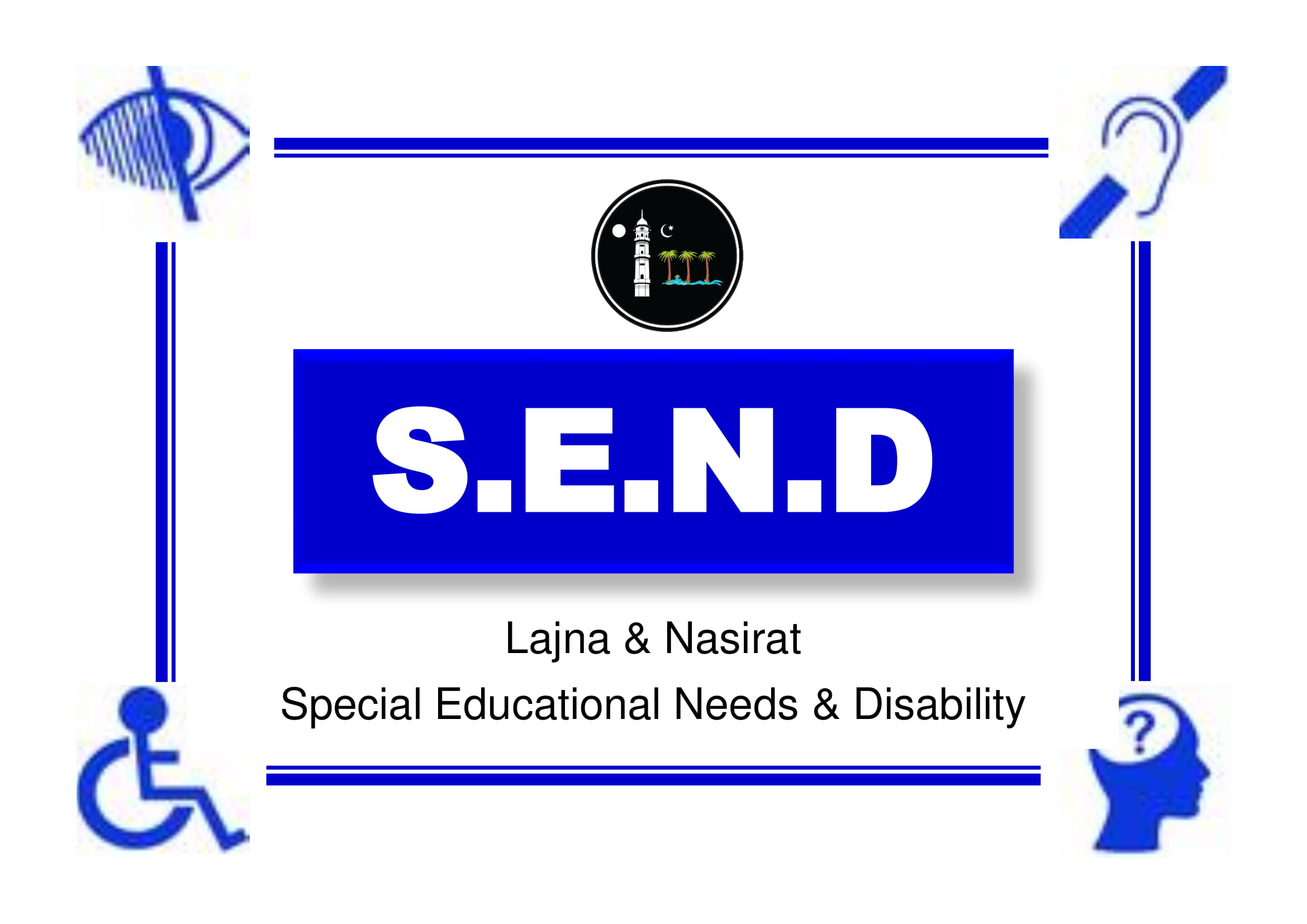 ASR
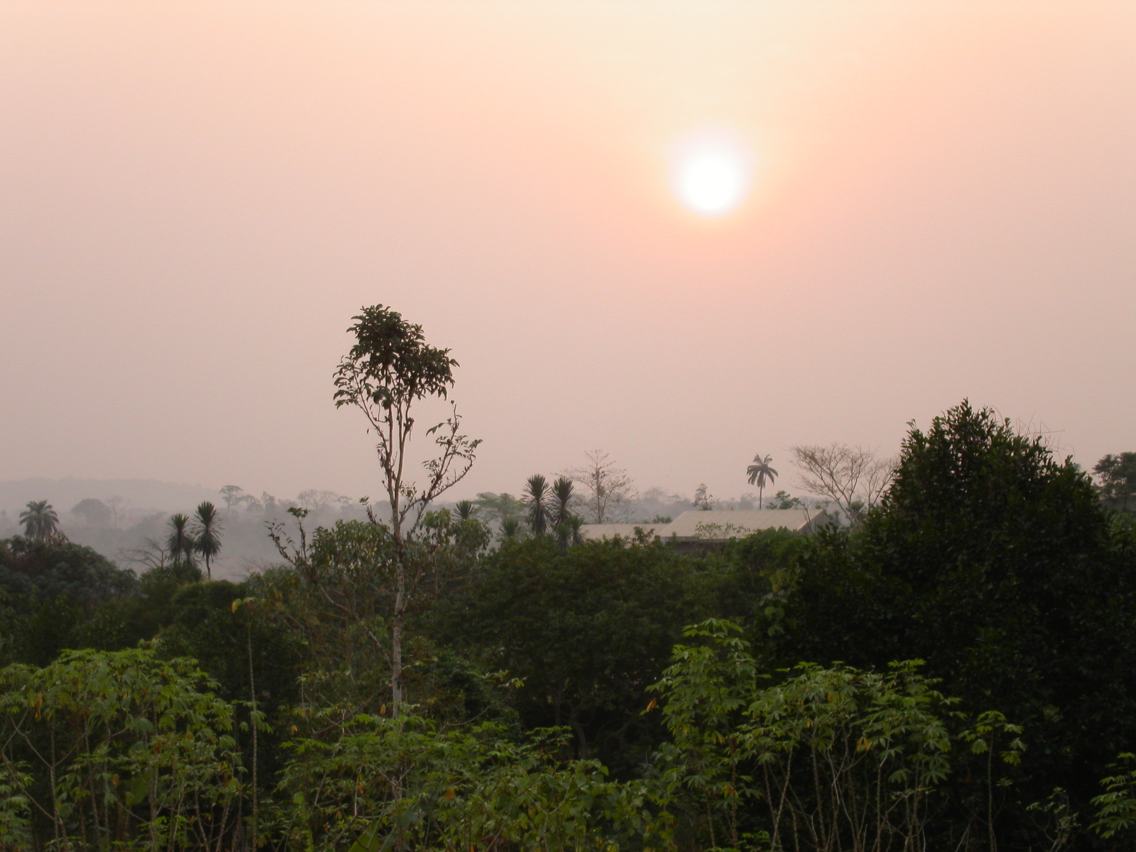 39
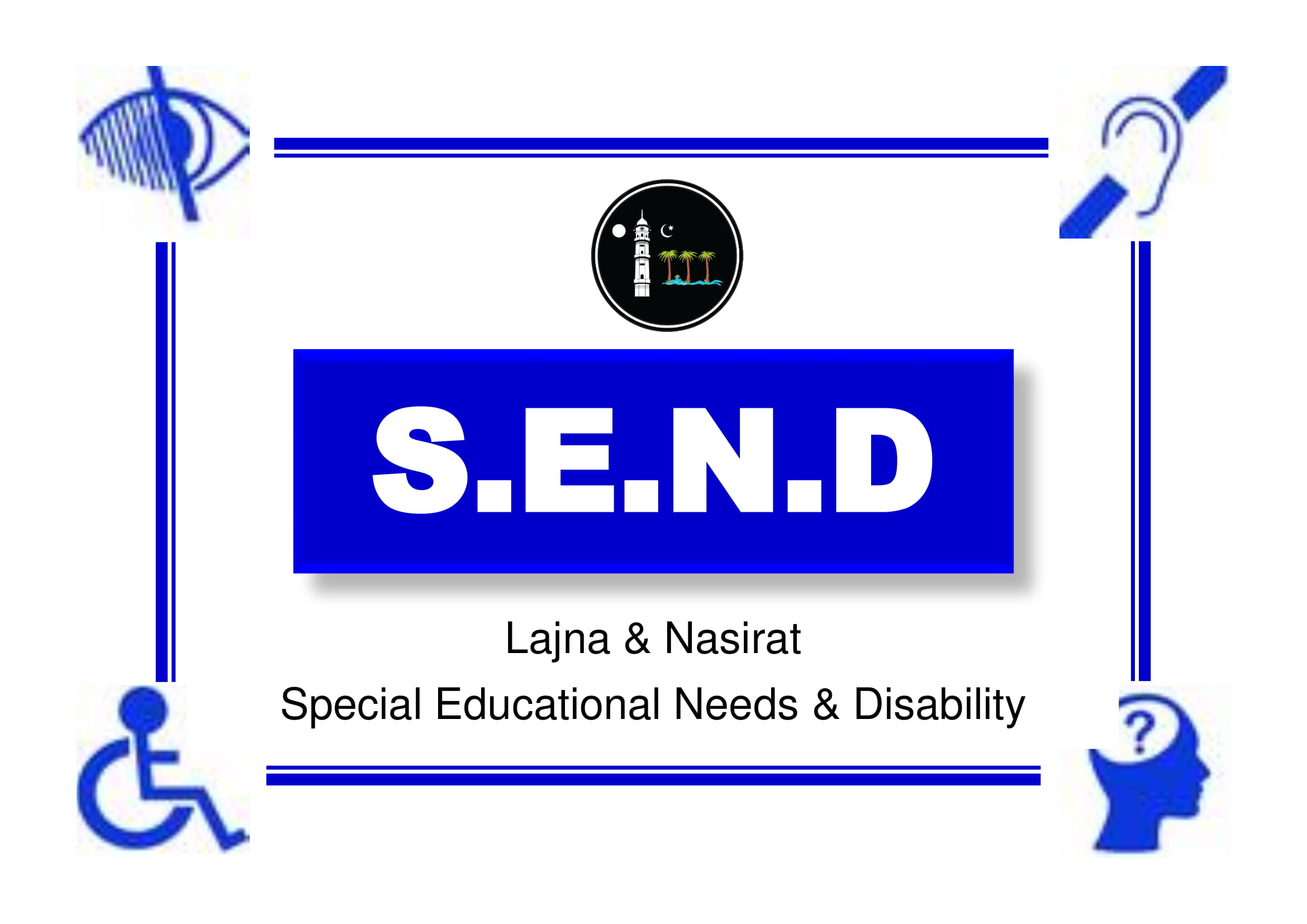 MAGHRIB
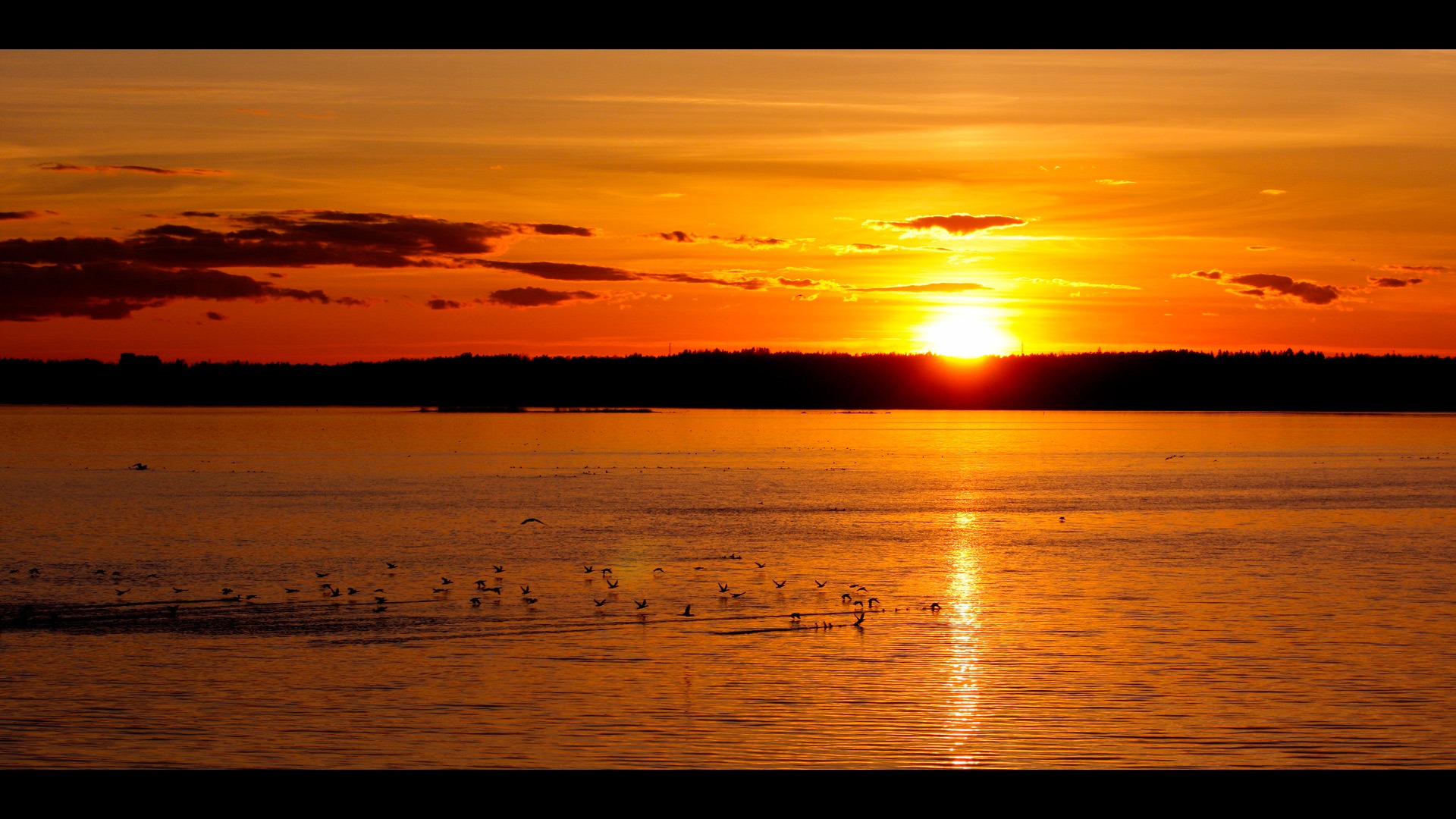 40
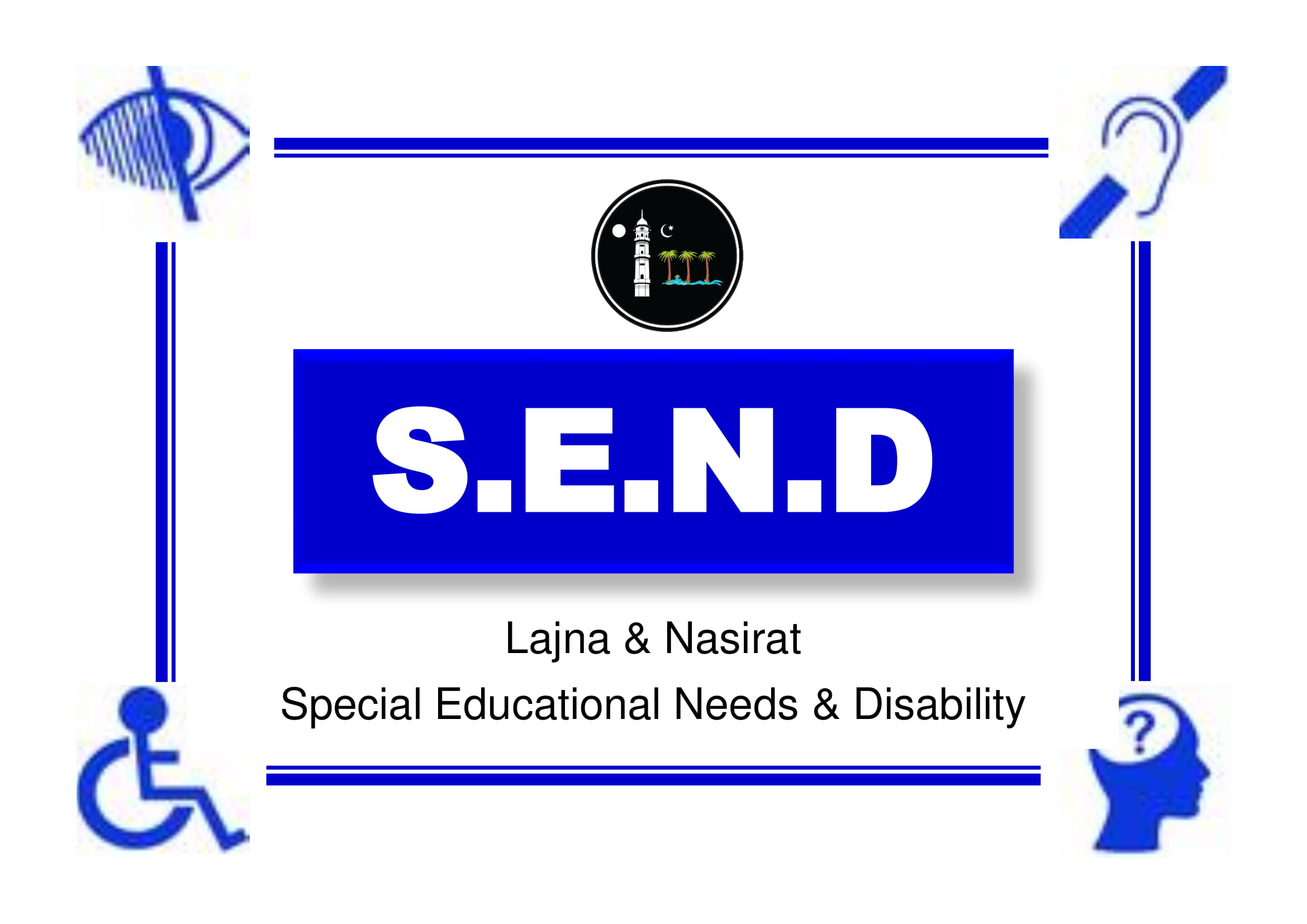 ISHA
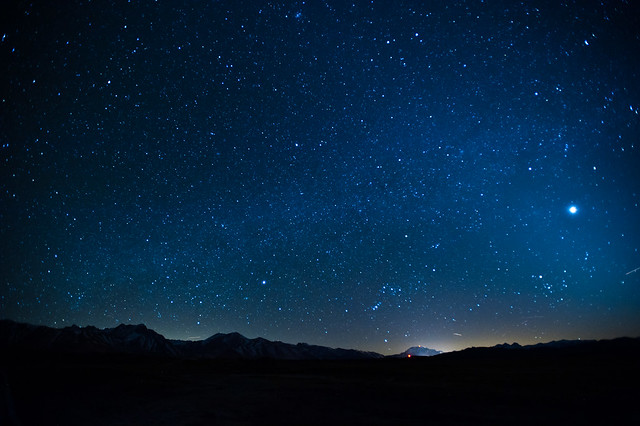 41
This Photo by Unknown Author is licensed under CC BY-SA
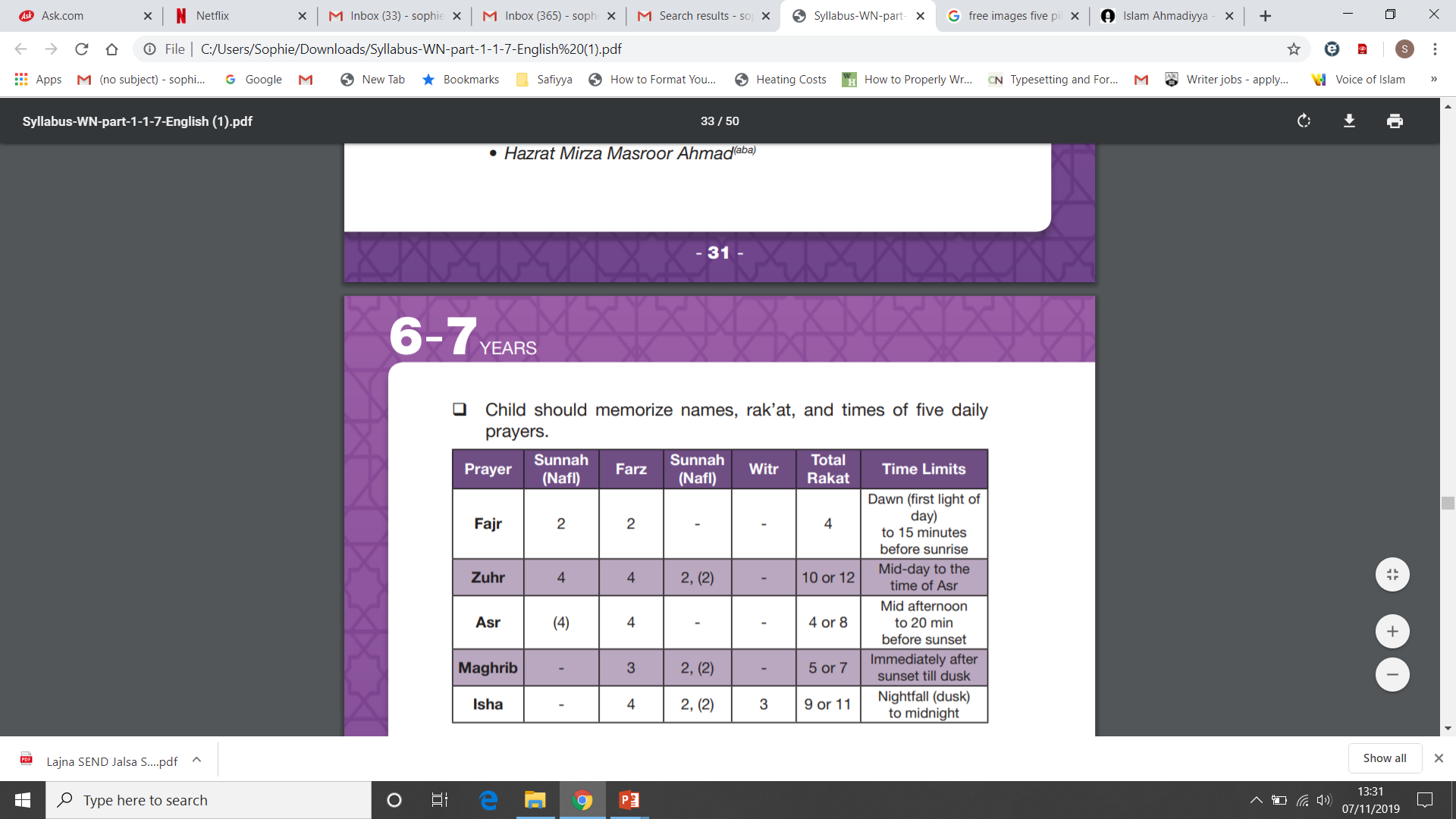 42
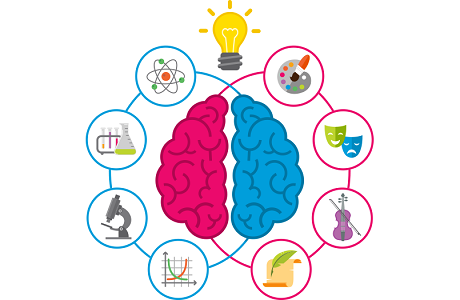 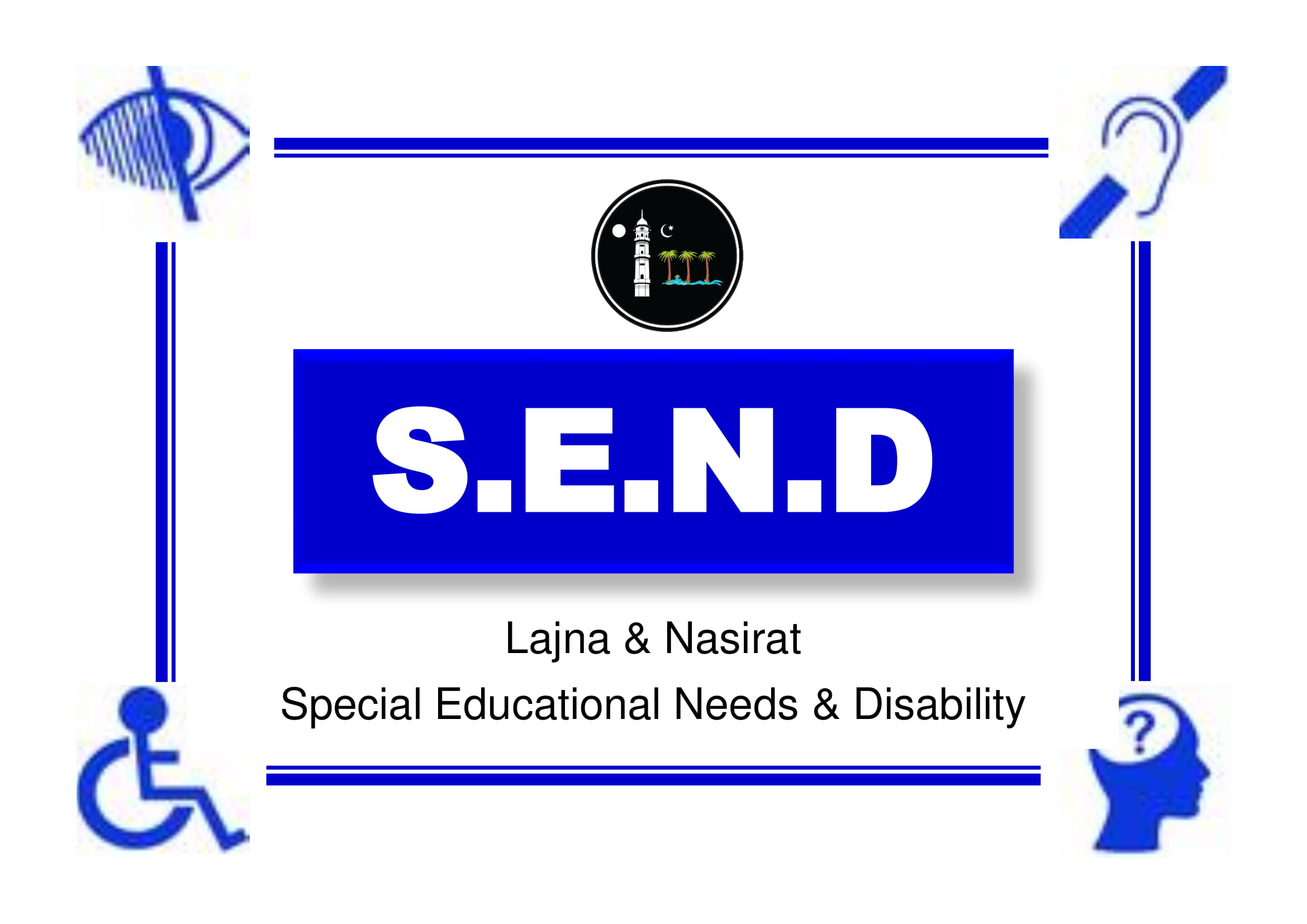 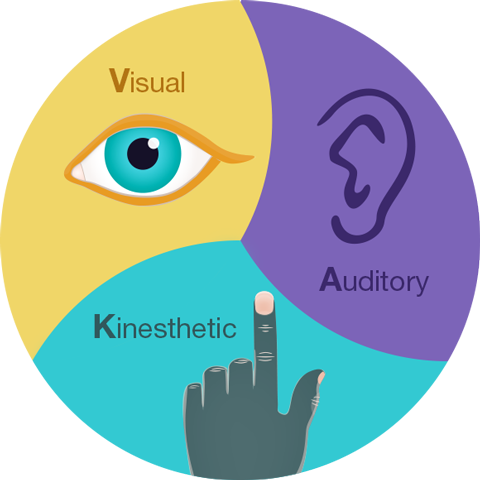 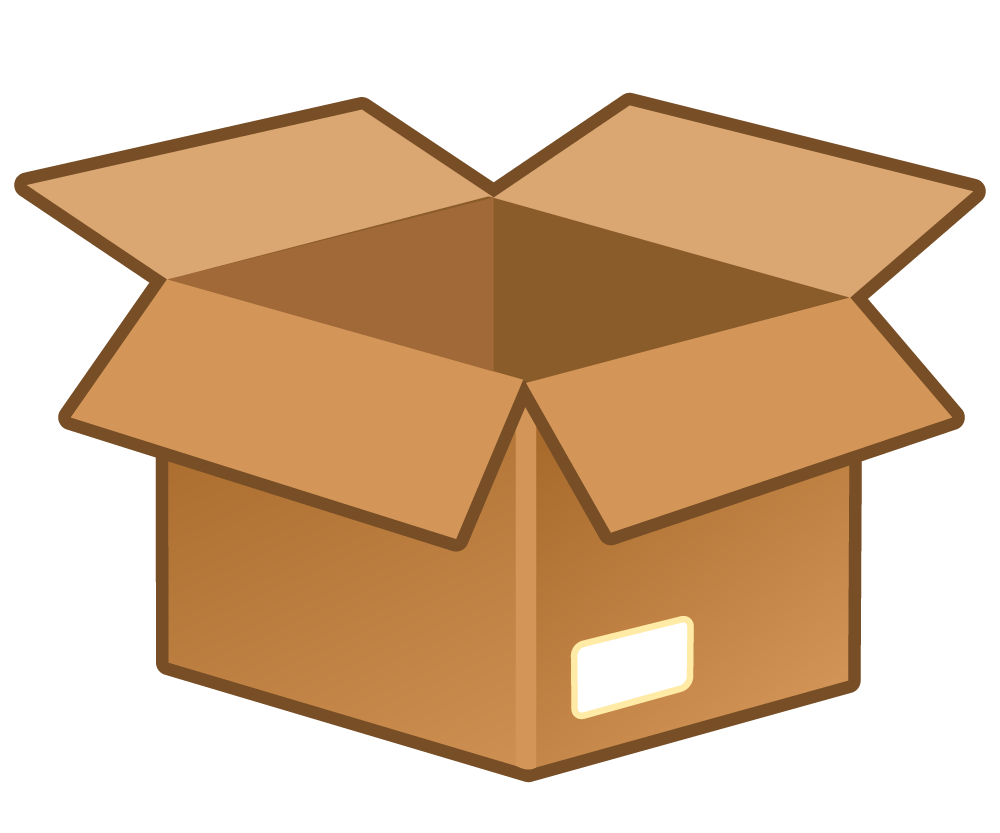 43
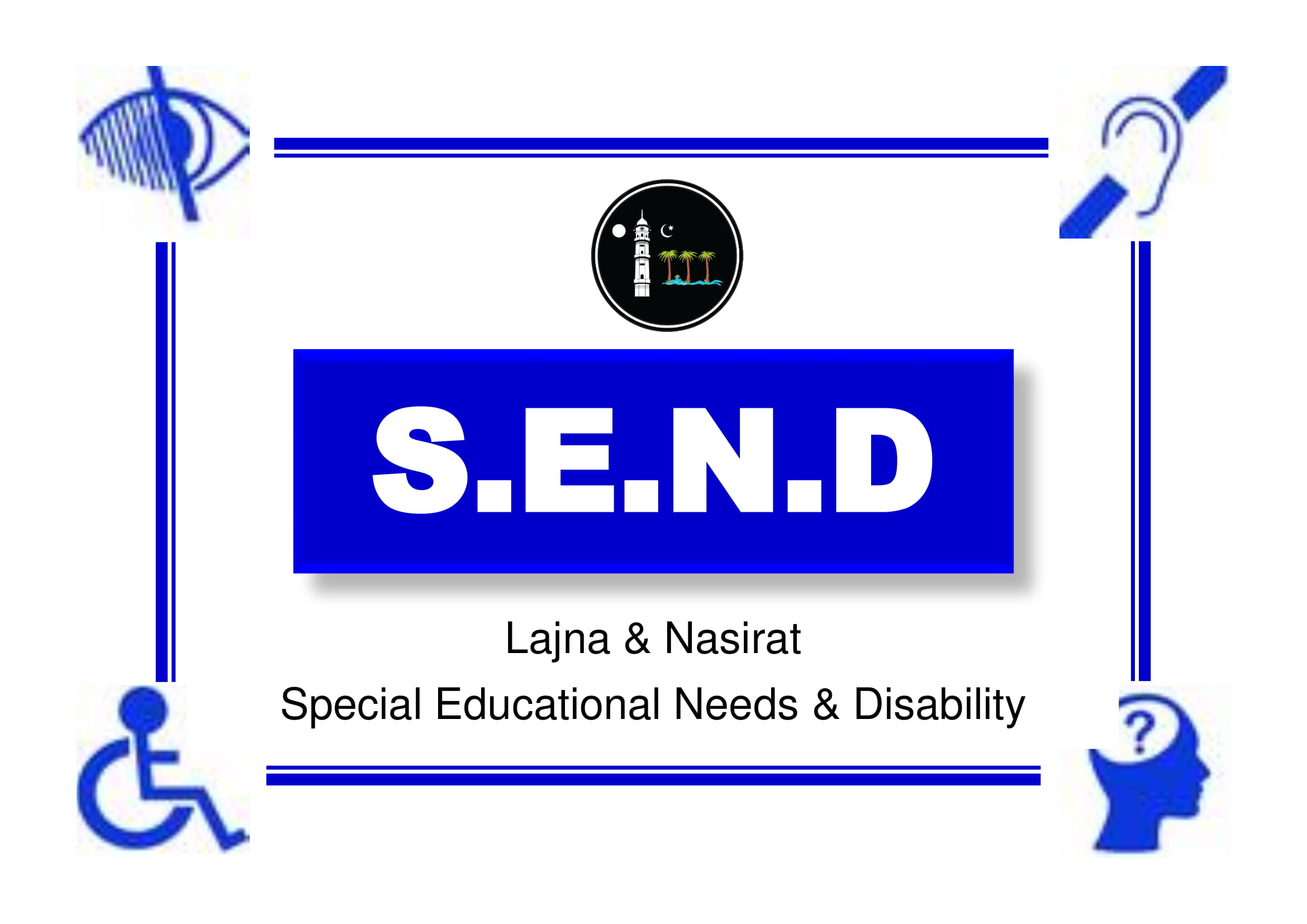 Never judge a book by its cover…
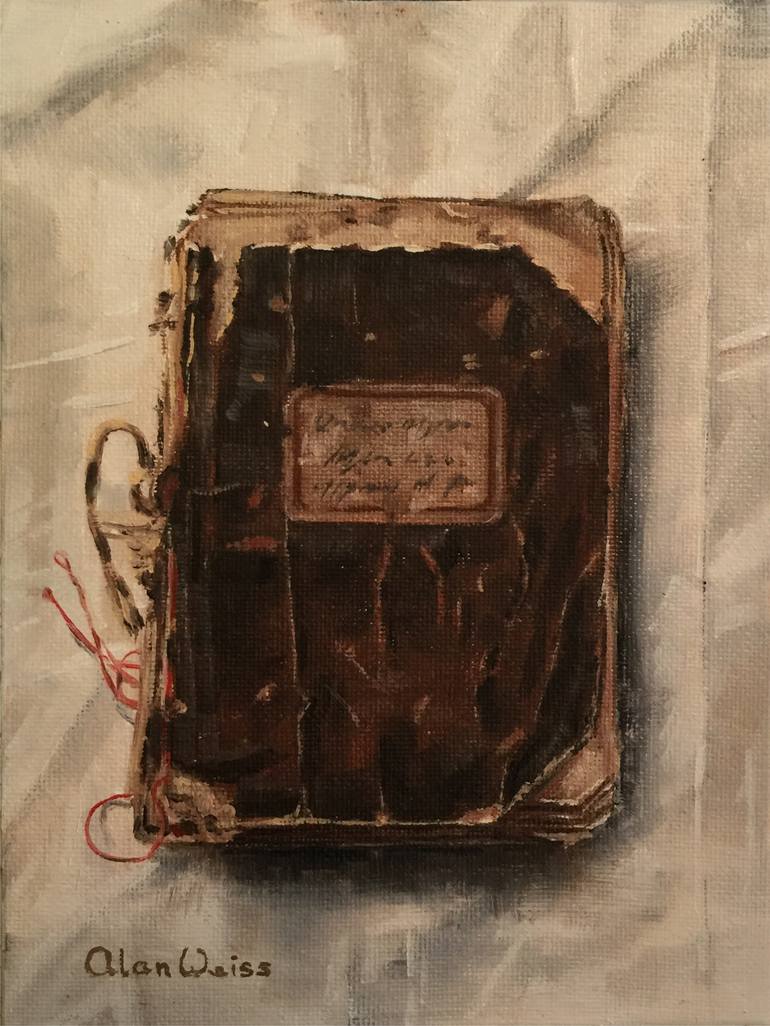 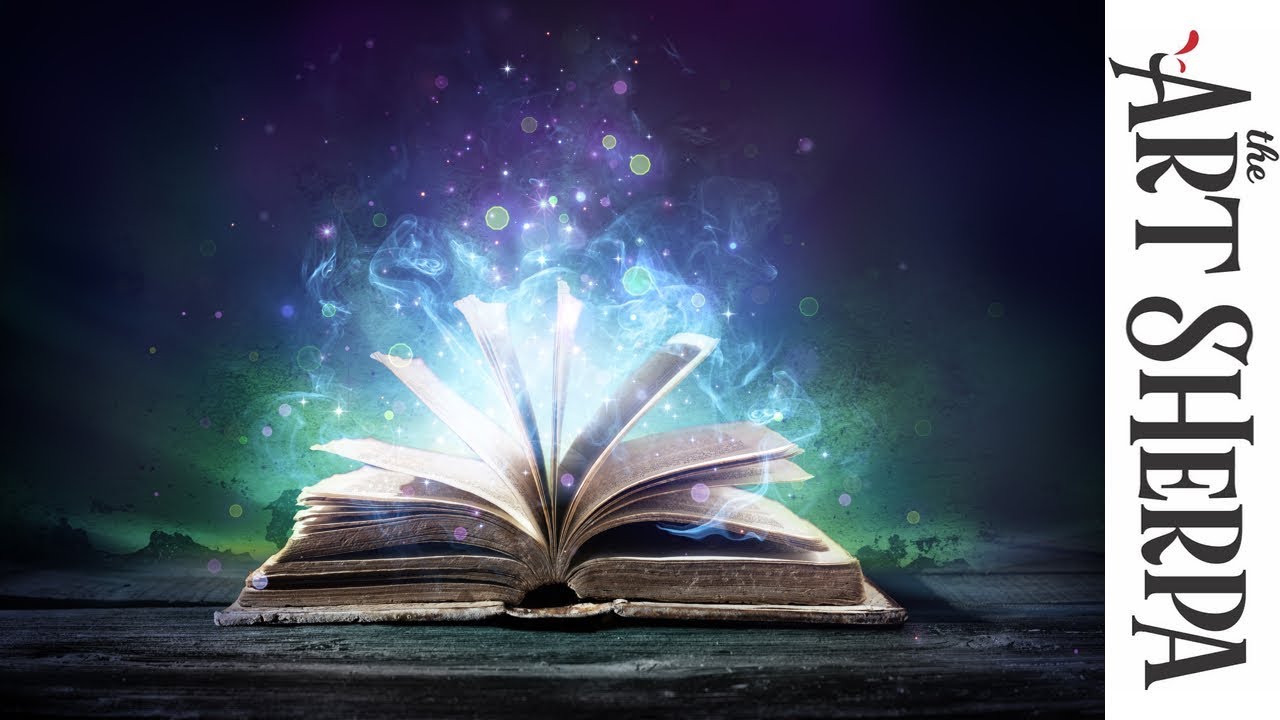 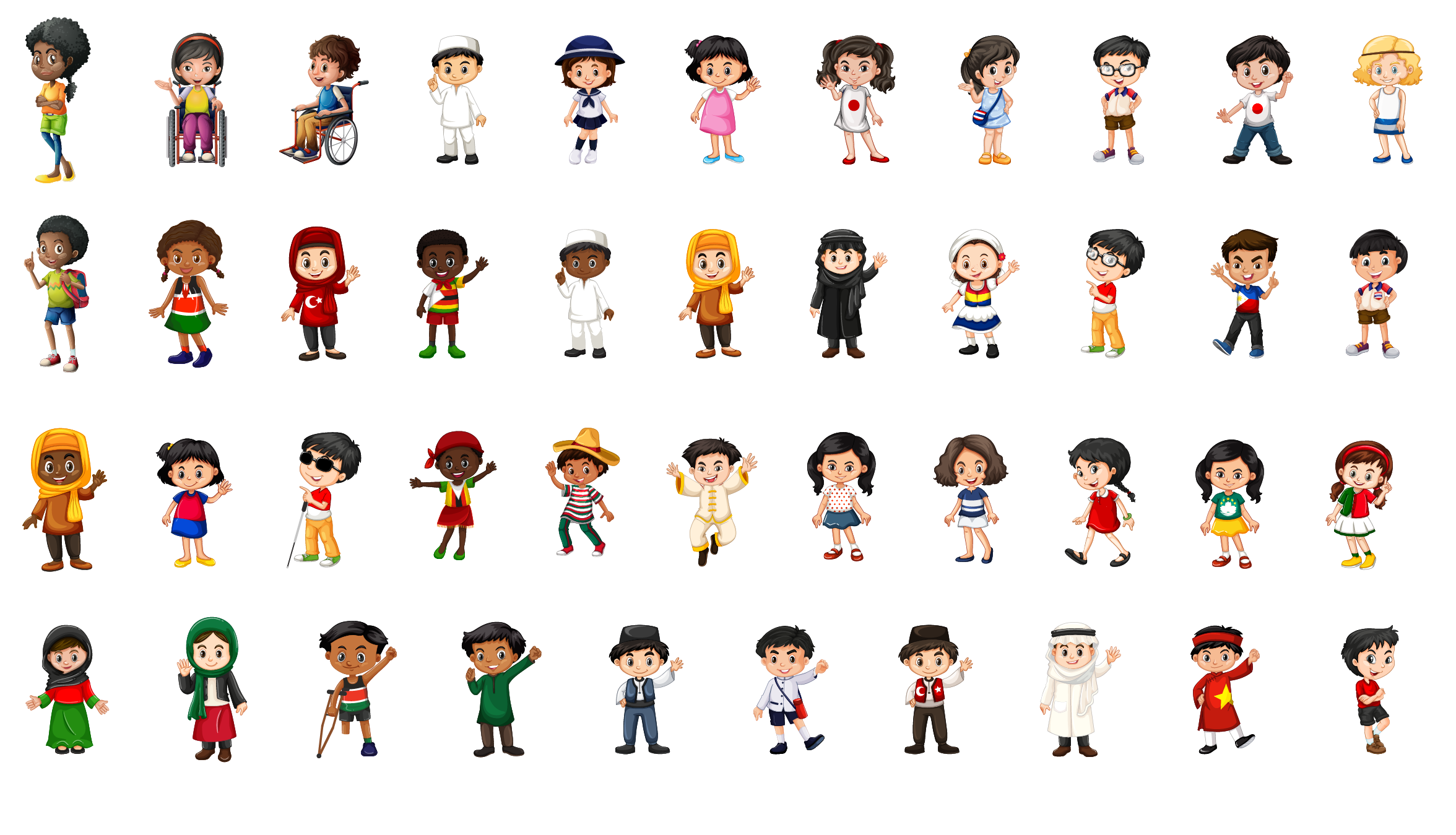 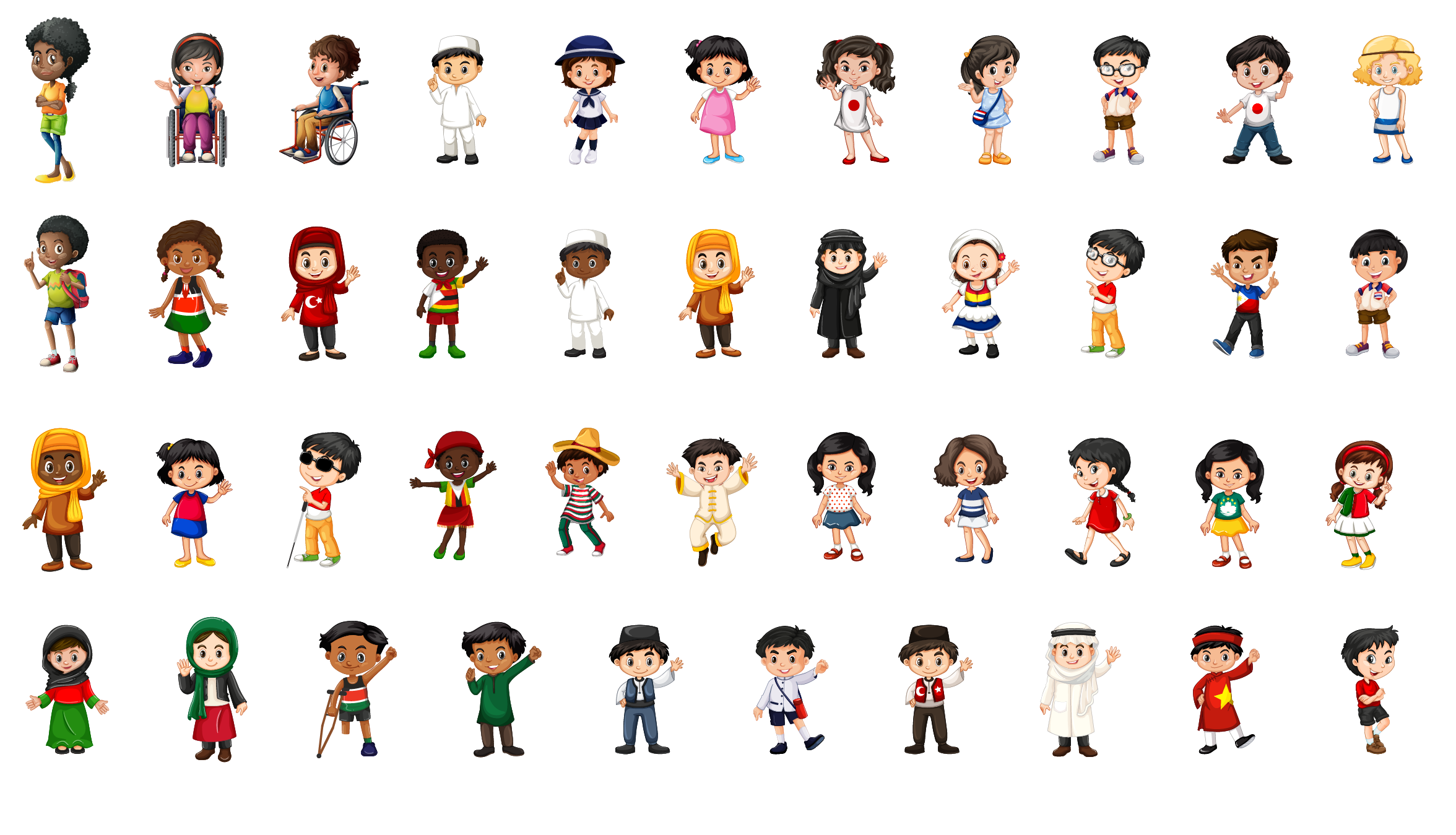 44
https://youtu.be/Ezv85LMFx2E
45
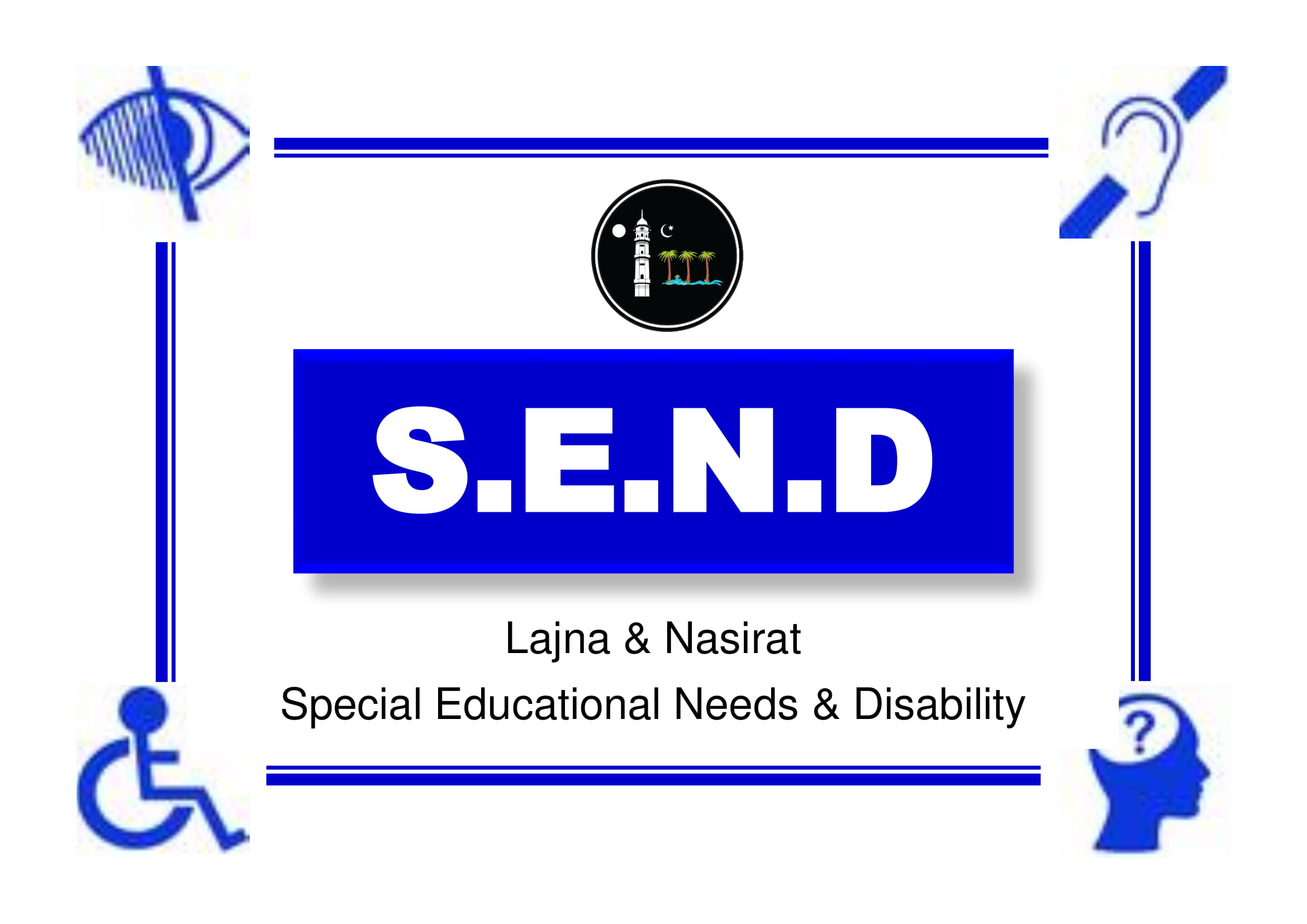 Do you know what we should do before we offer salat?
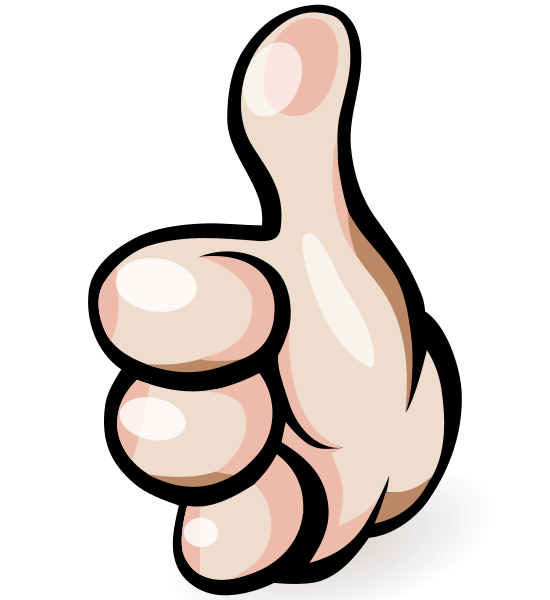 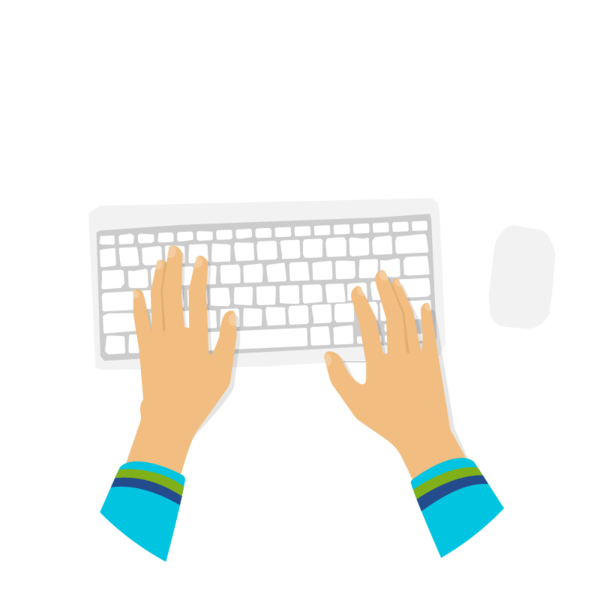 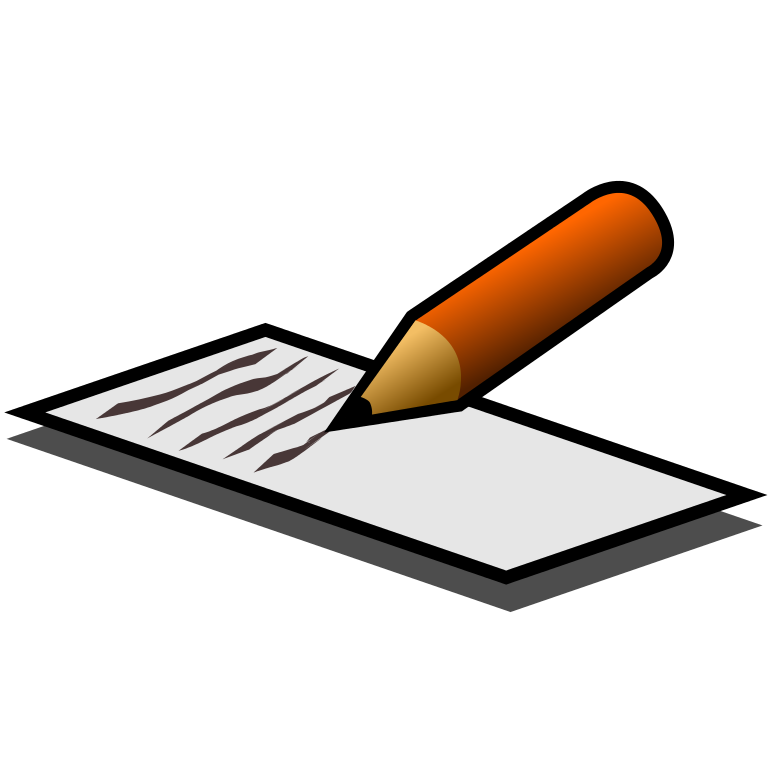 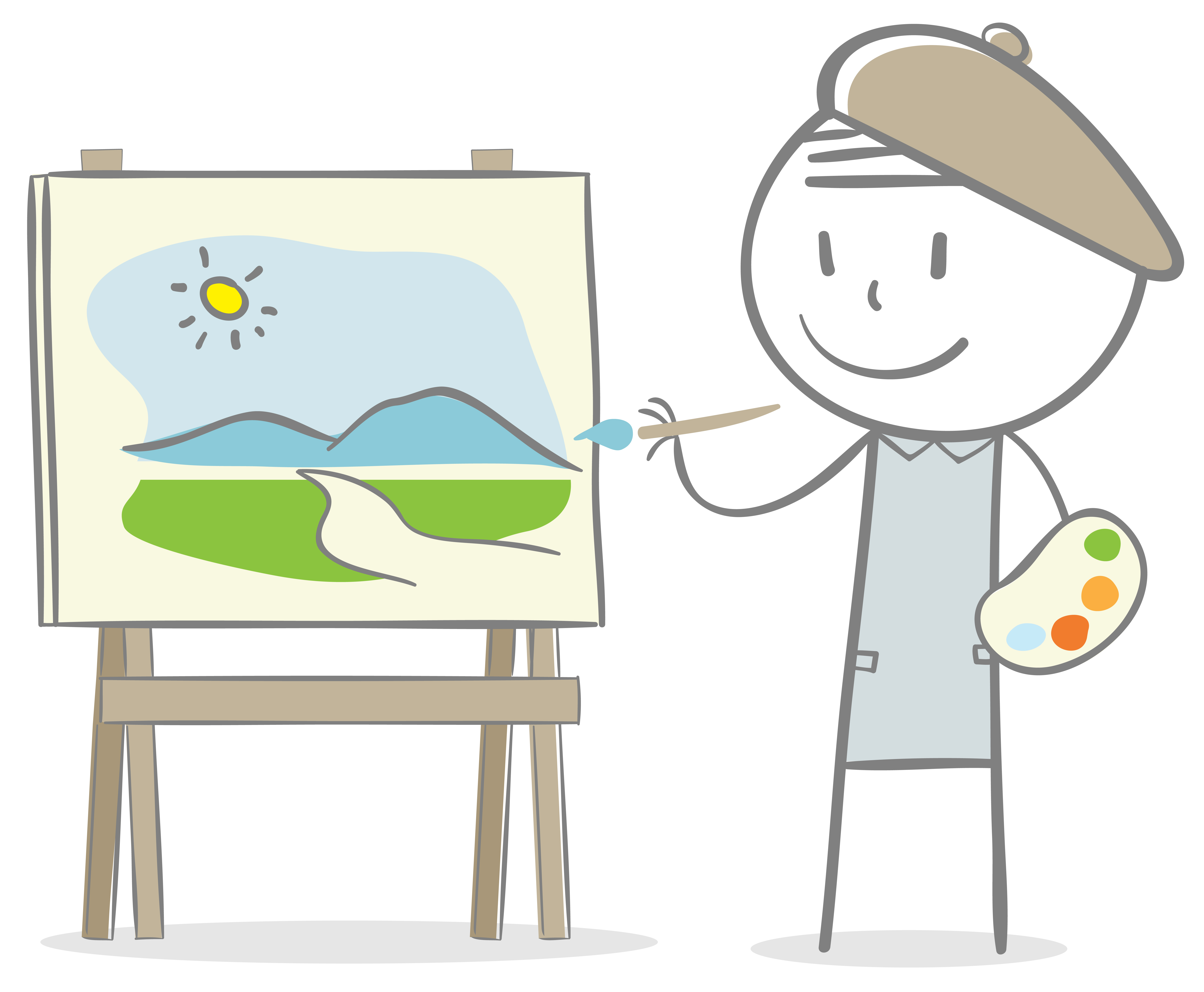 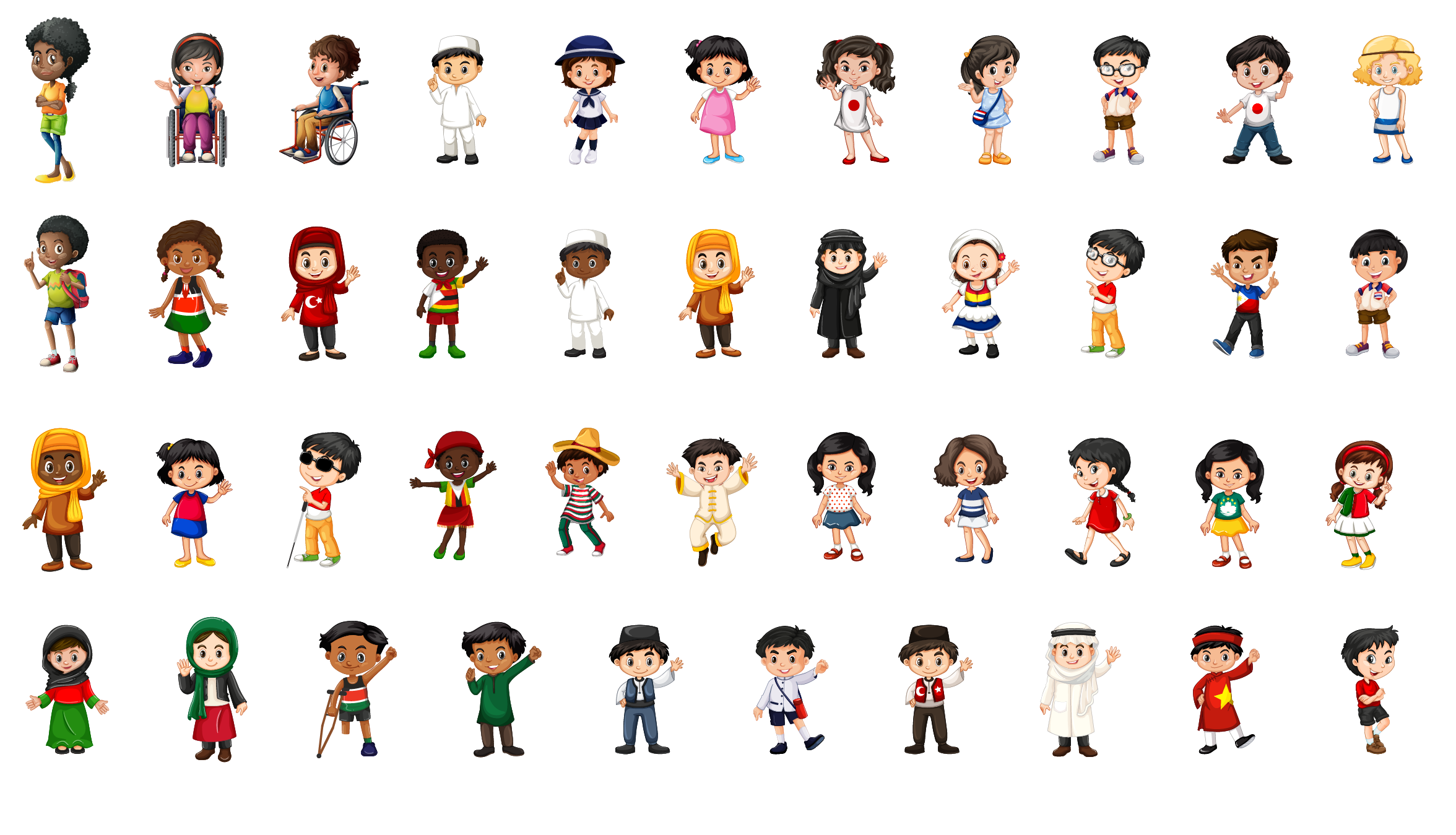 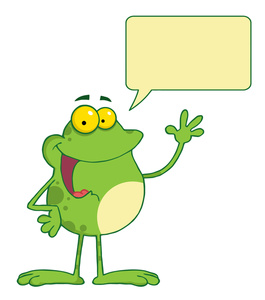 46
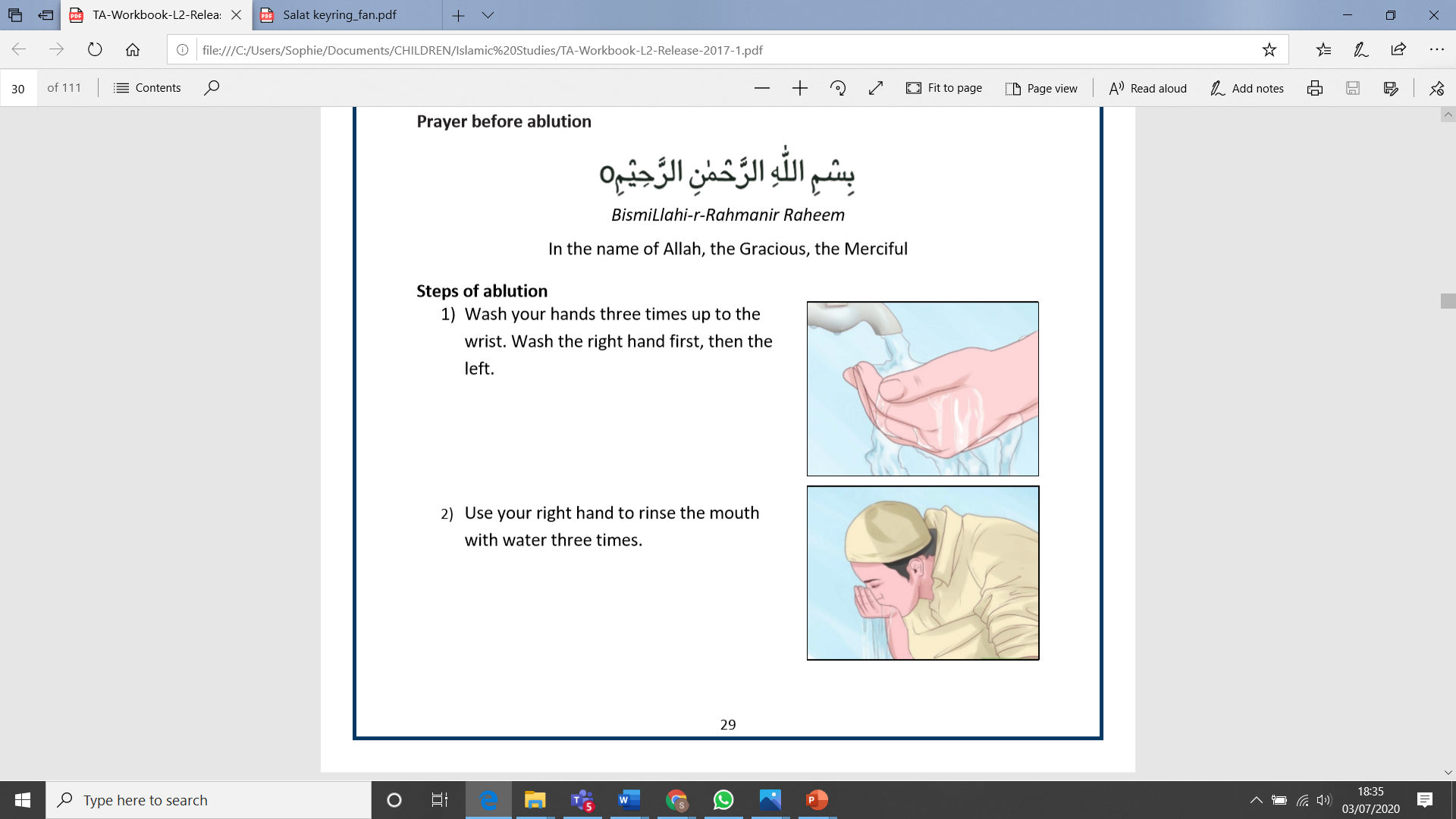 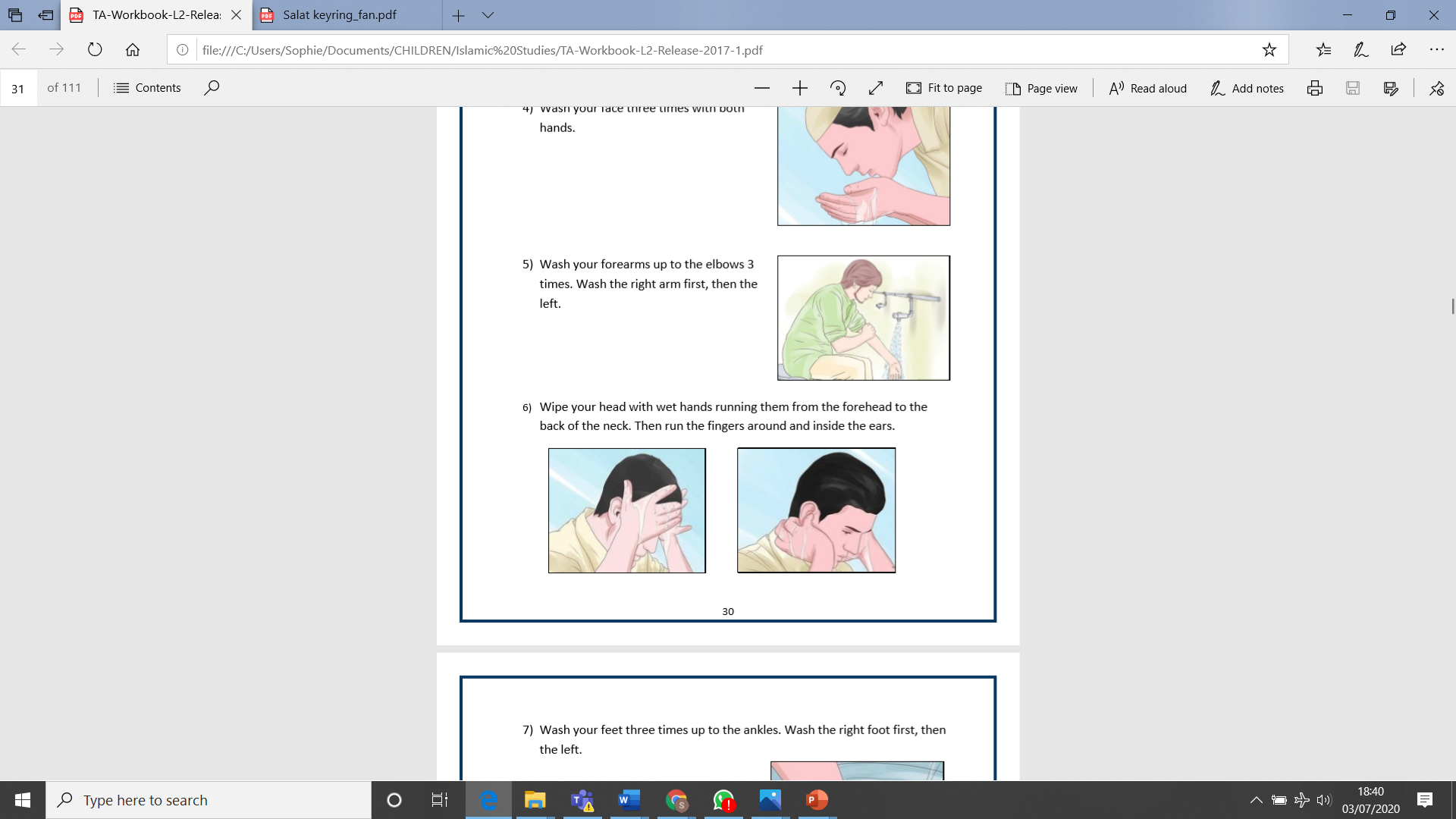 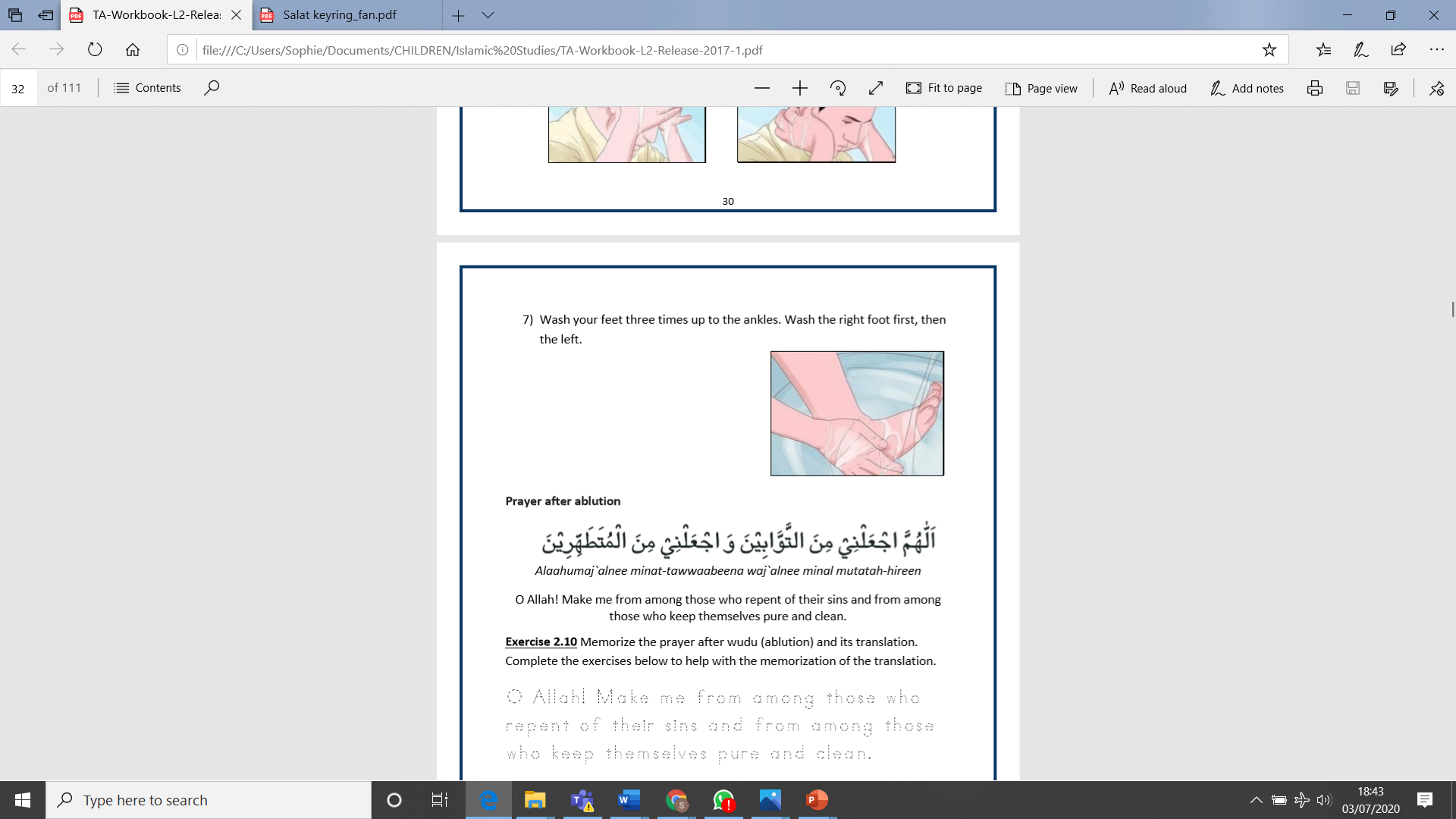 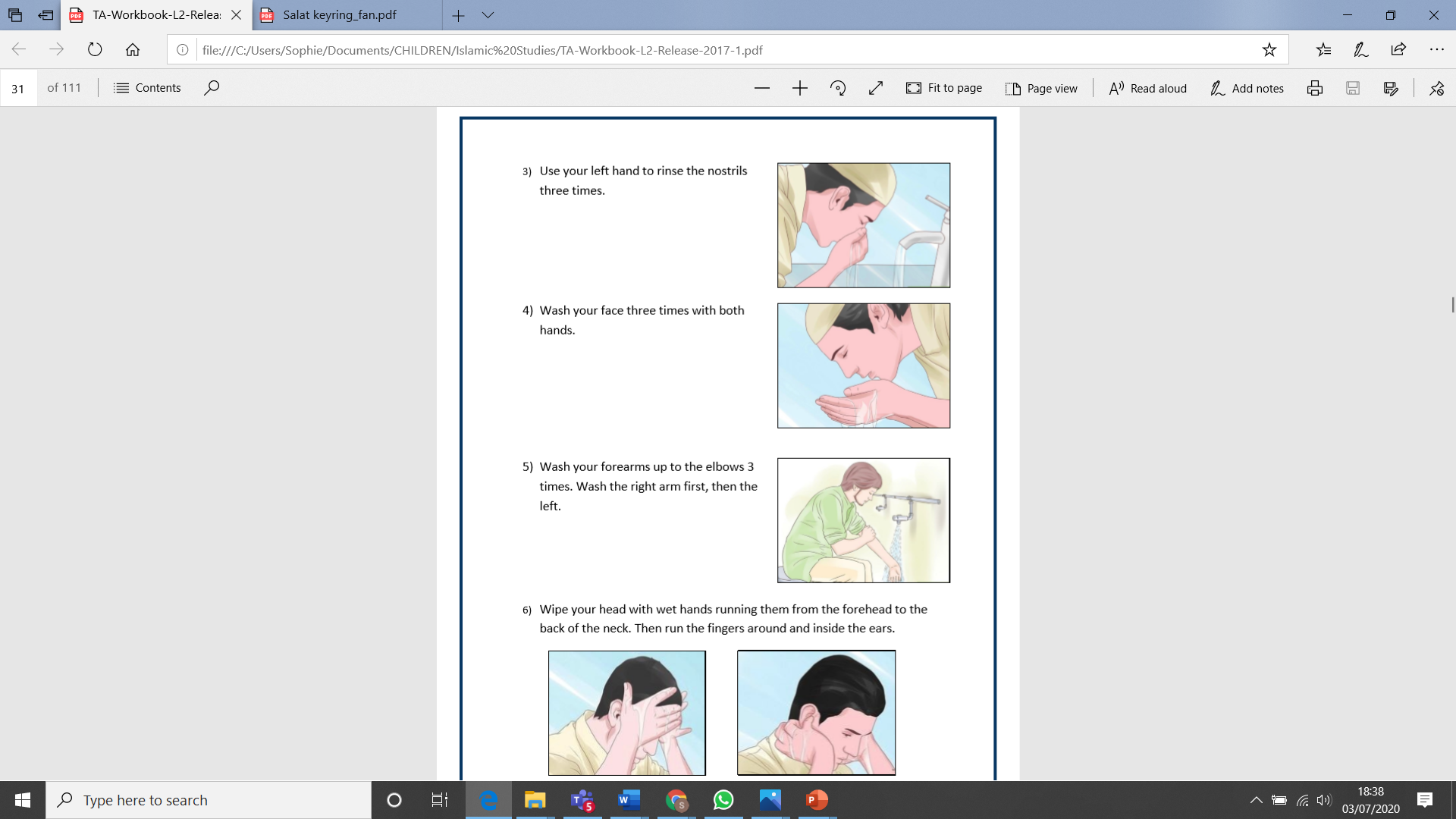 47
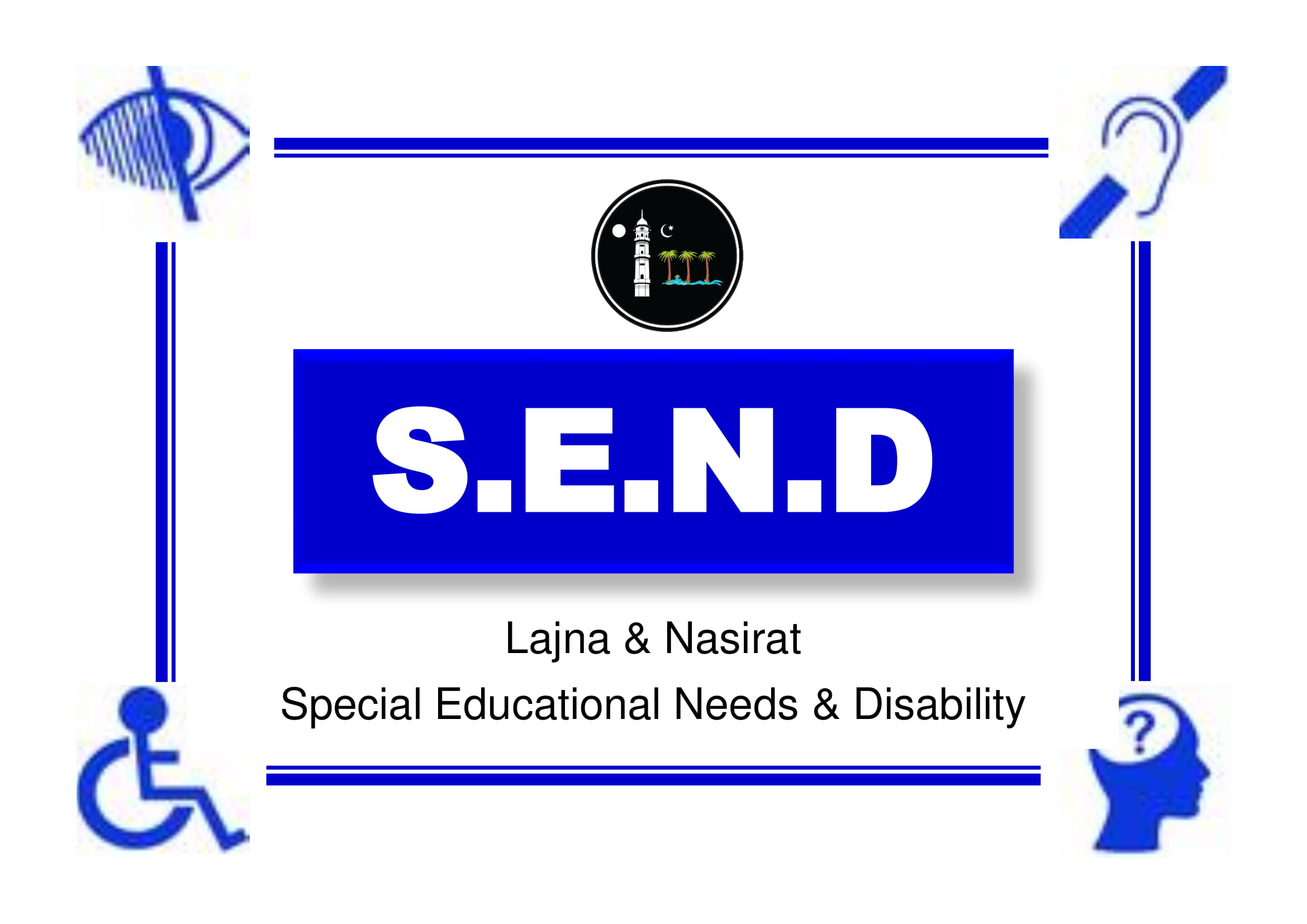 Salat/Prayer Positions, Routine & Behaviour Key Rings
These can be cut out, laminated and put on a key ring to use on various events at the Mosque
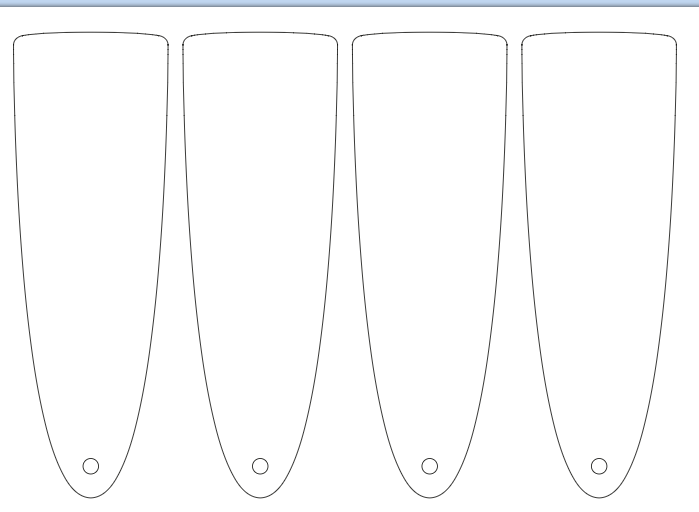 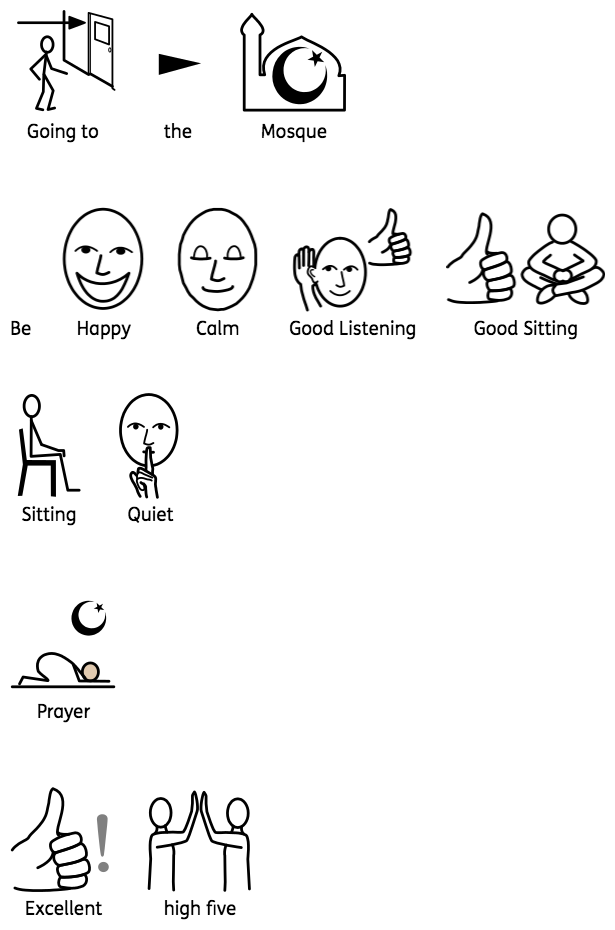 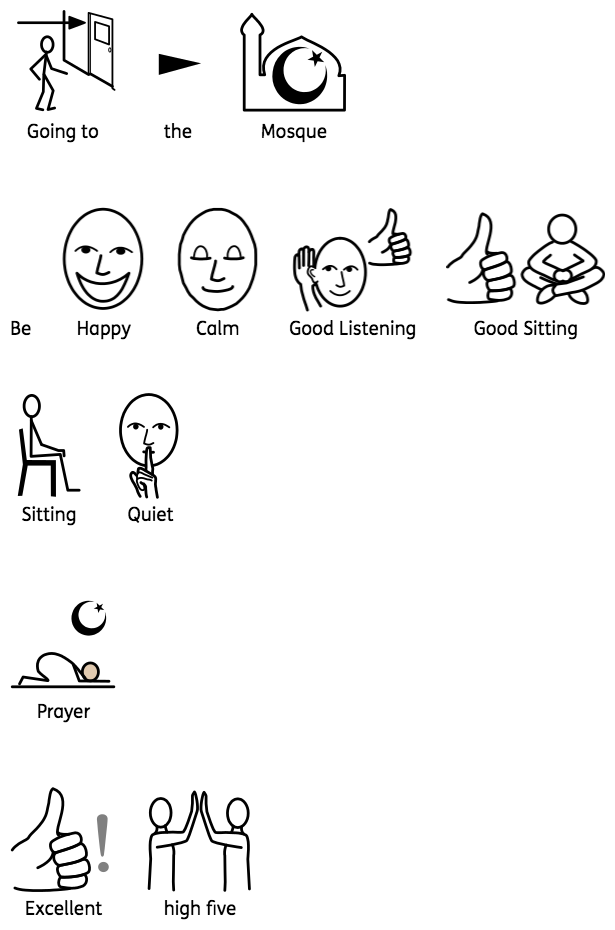 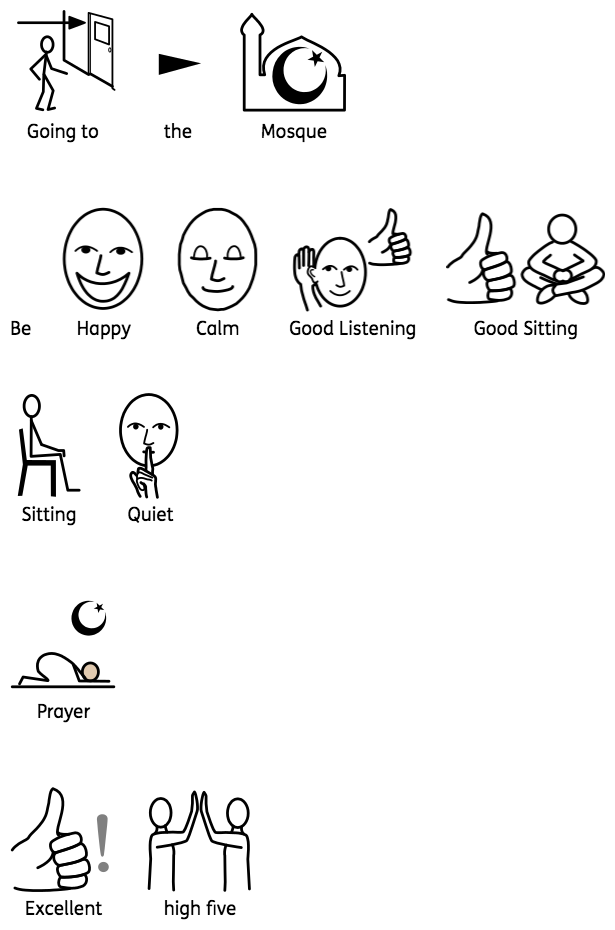 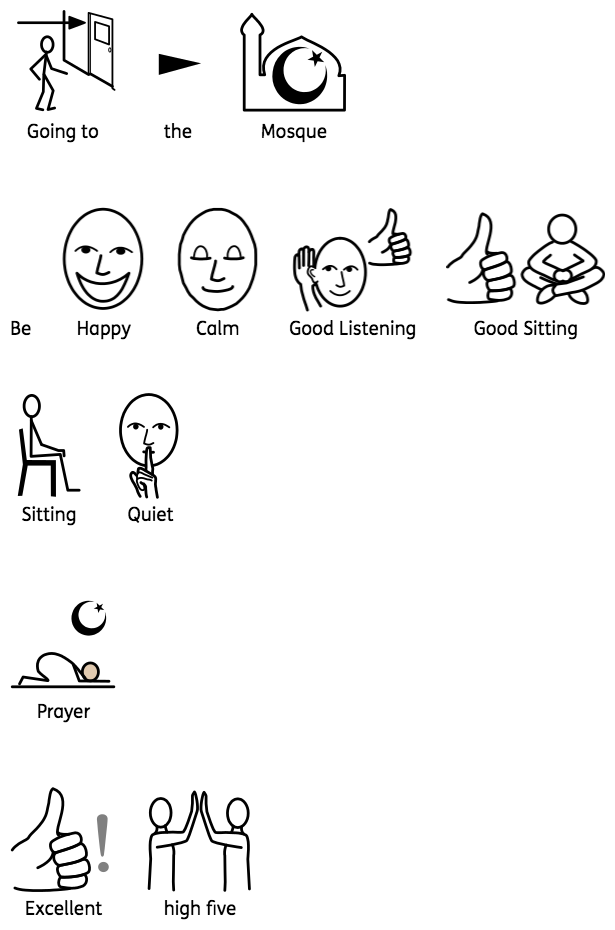 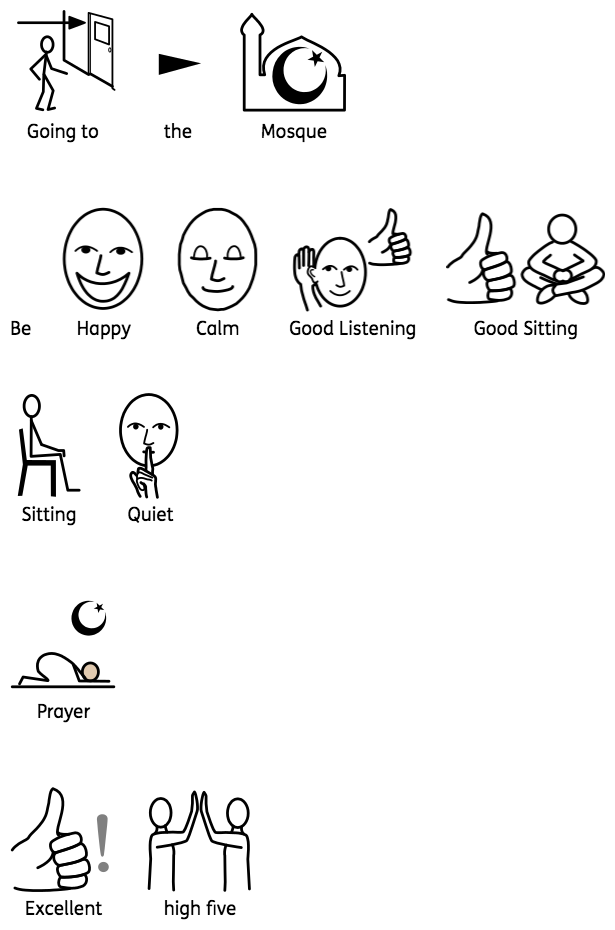 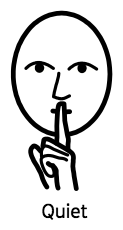 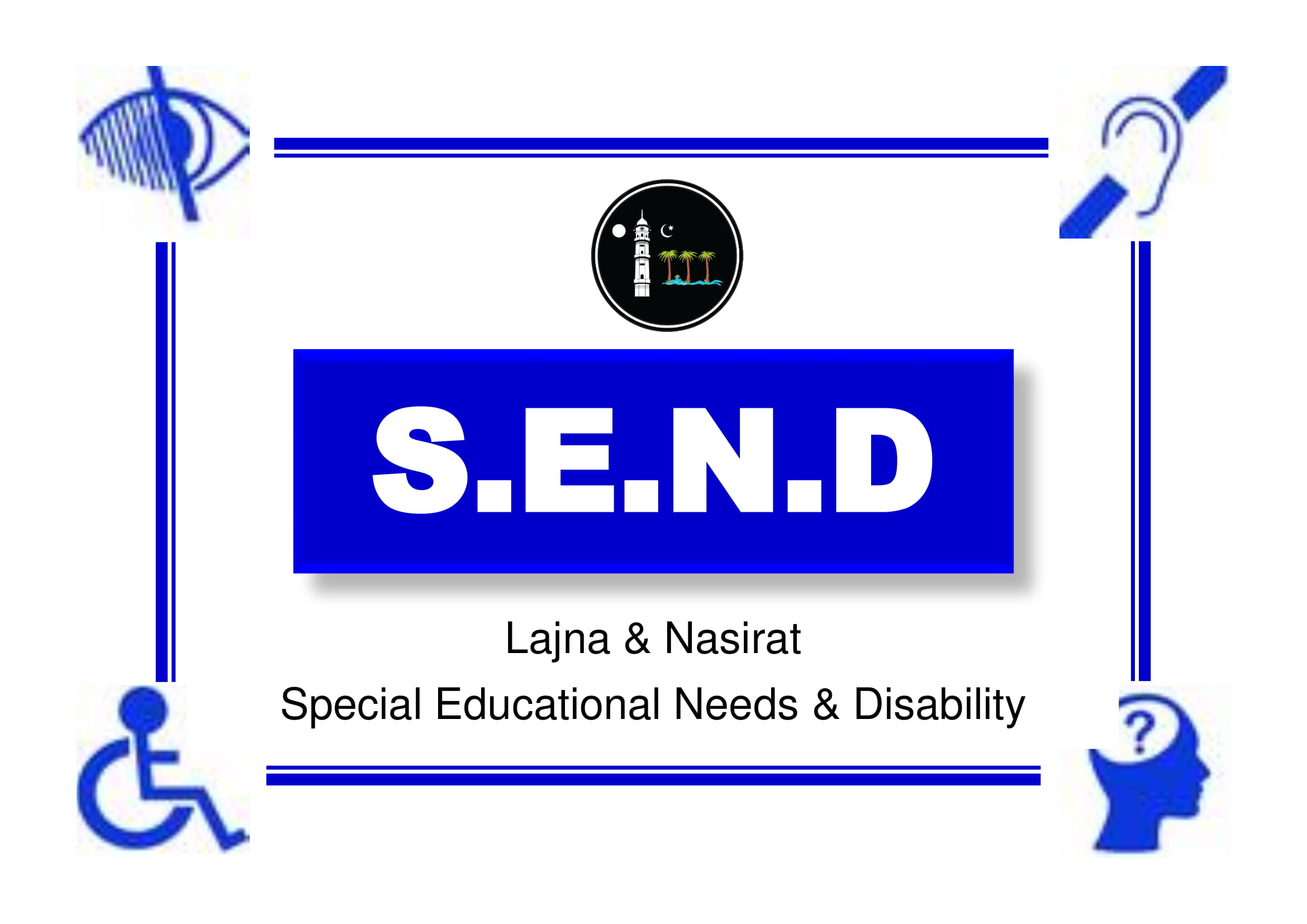 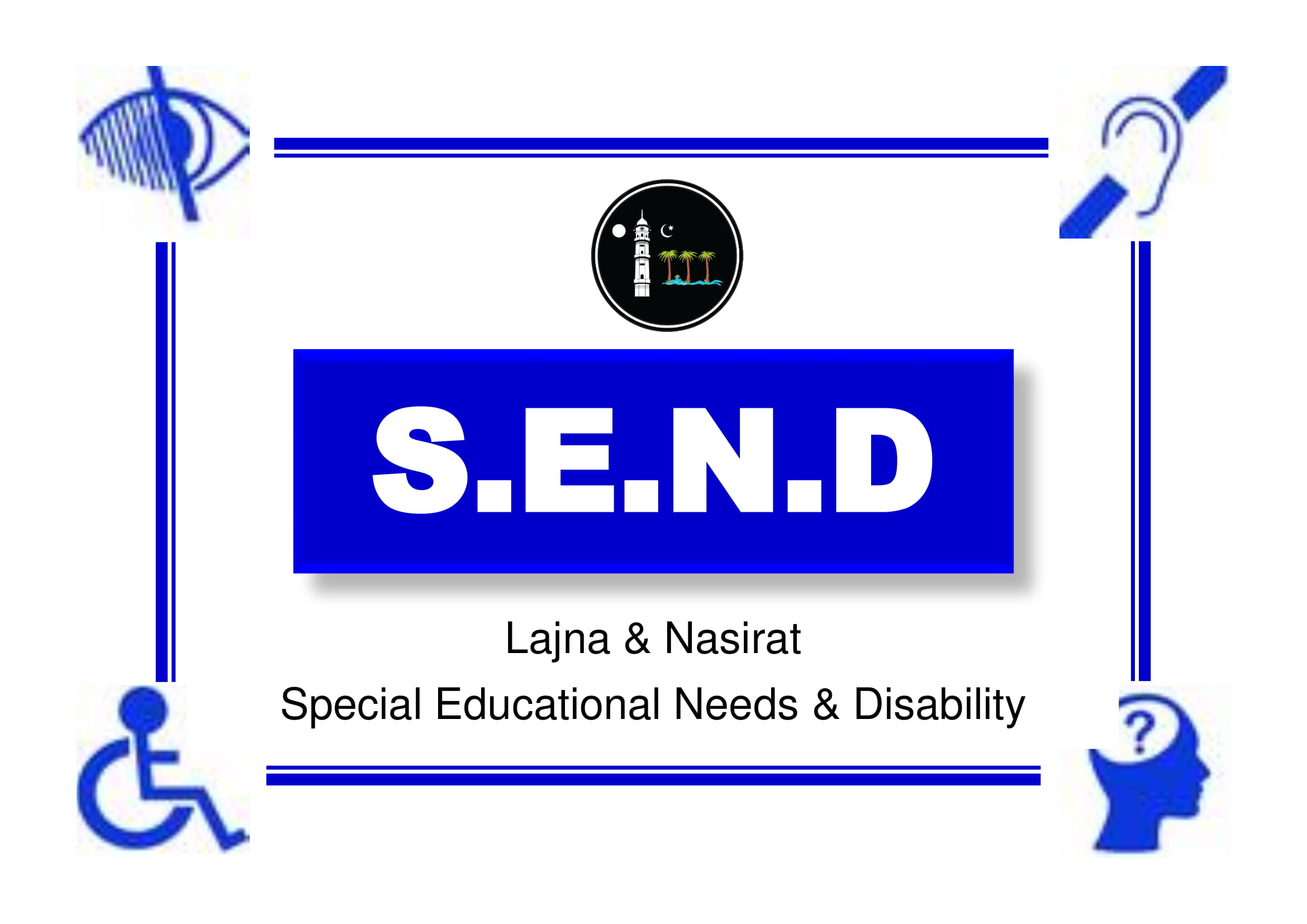 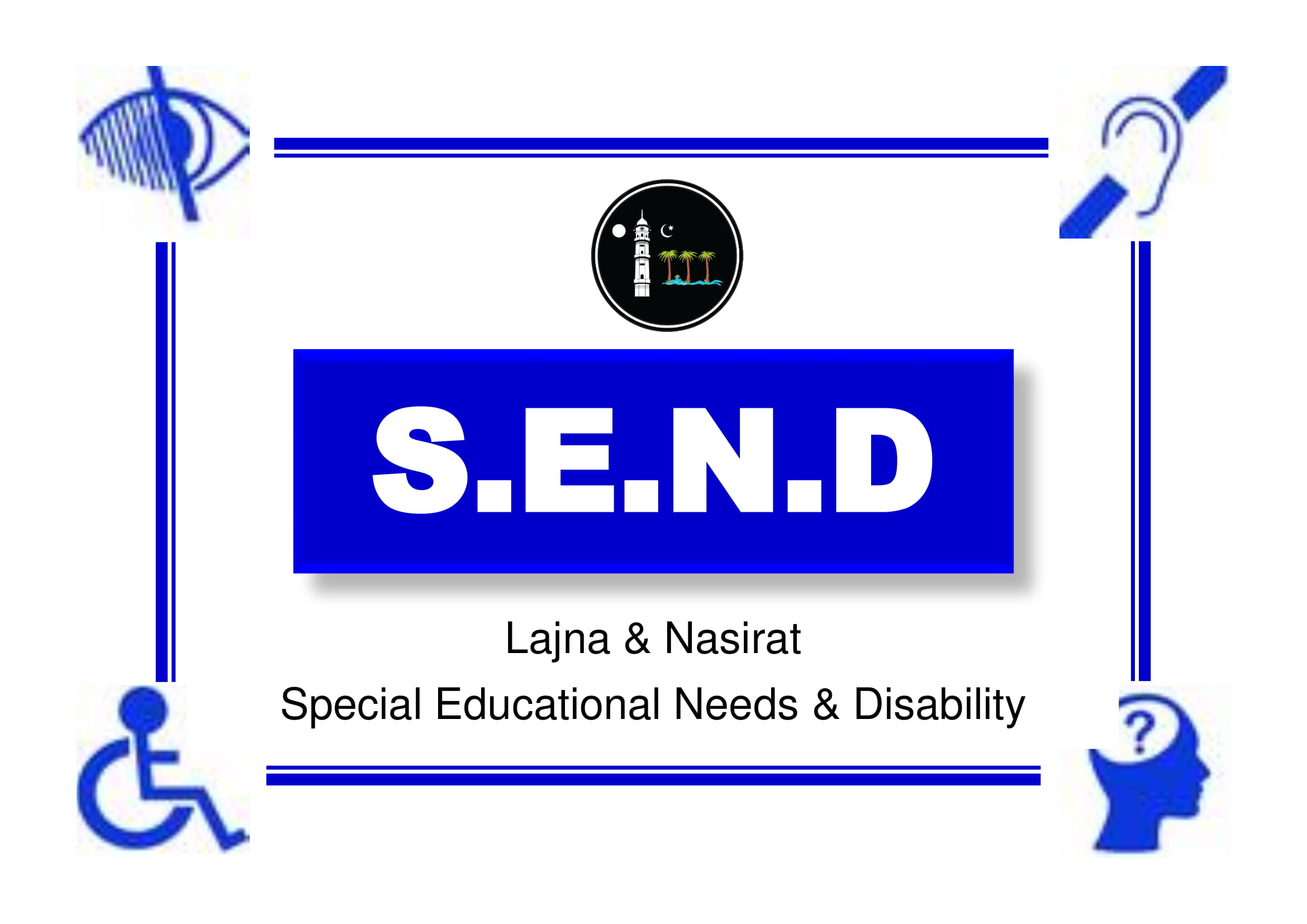 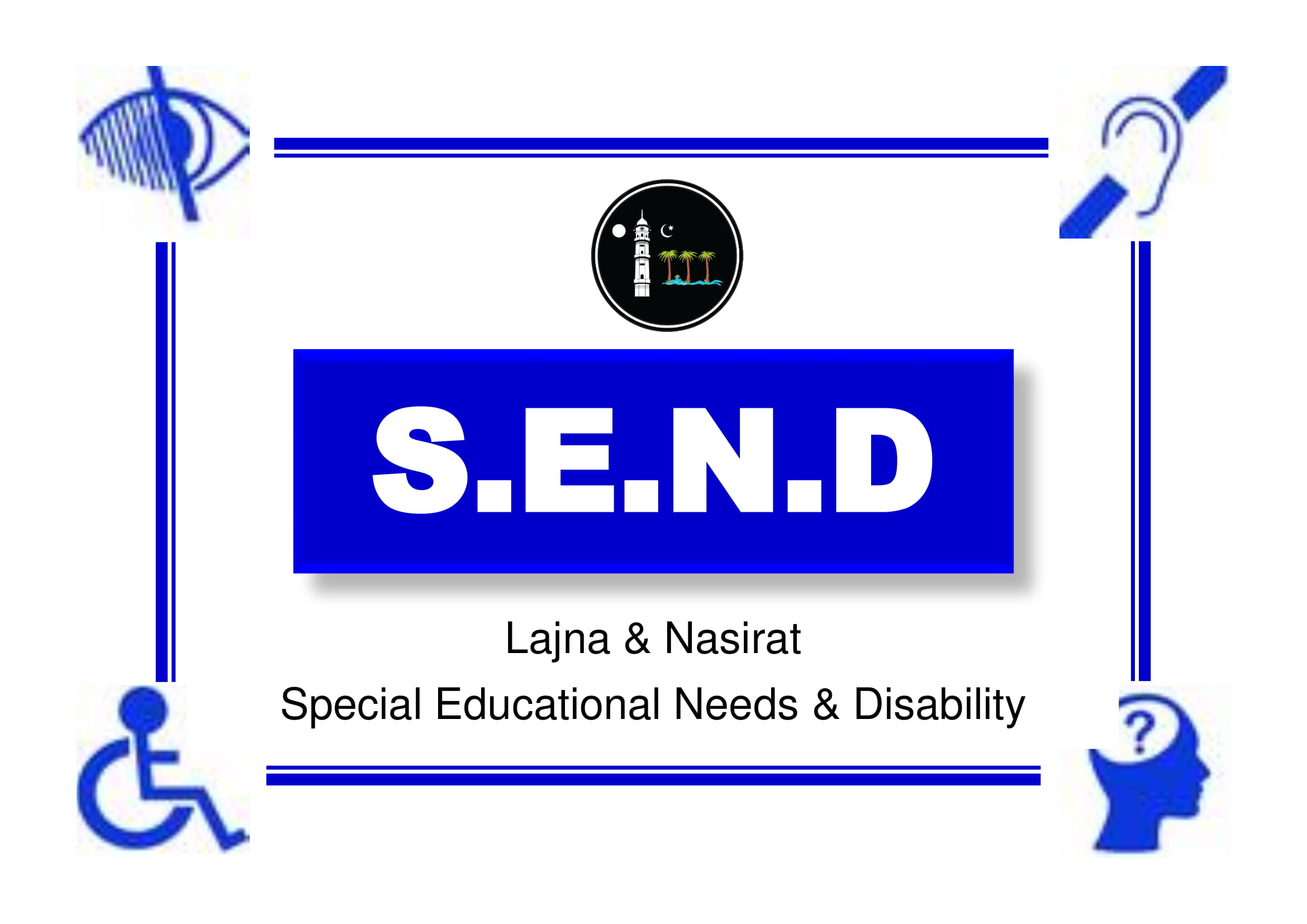 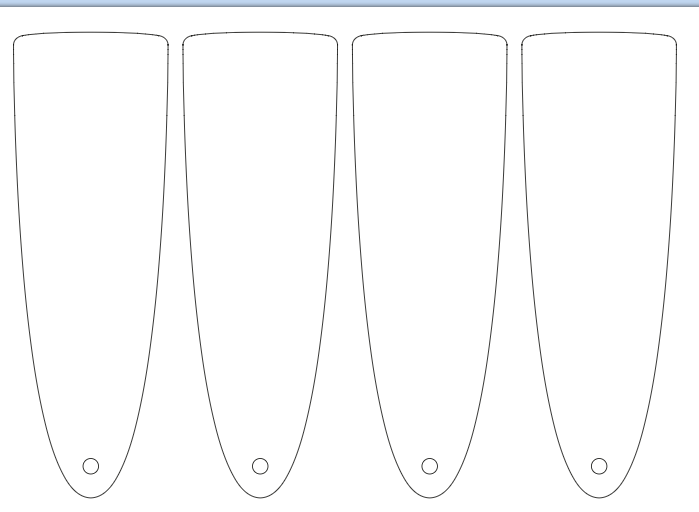 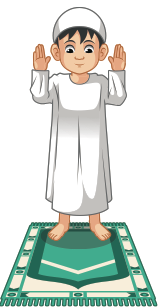 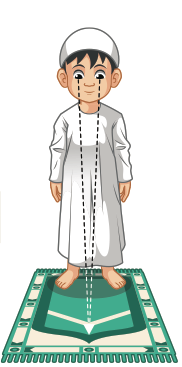 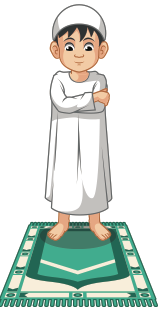 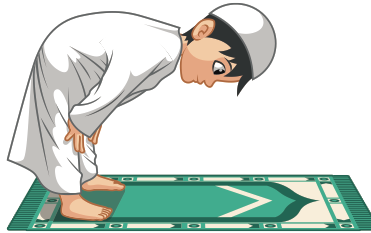 Ruku
Takbeer-tehrima
Niyat
Qiyam
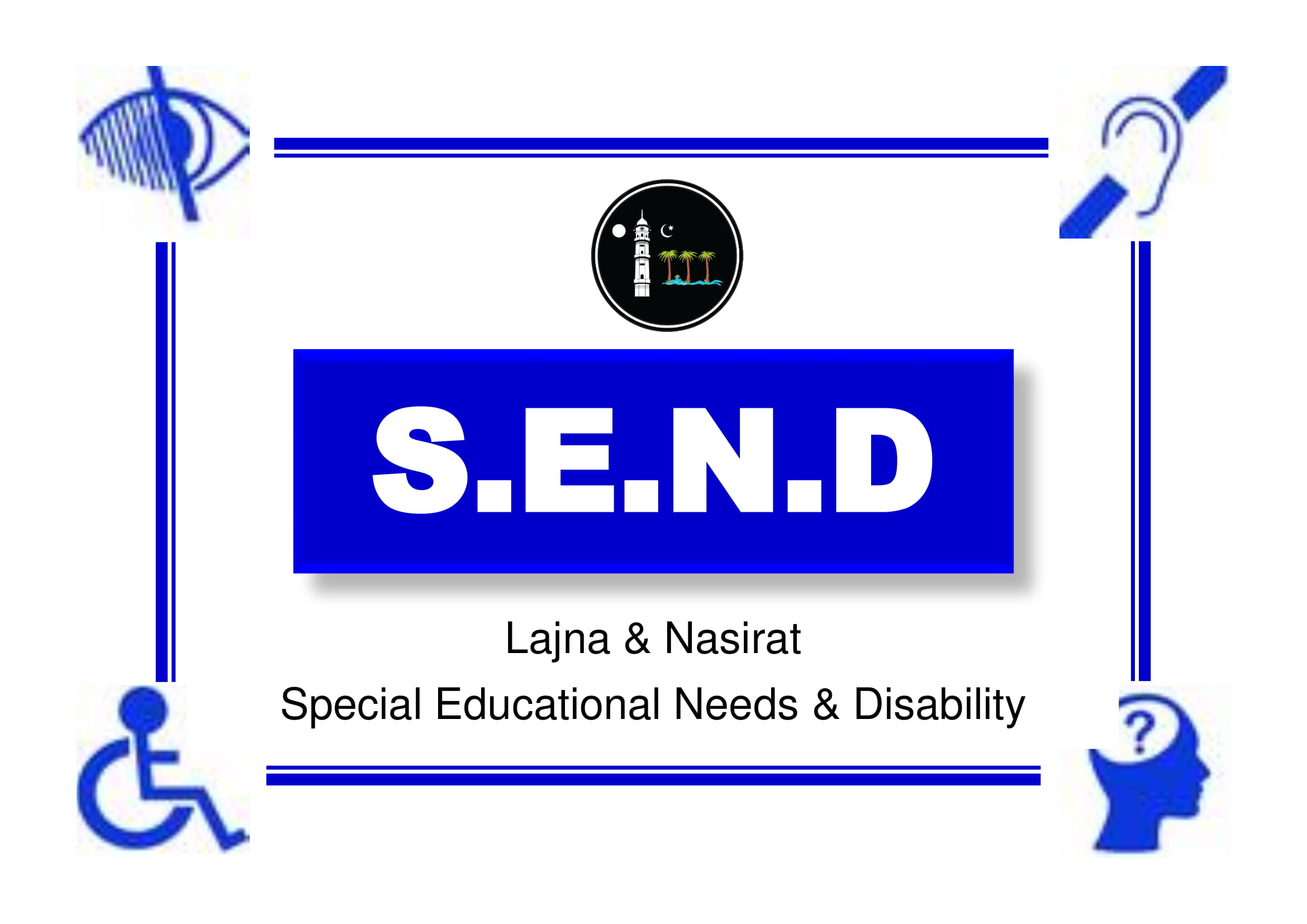 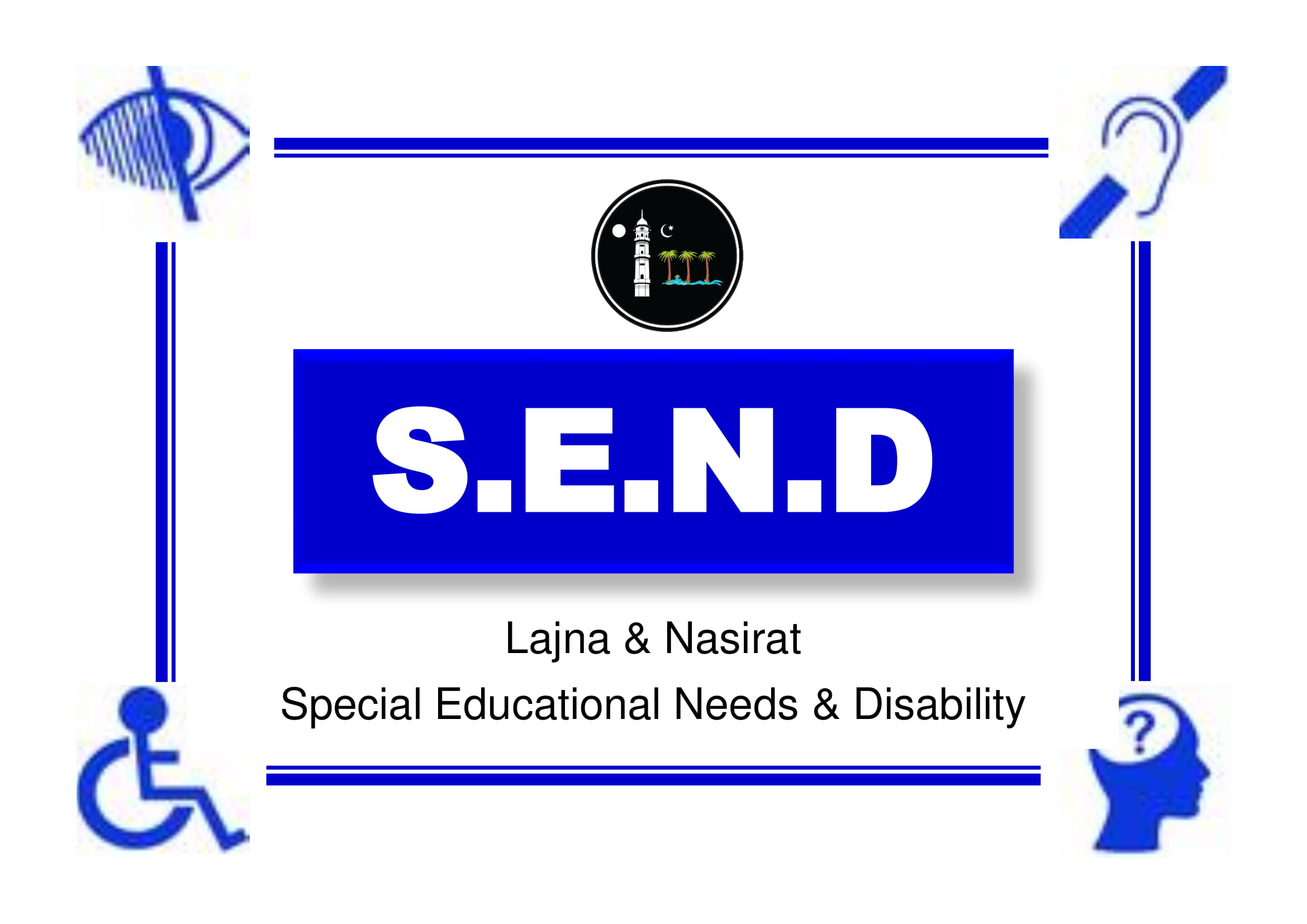 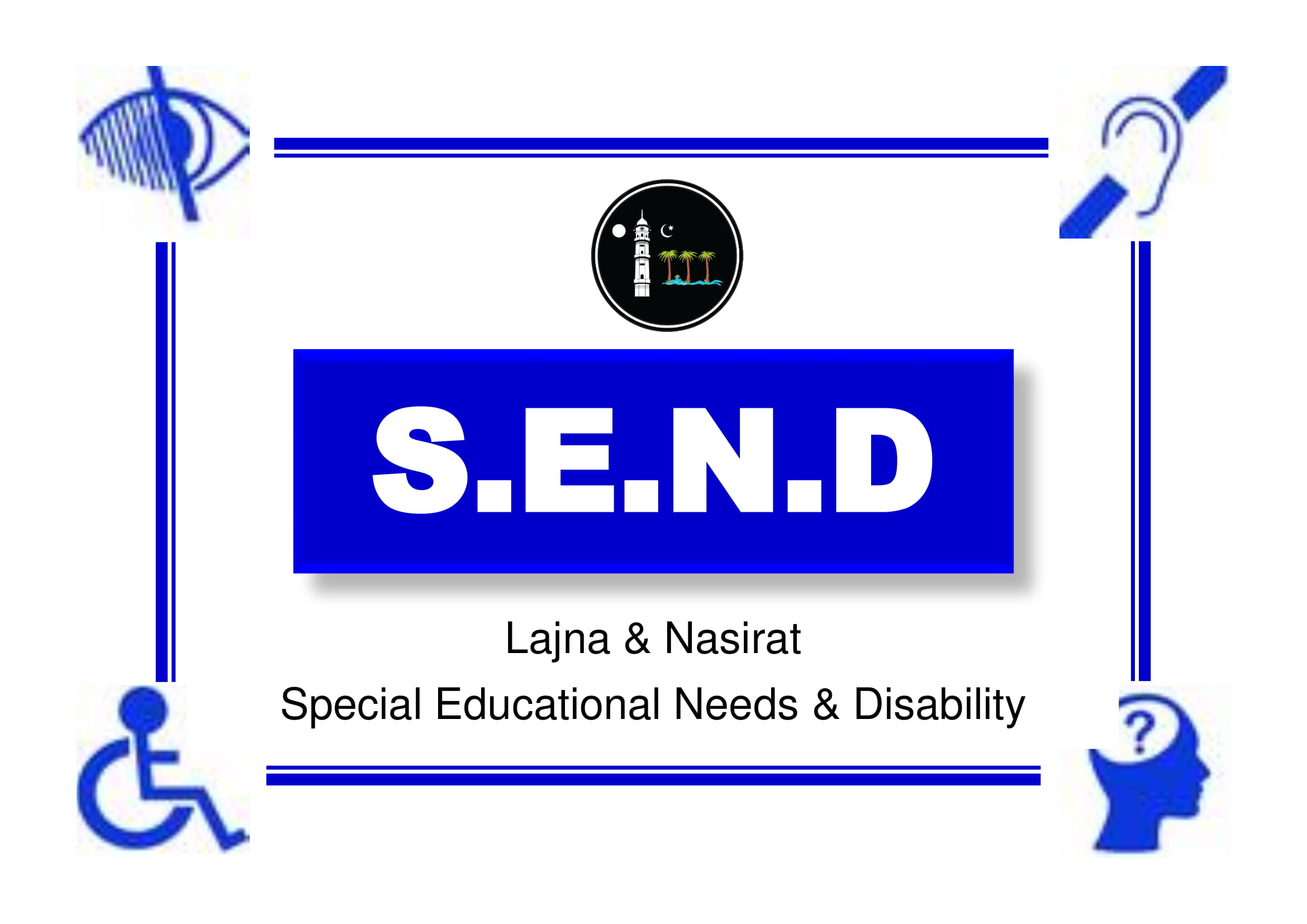 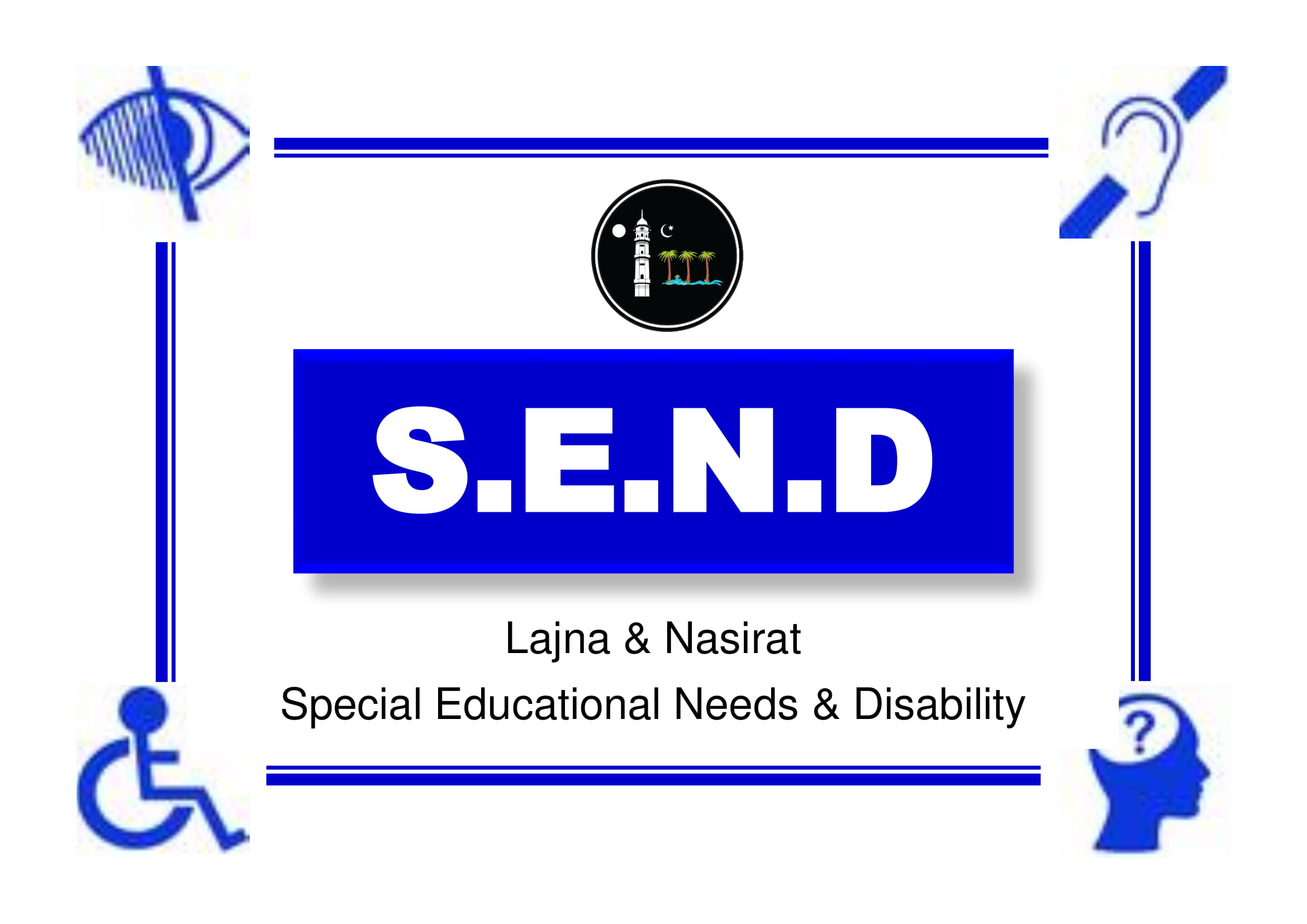 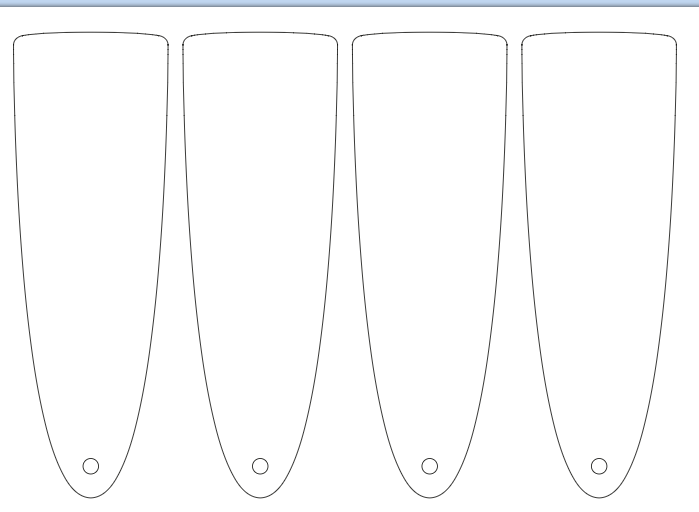 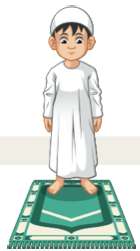 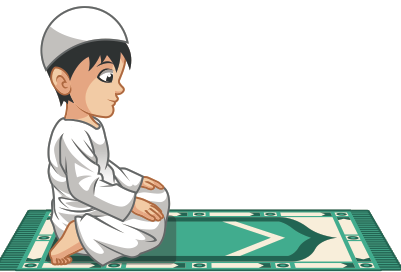 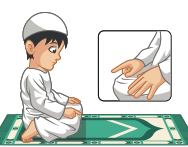 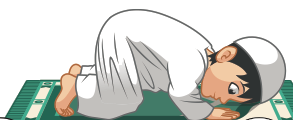 Qa’dah
Sajdah
Qayyama
Jilsah.
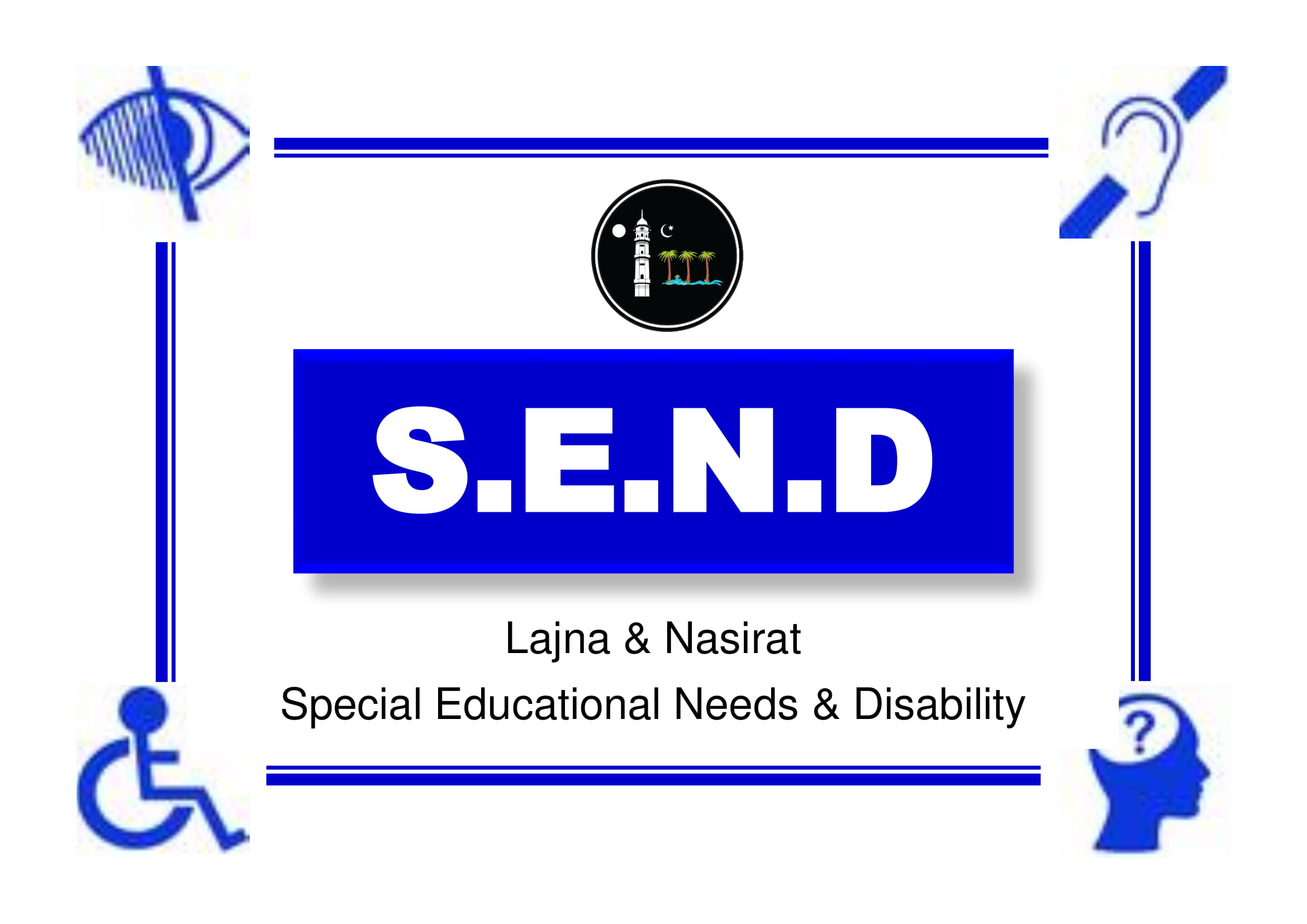 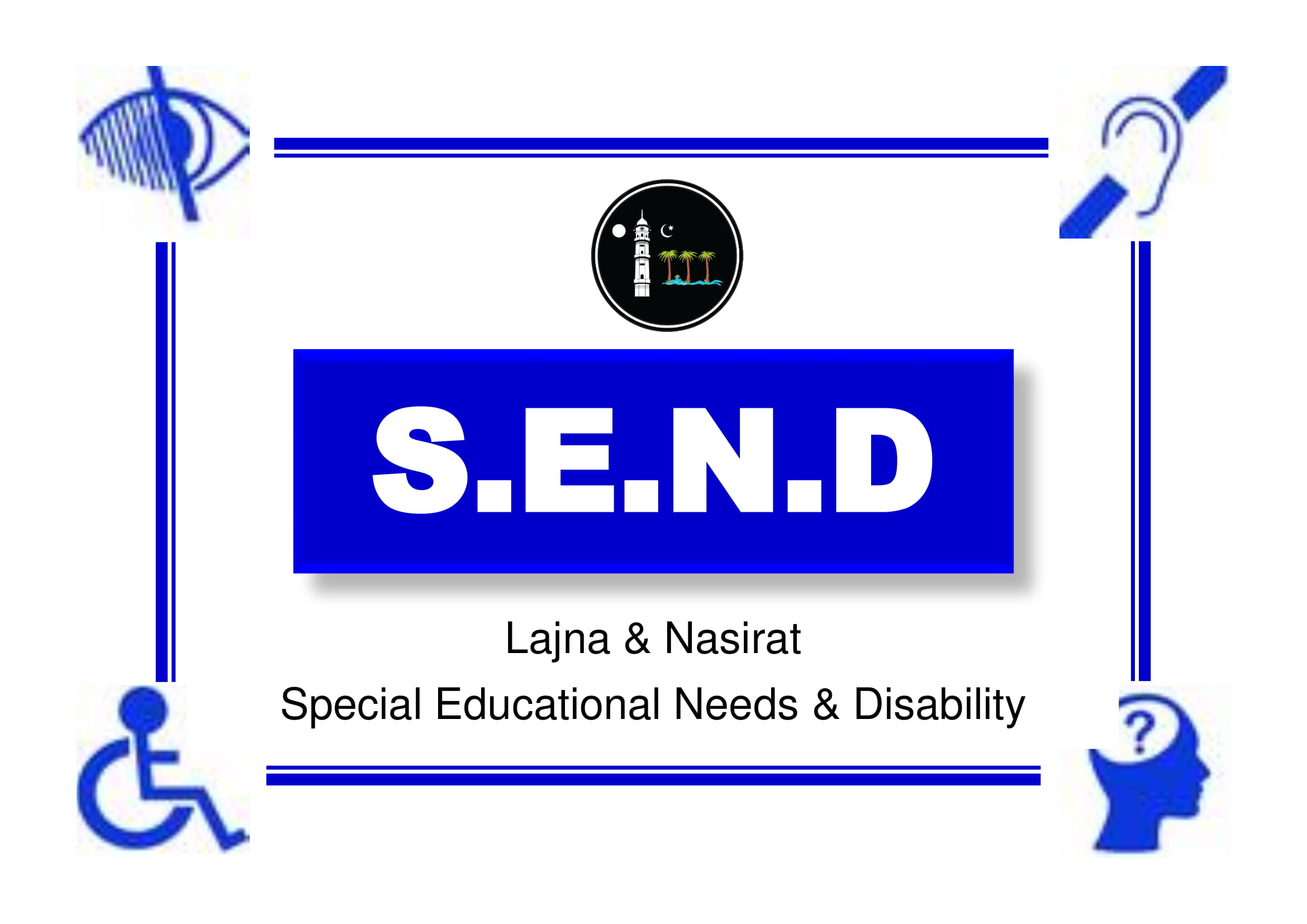 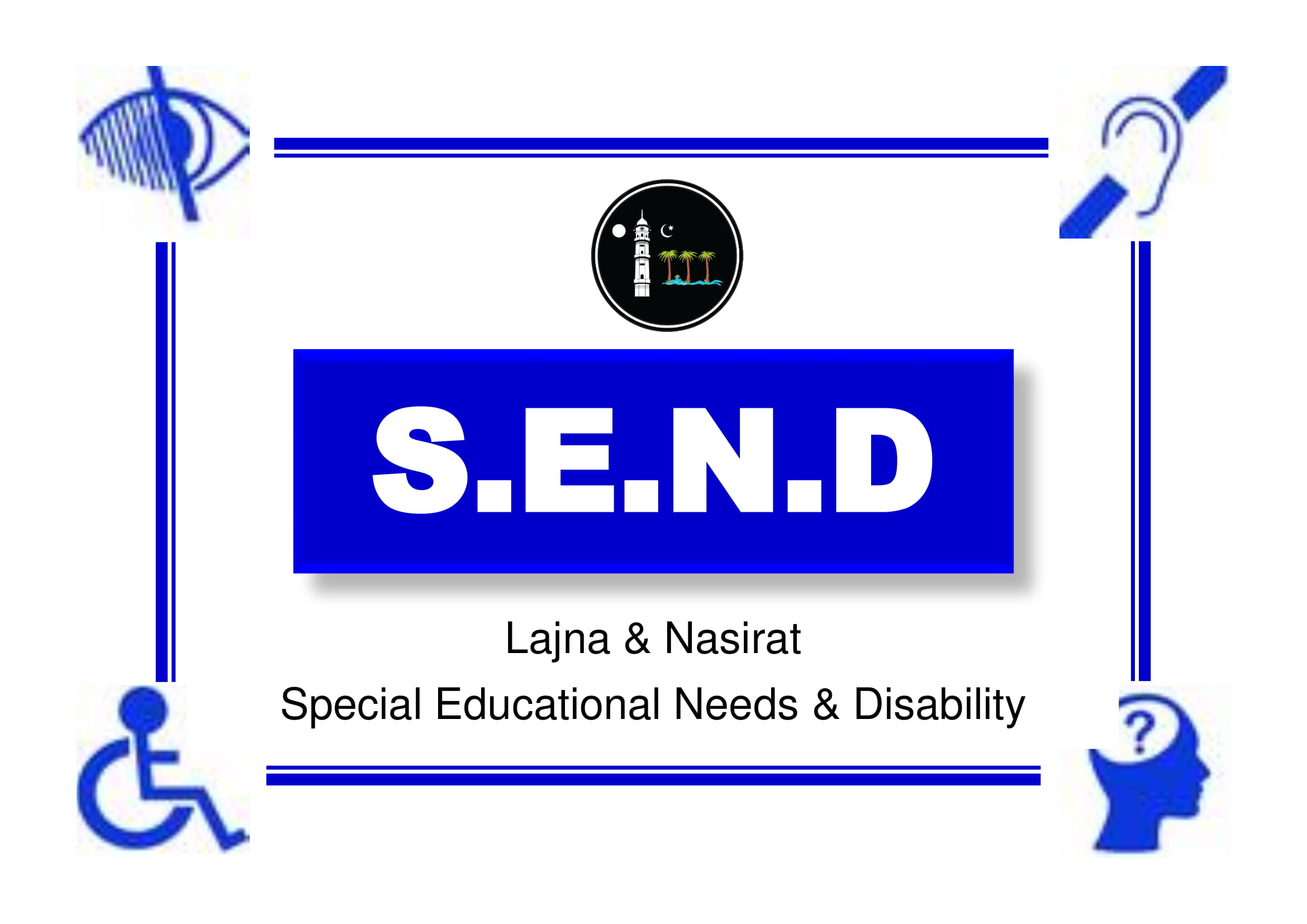 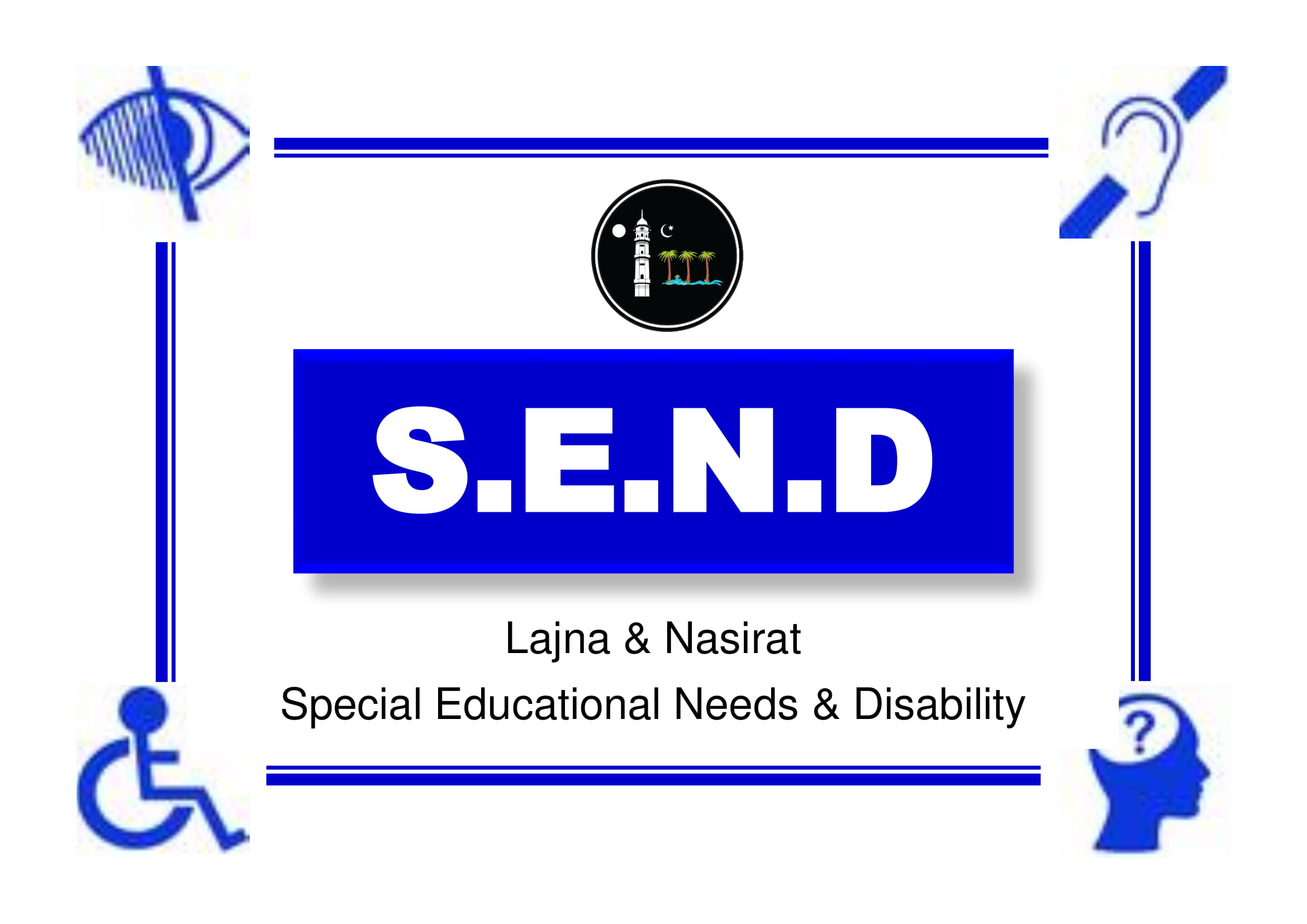 The best way to learn salat 
is to copy those who 
know and practice….even if you haven’t 
learnt all of the duas…offer all of your prayers…
Blessings!
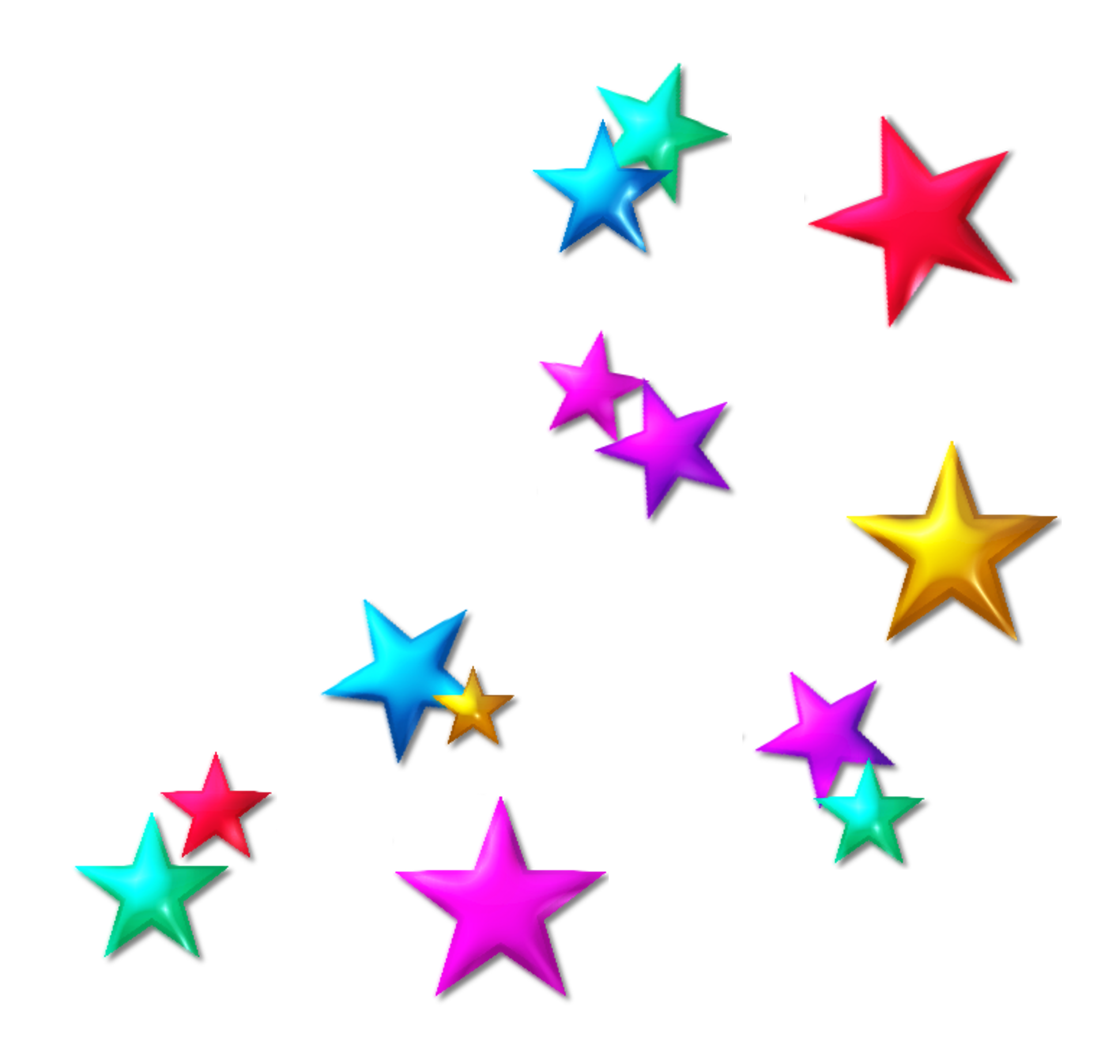 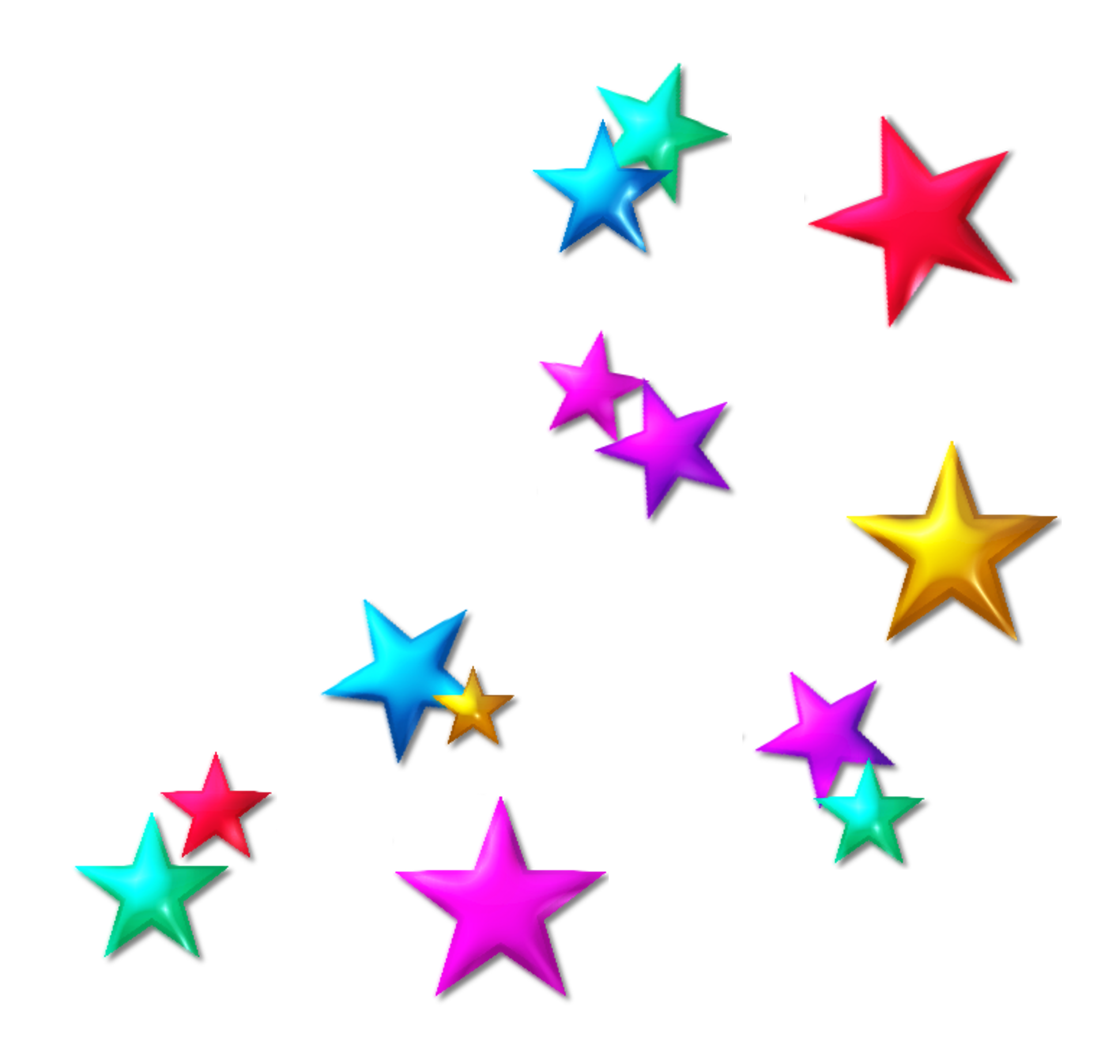 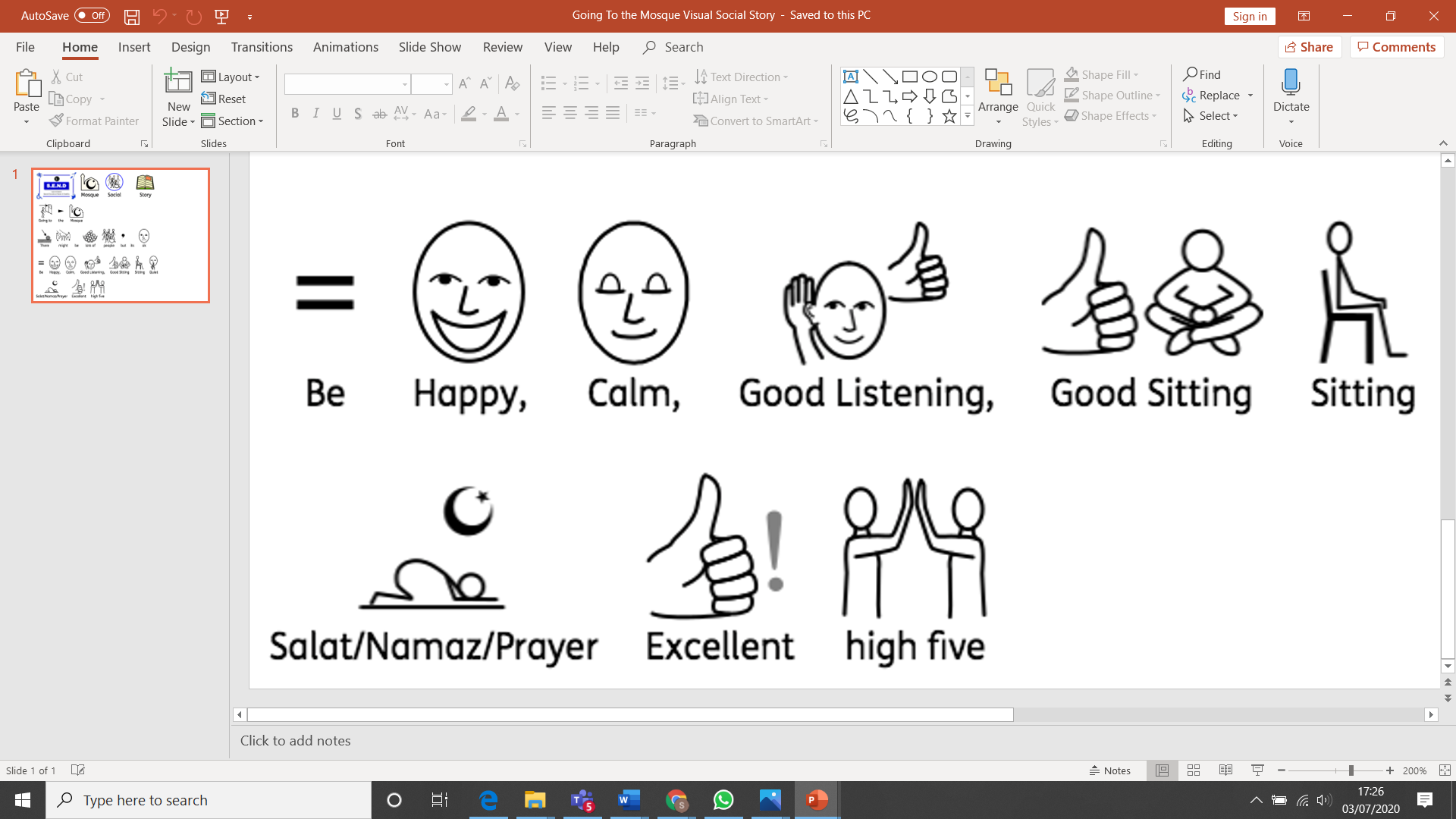 51
This Photo by Unknown Author is licensed under CC BY-NC
This Photo by Unknown Author is licensed under CC BY-NC
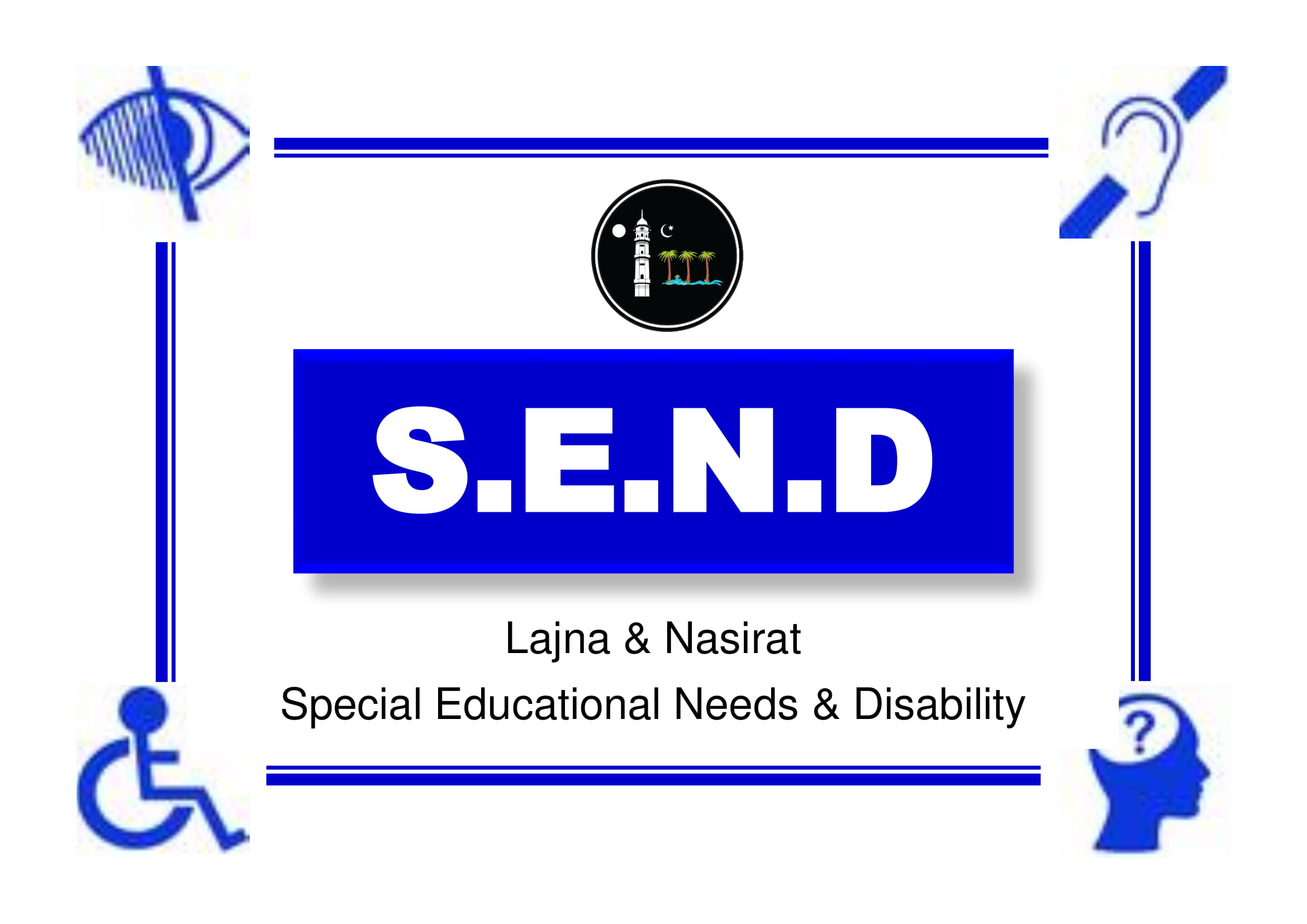 Thank you so much!

Homework : Can you make a learning fan of either the namaz positions or the wudhu


Next week…Saturday at 3pm…don’t forget to go online to check the timetable on :
https://ahmadiyya.uk/talim/online-classes/

TalimTeacher2@ahmadiyyauk.org
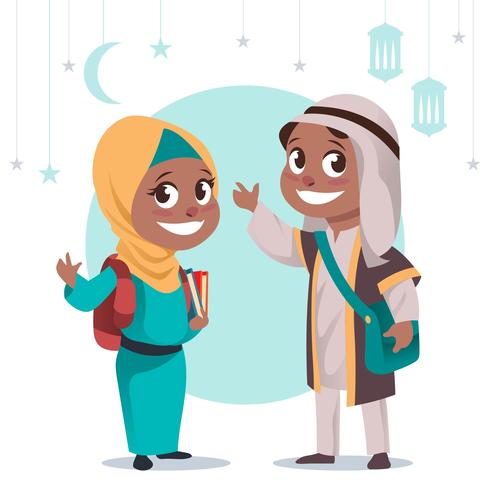 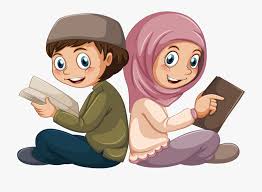 52